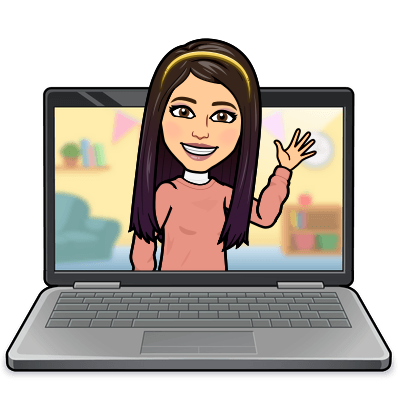 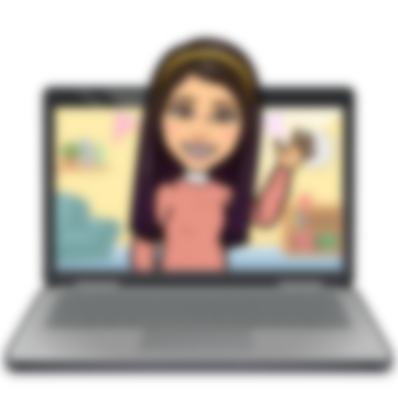 Hello My lovely students
I’m your teacher
Hanan AlShobaily
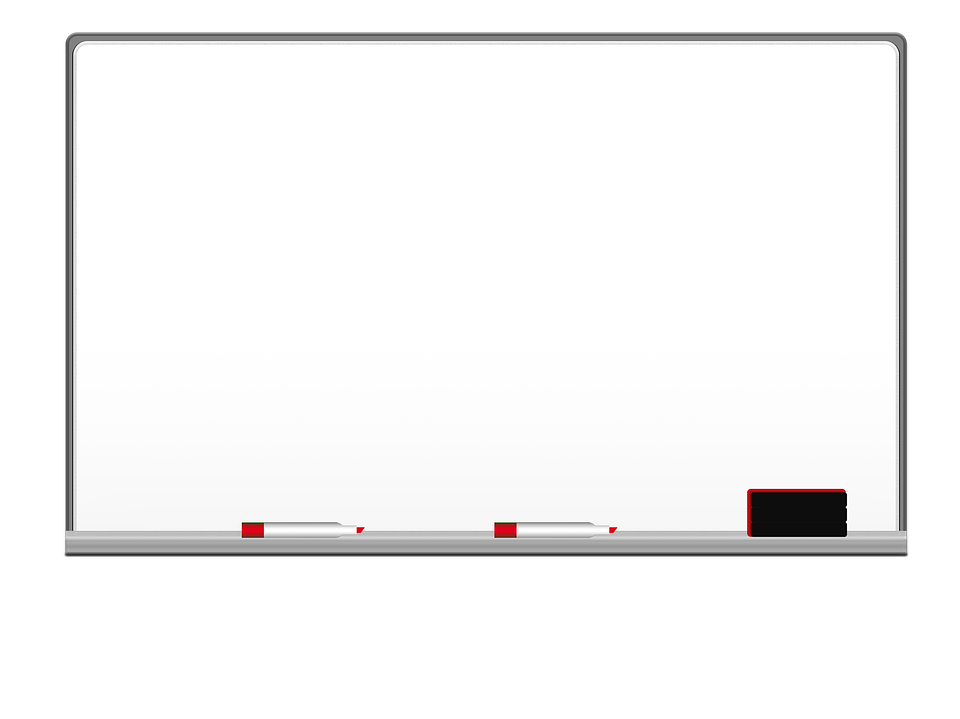 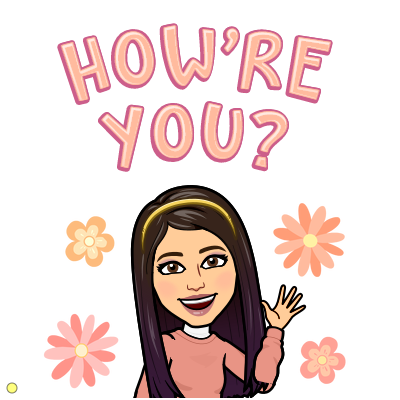 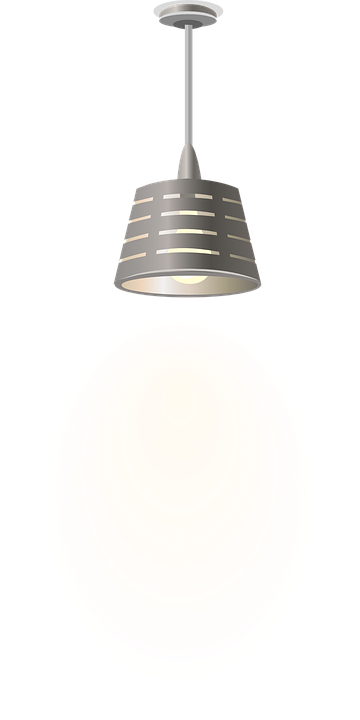 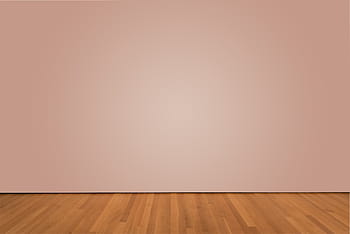 I love English
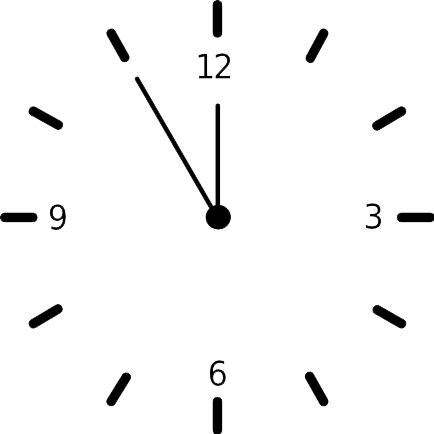 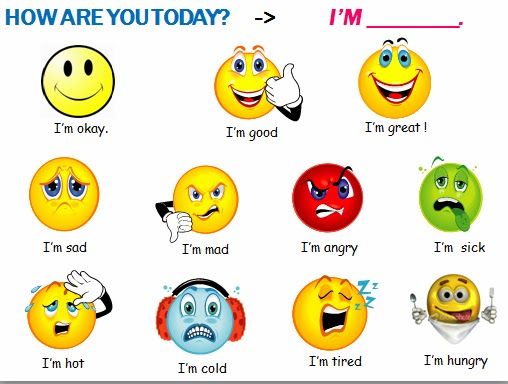 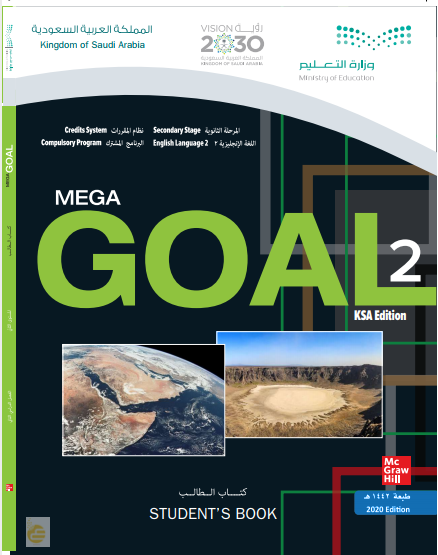 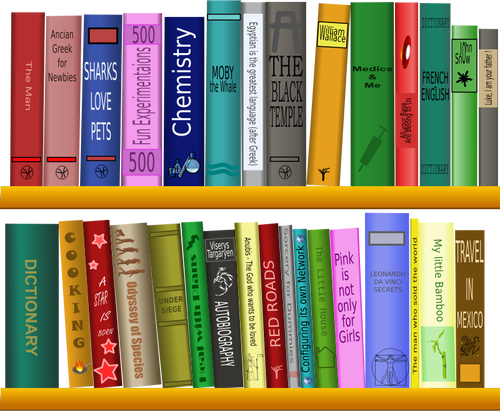 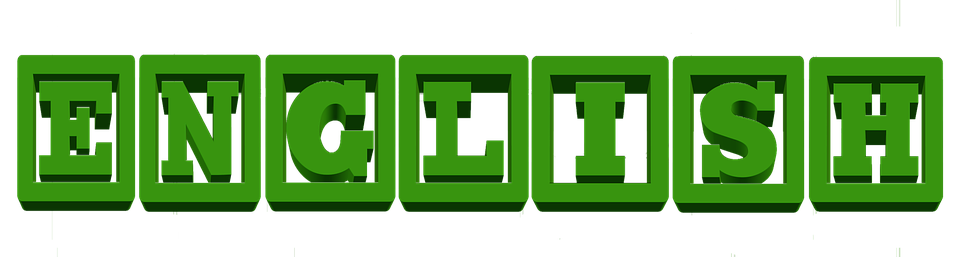 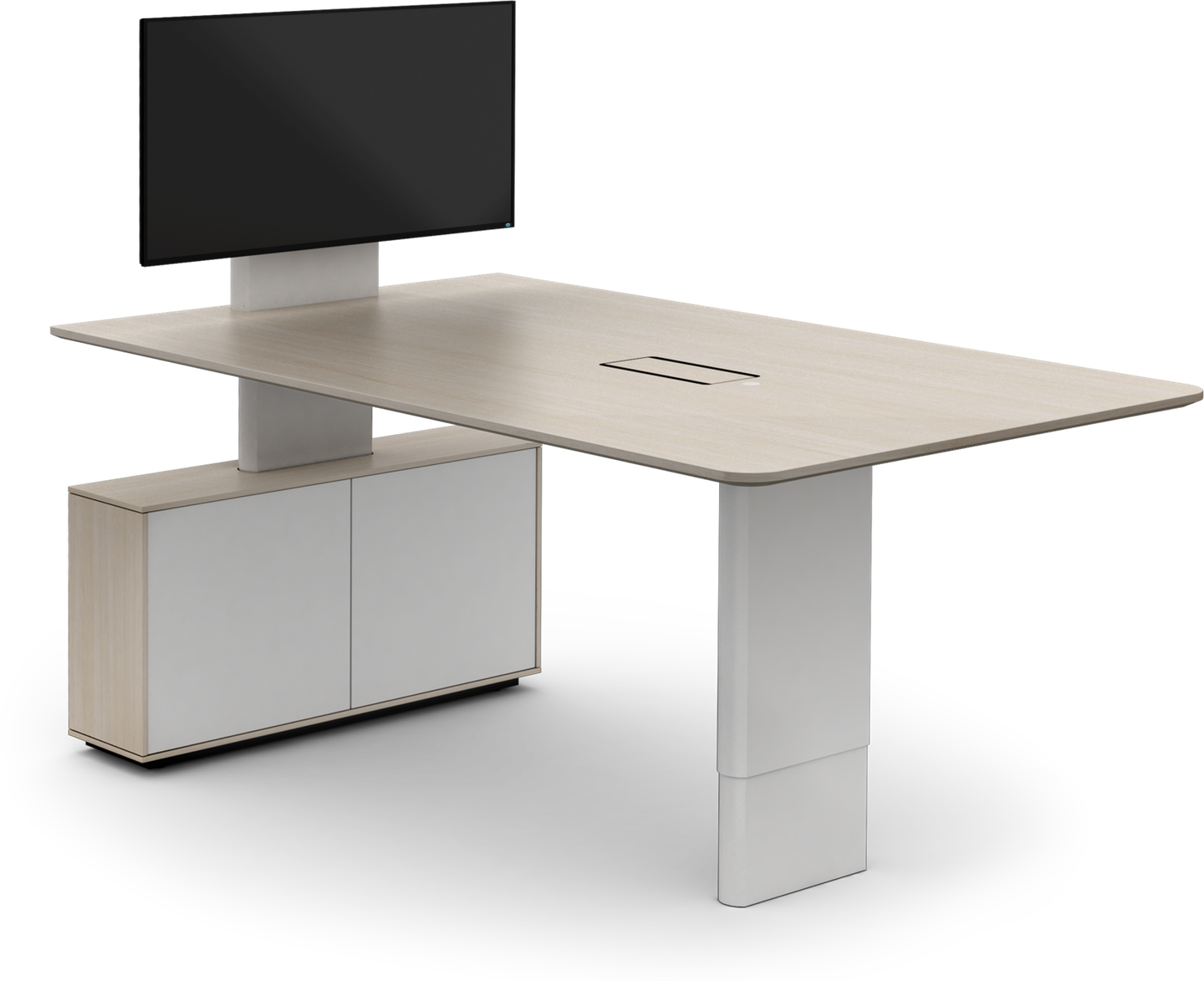 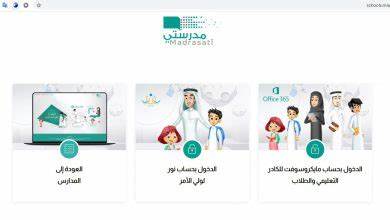 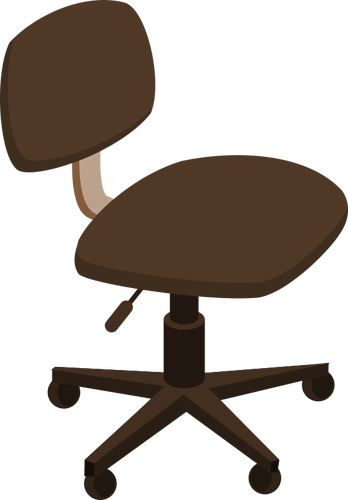 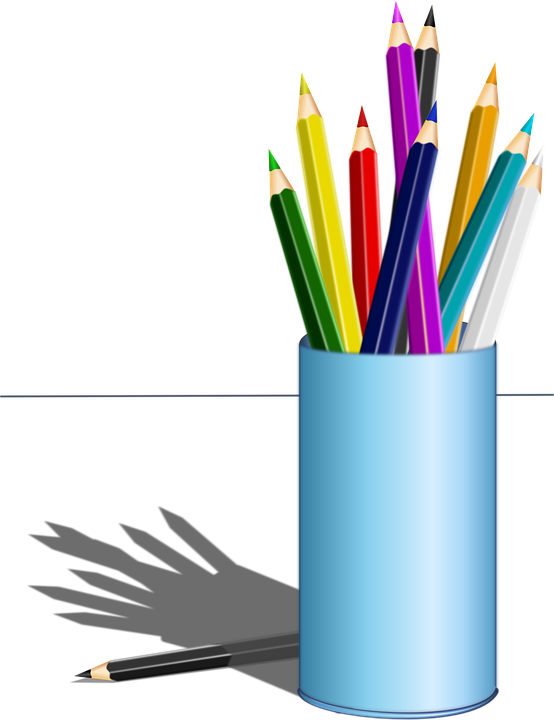 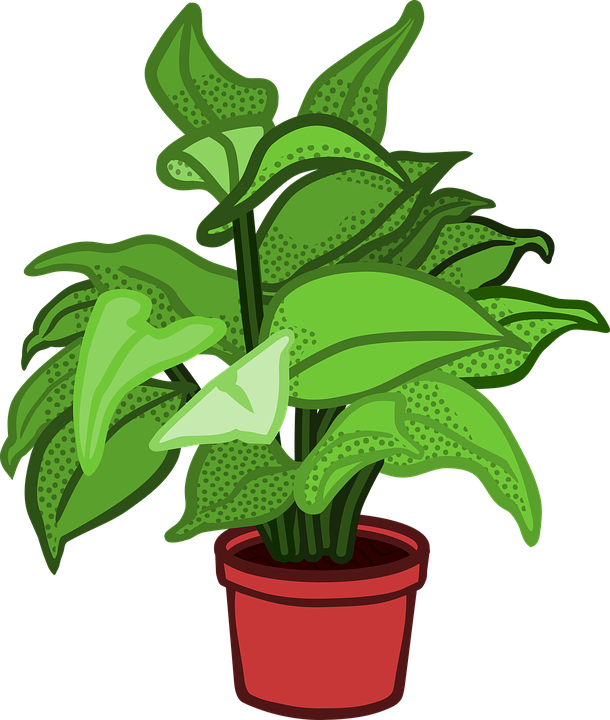 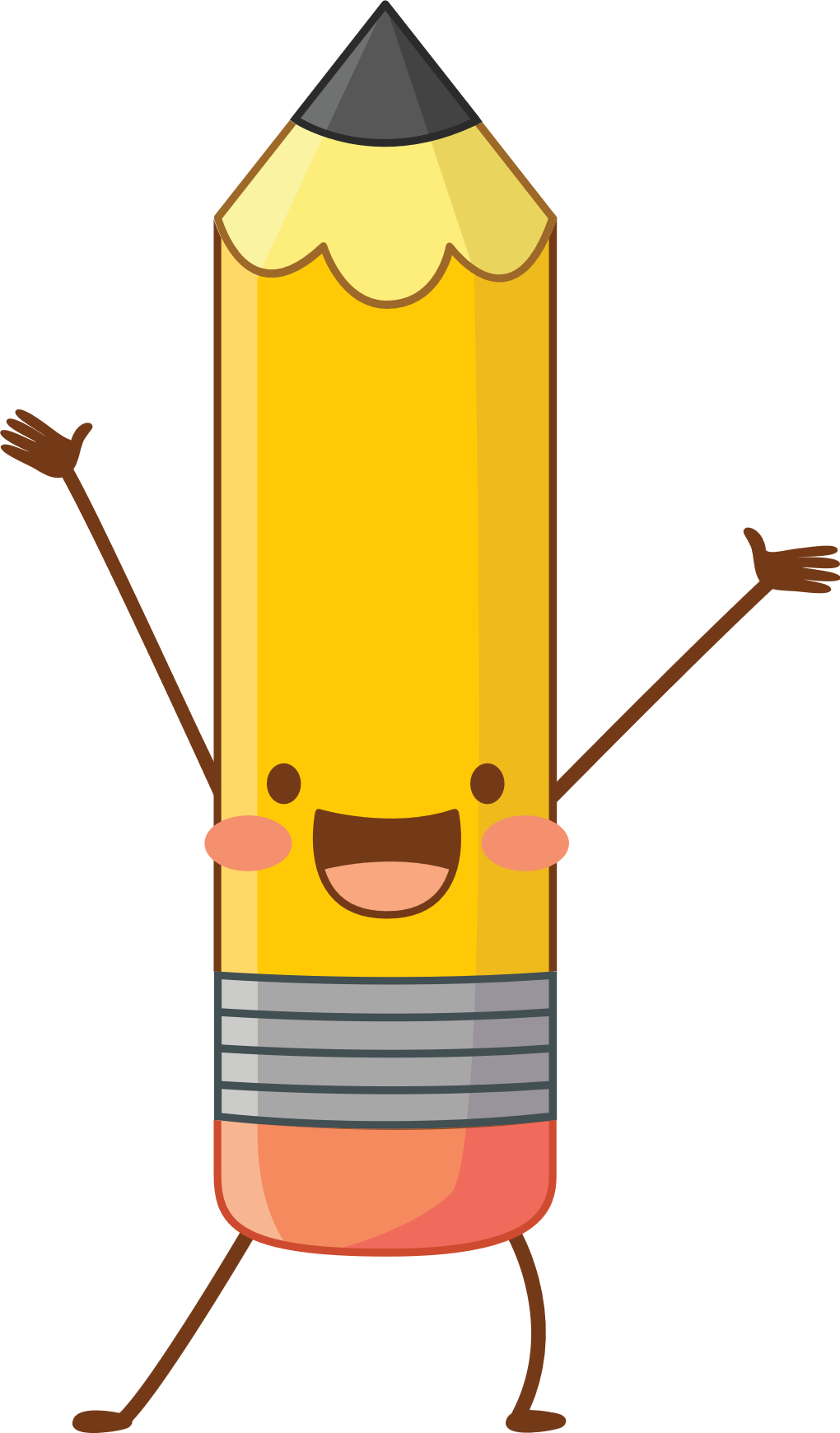 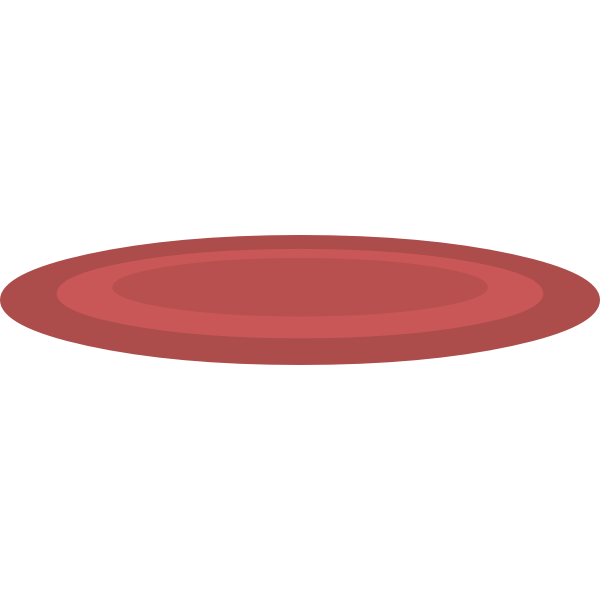 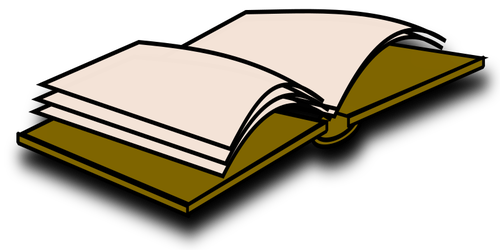 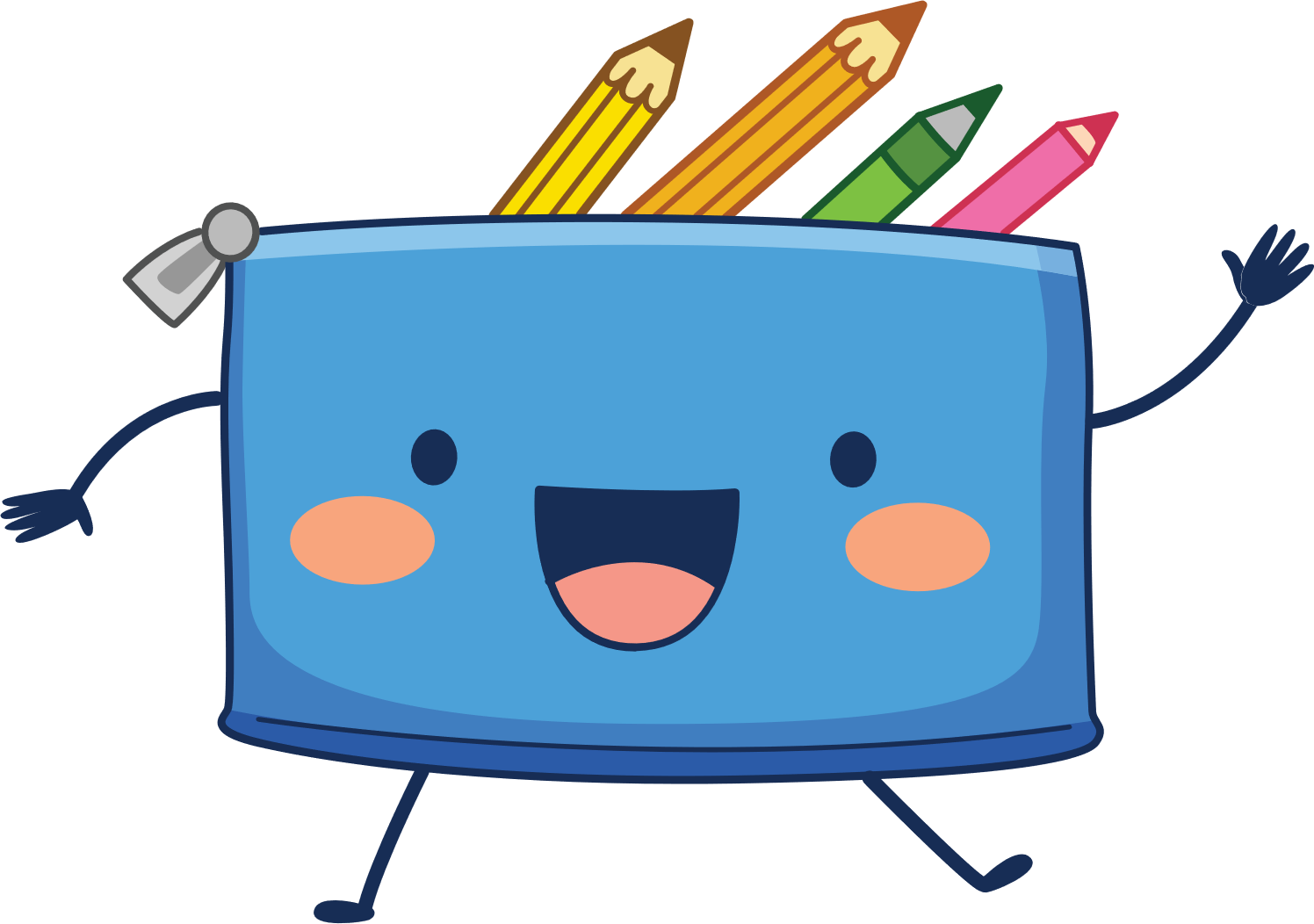 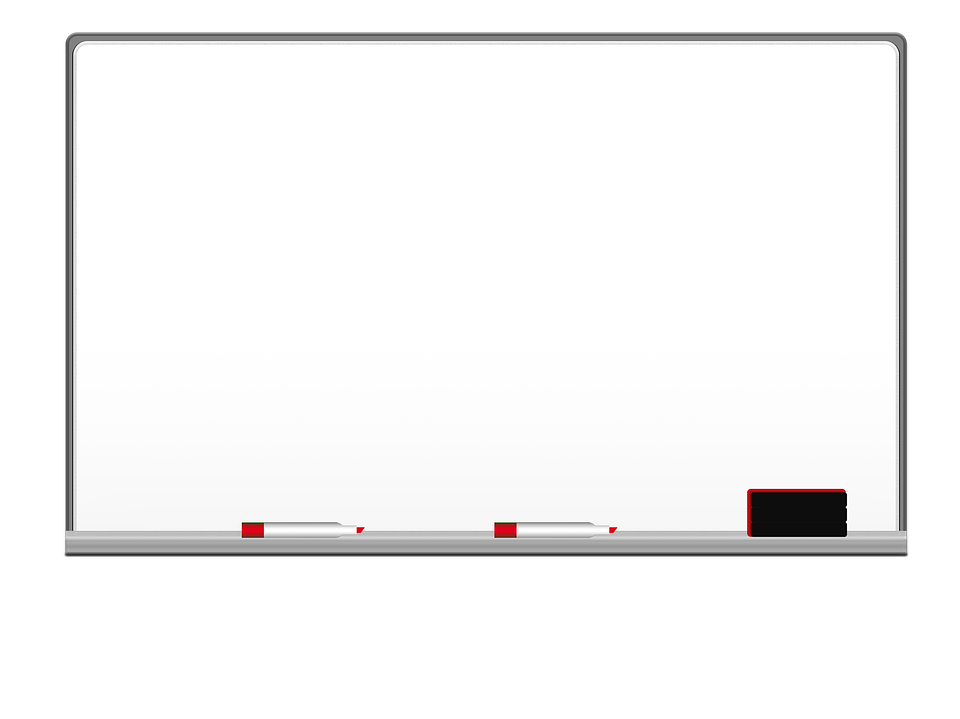 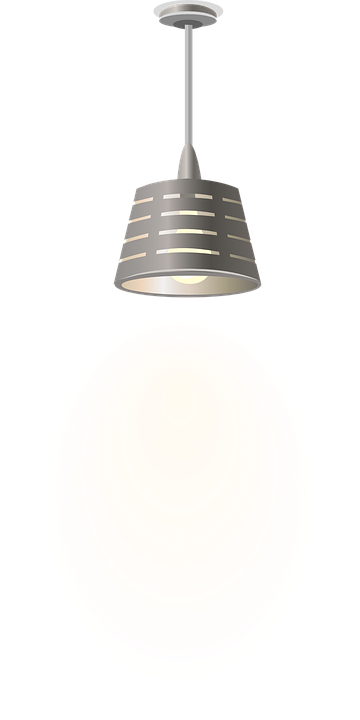 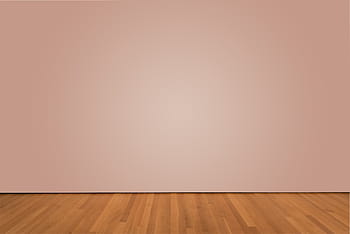 I love English
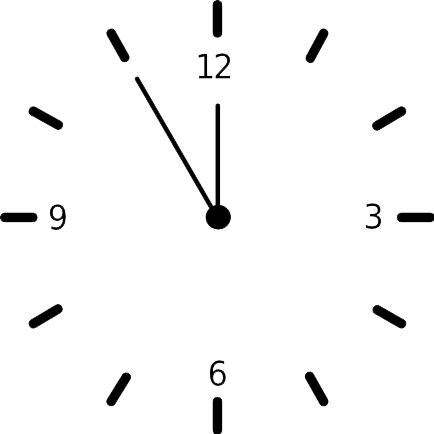 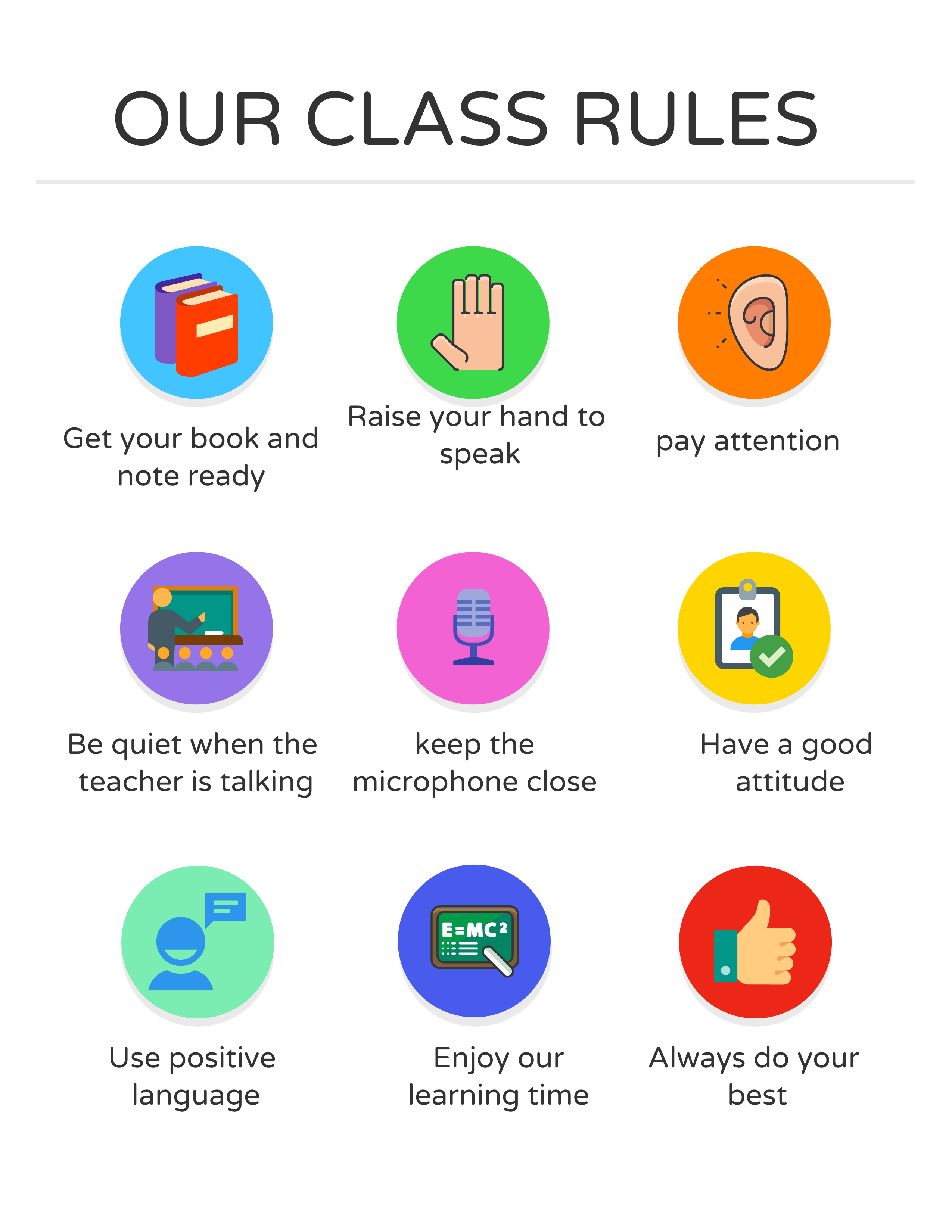 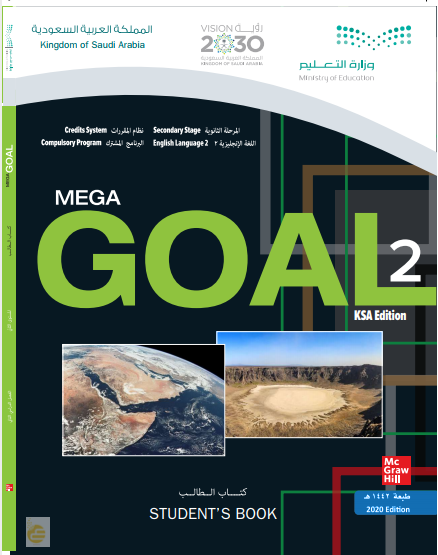 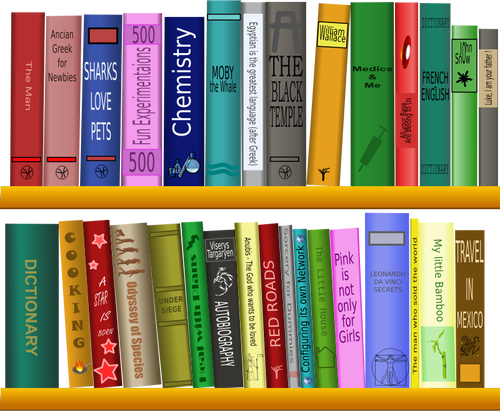 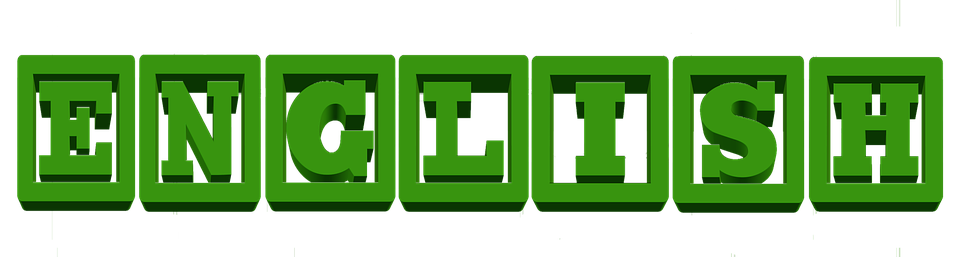 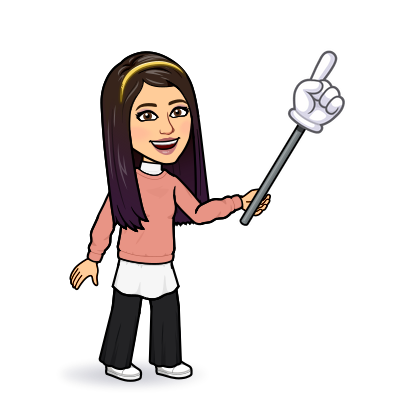 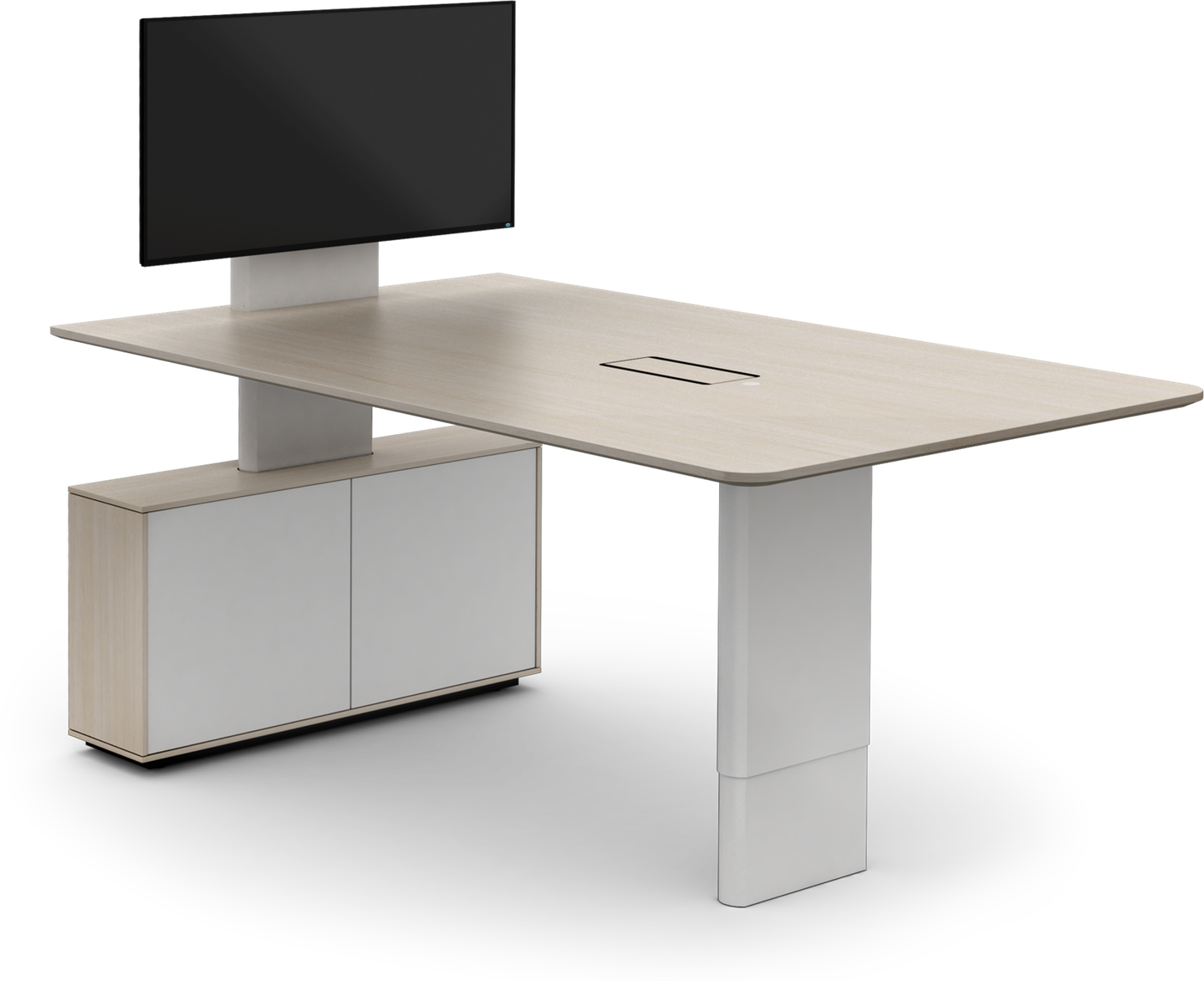 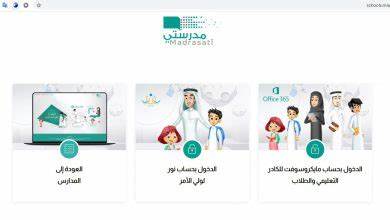 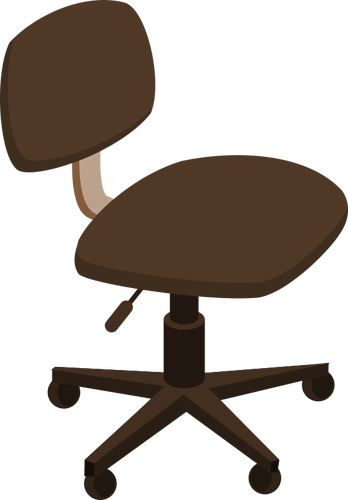 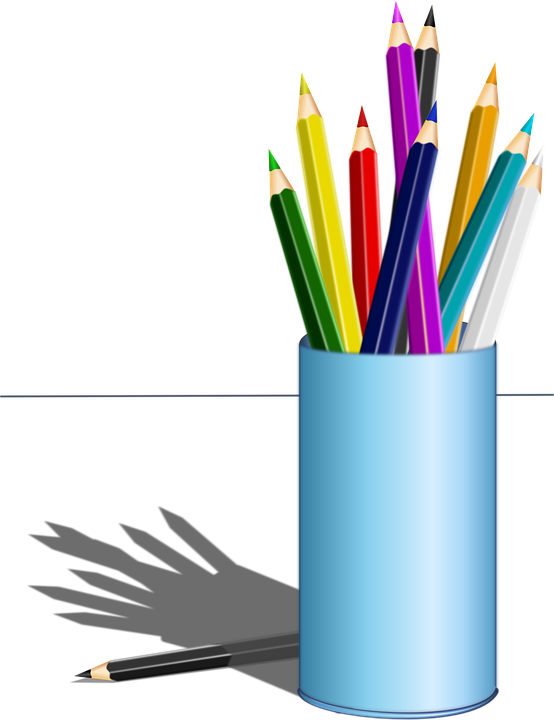 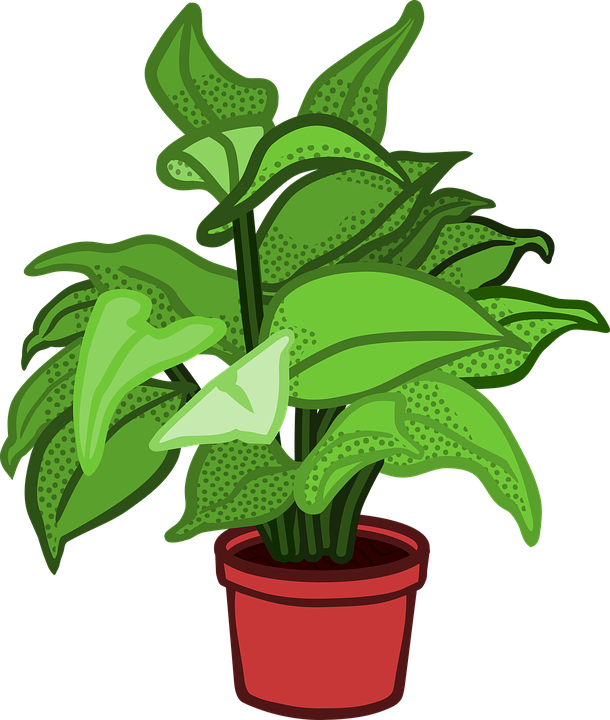 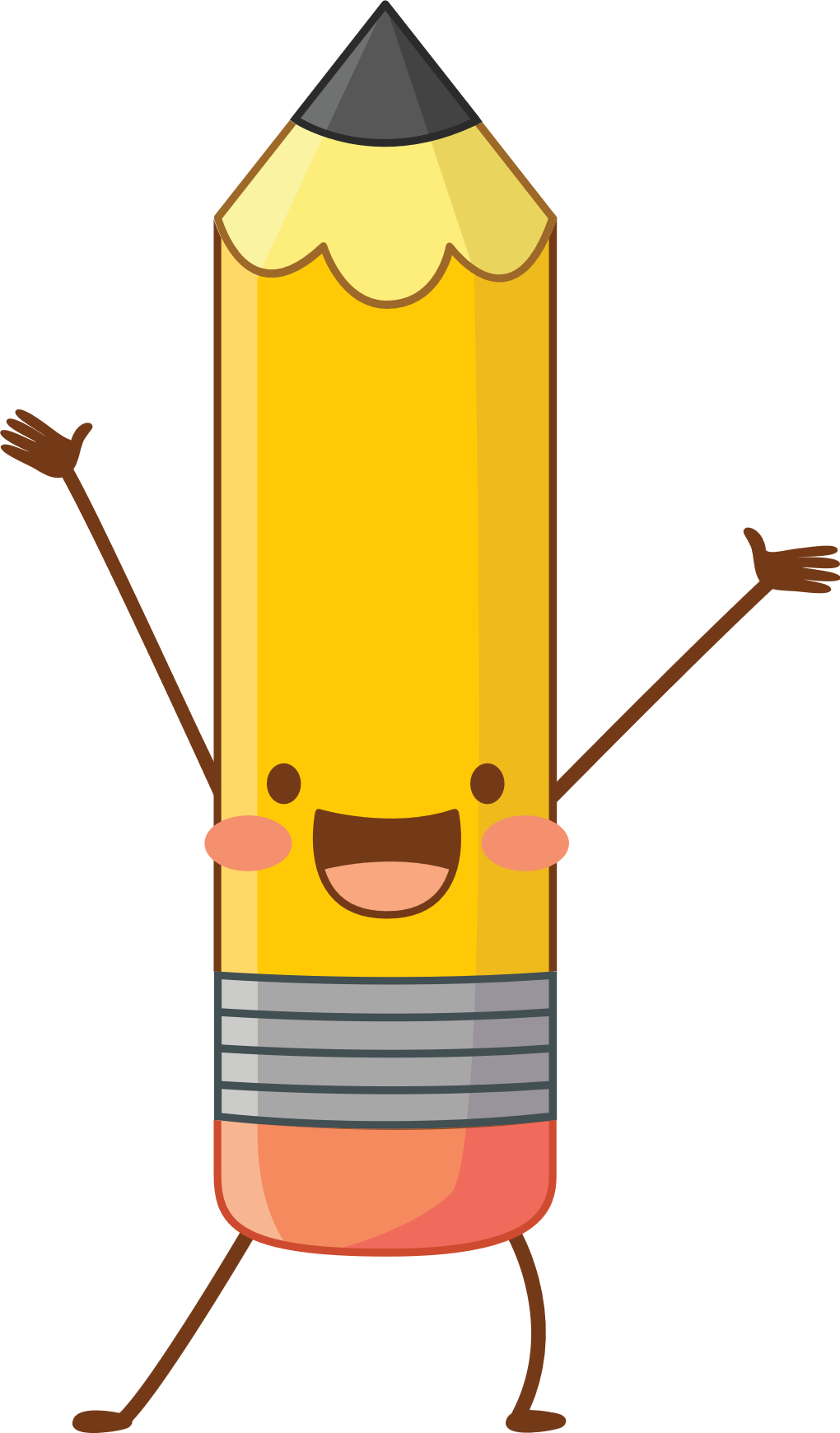 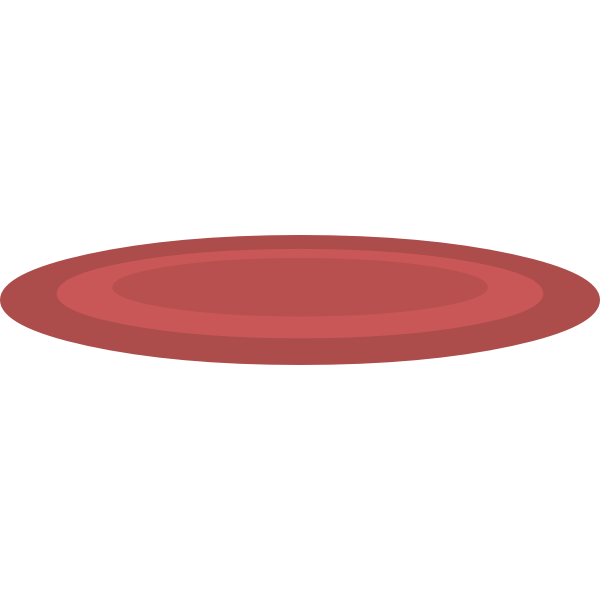 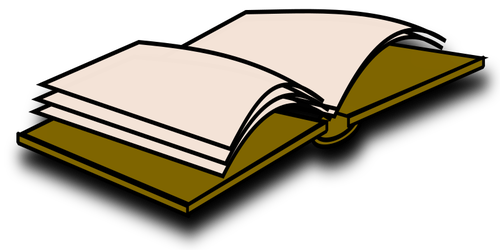 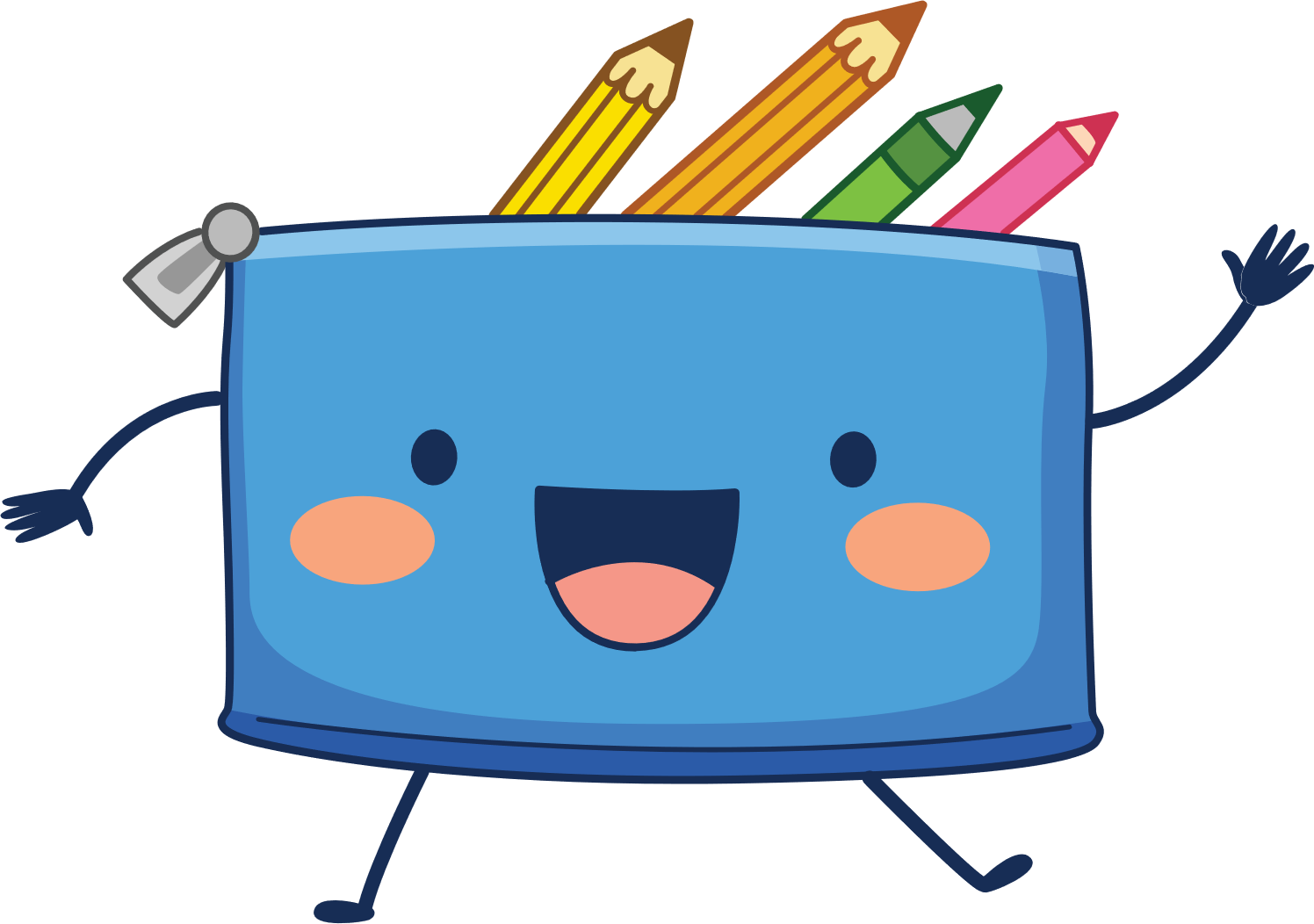 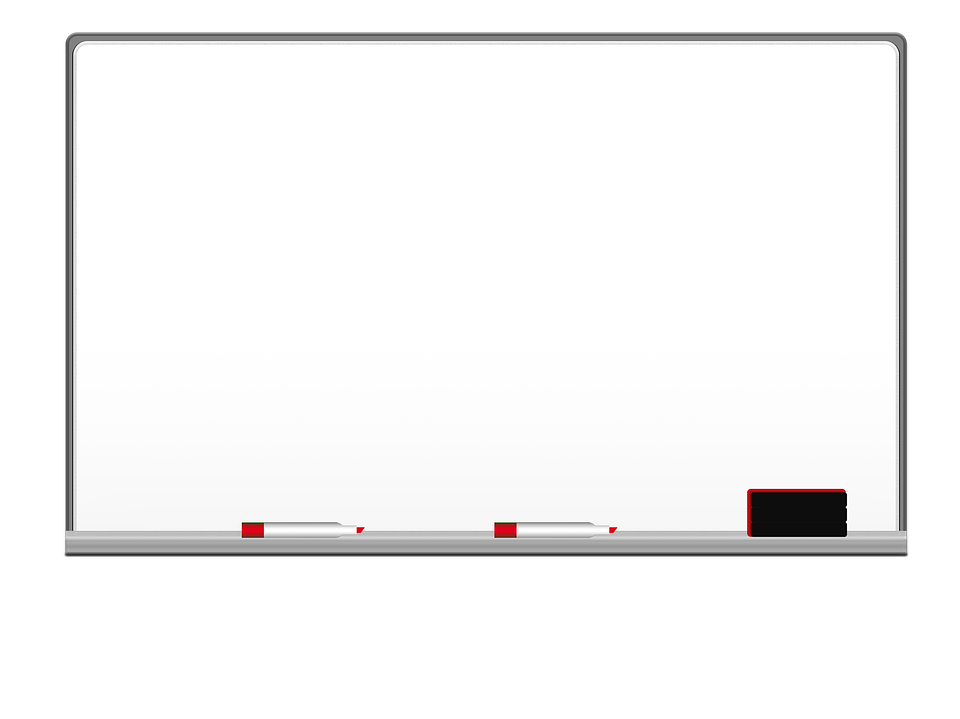 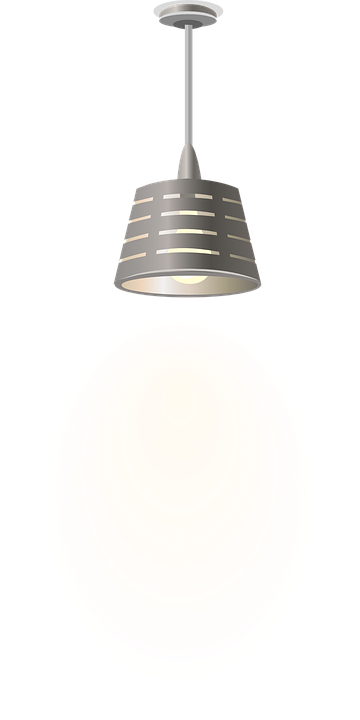 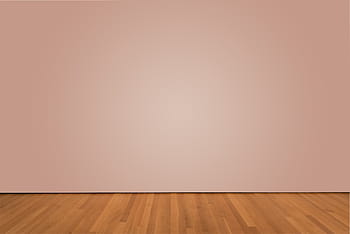 I love English
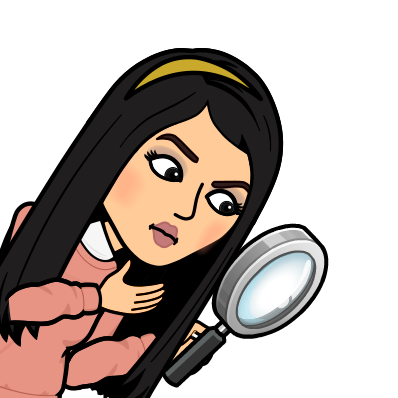 Revising the previous lesson
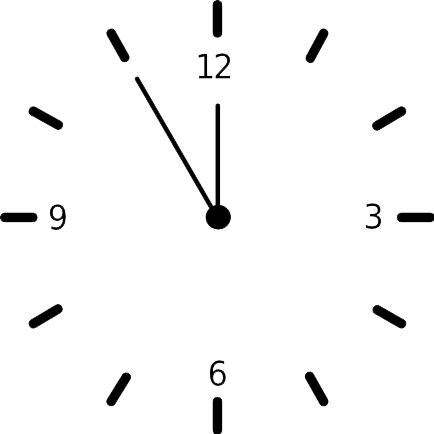 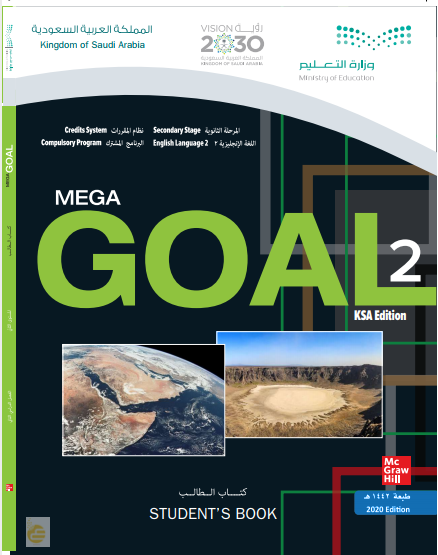 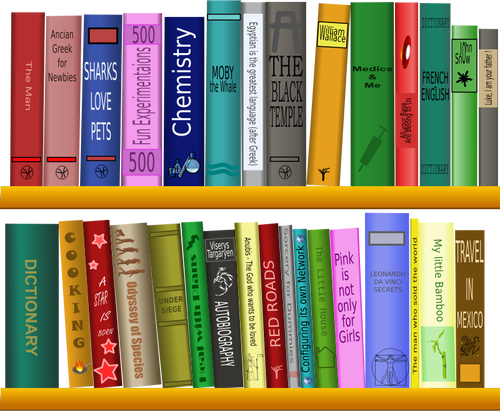 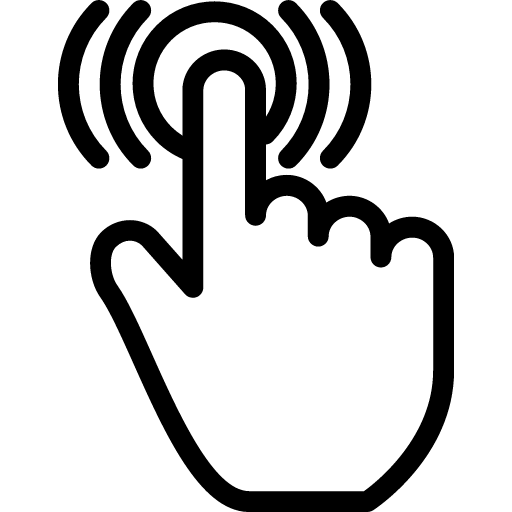 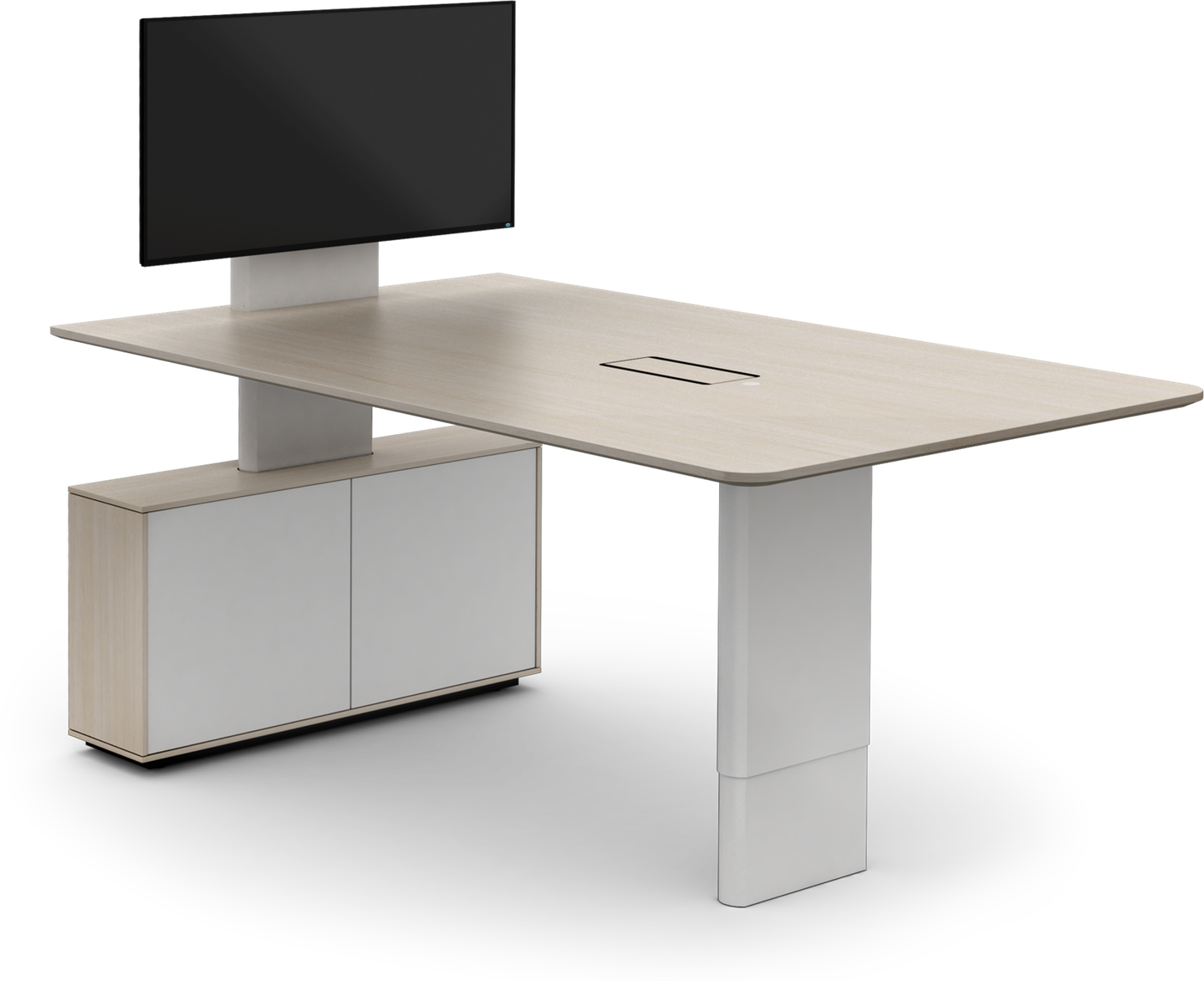 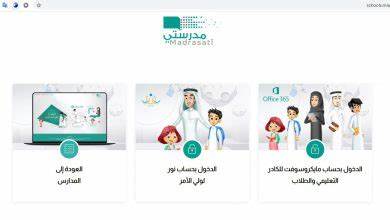 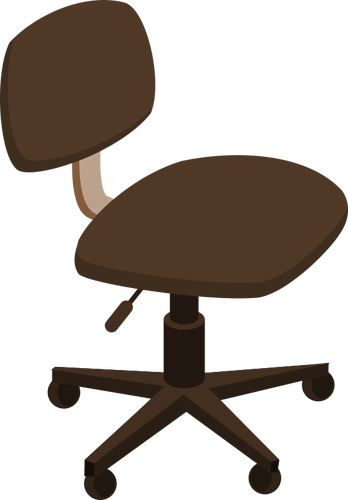 https://wordwall.net/resource/13774203
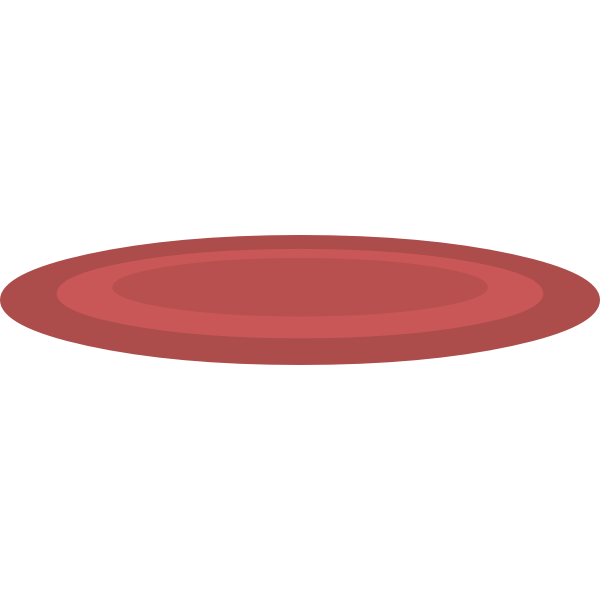 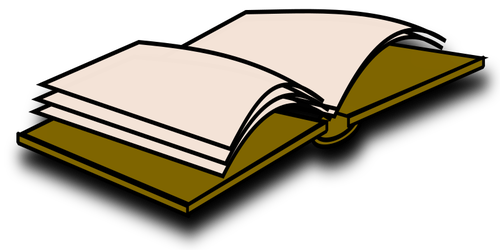 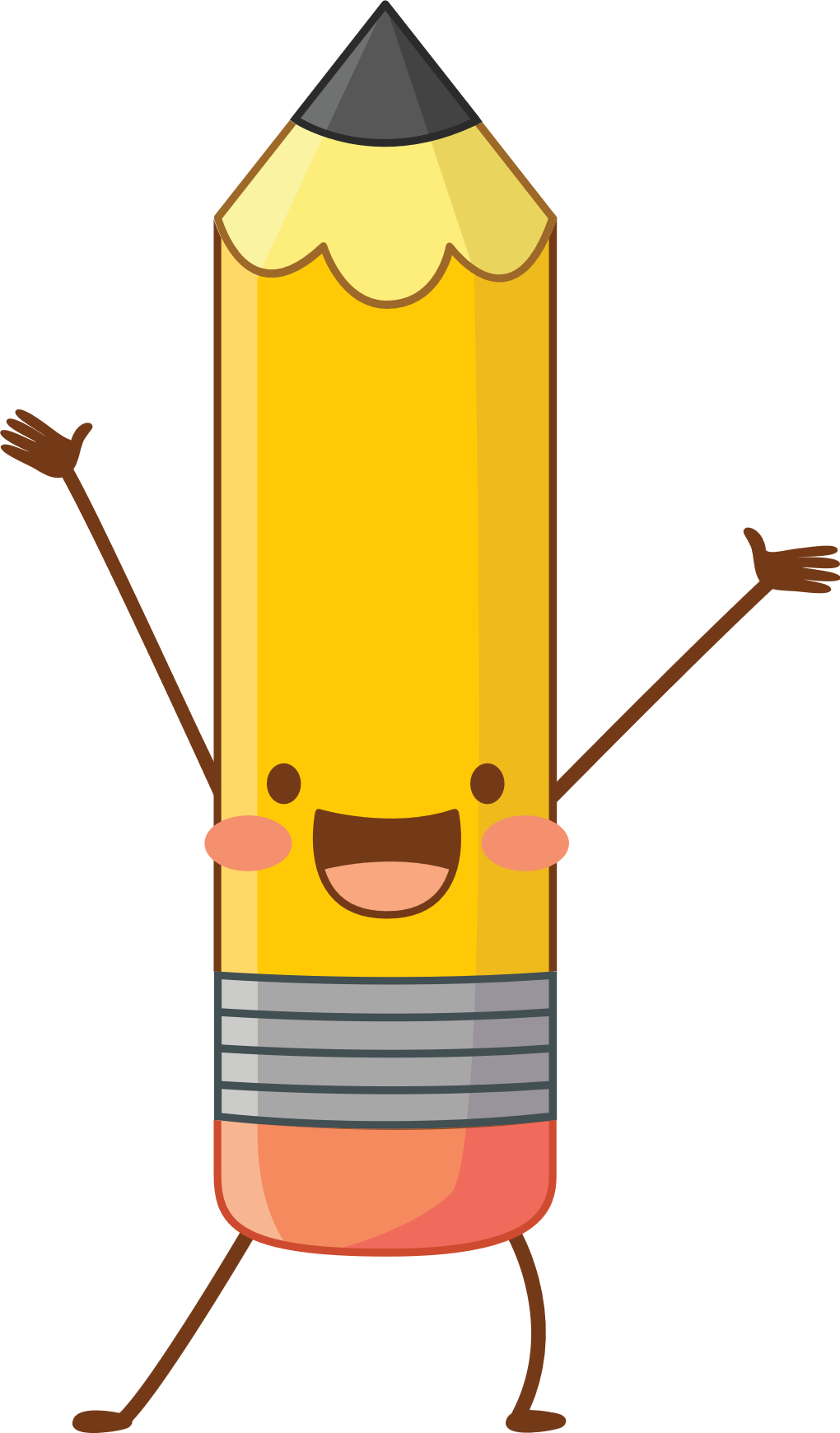 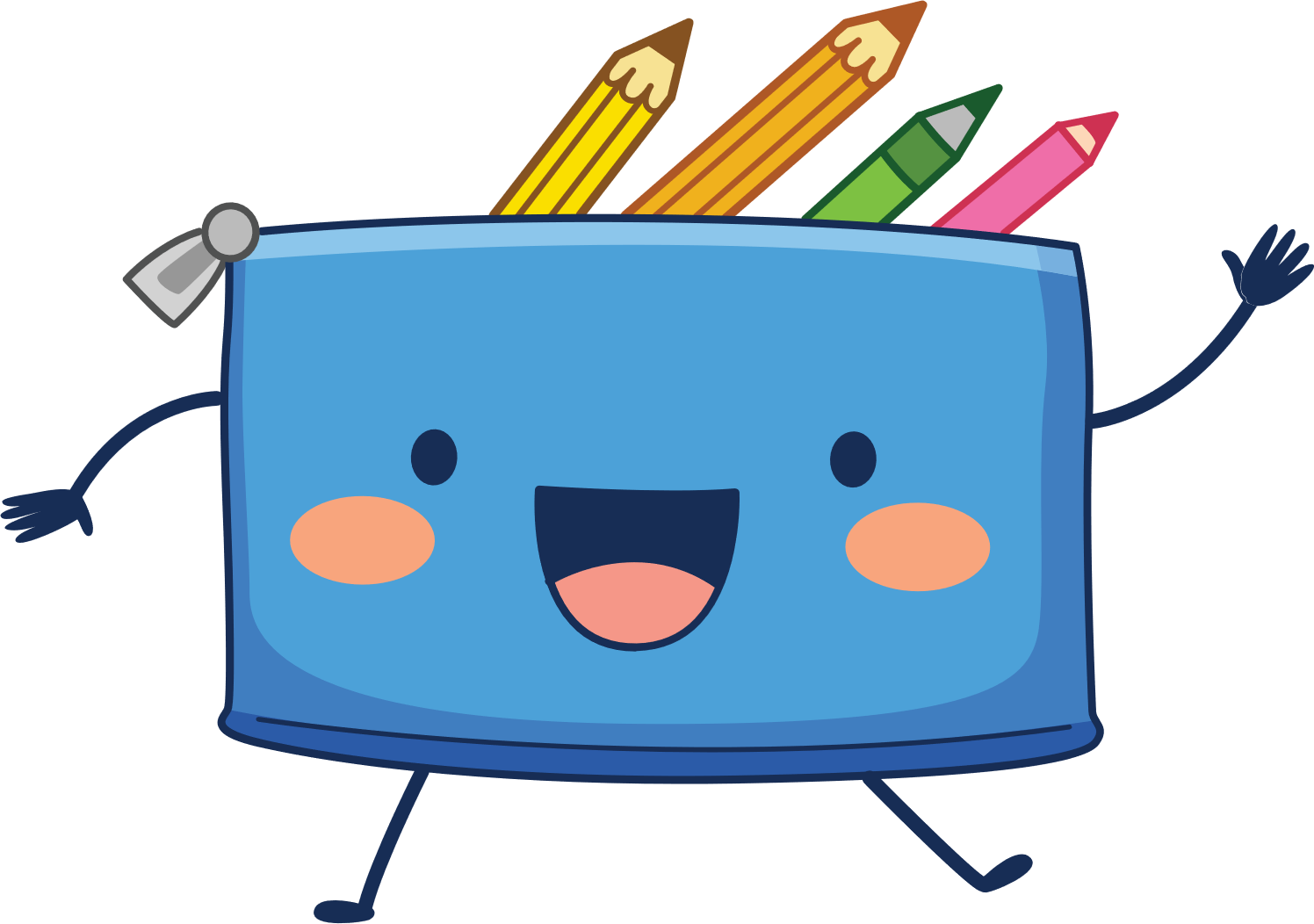 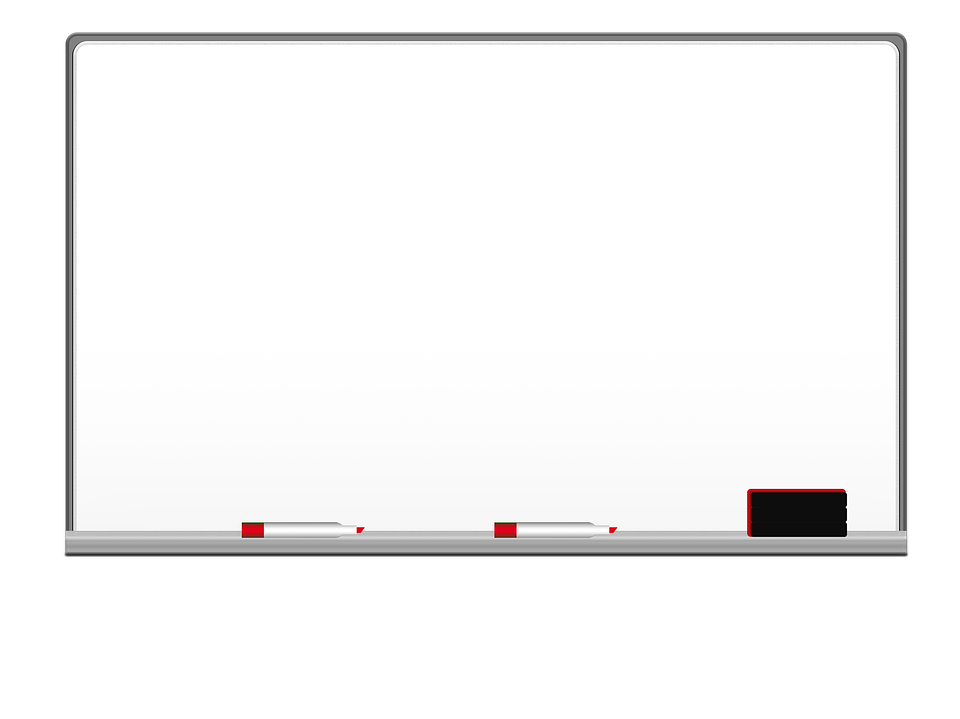 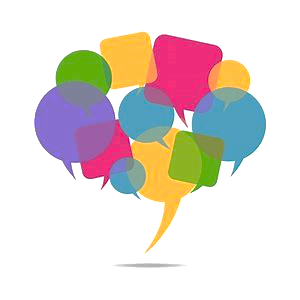 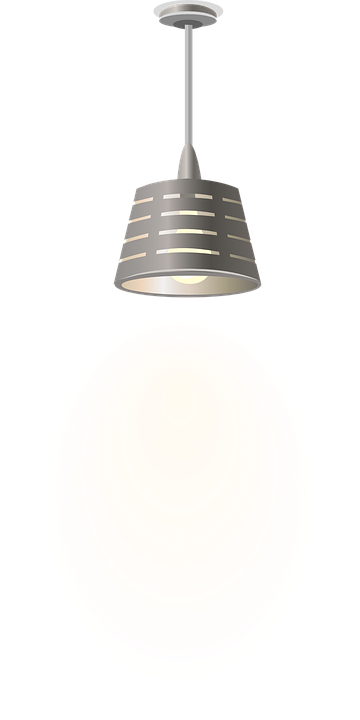 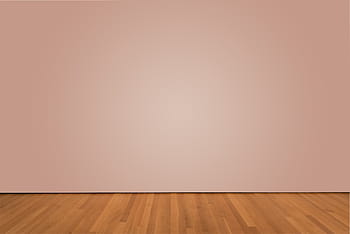 I love English
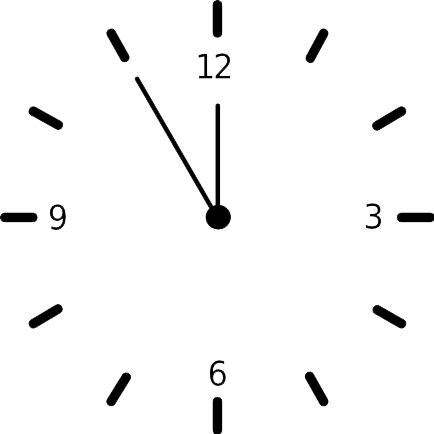 Mega Goal 2 
Unit 6
(What They Said)
Reading
Tuesday
24/8/1442
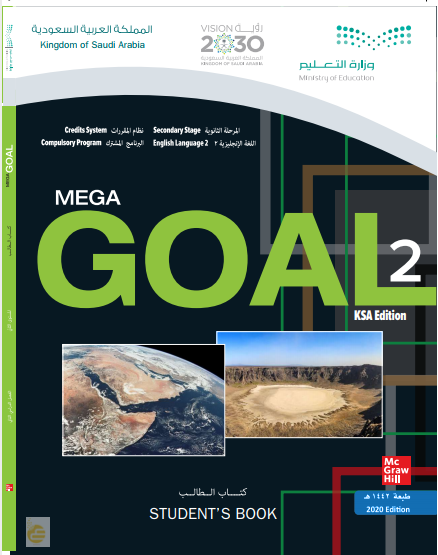 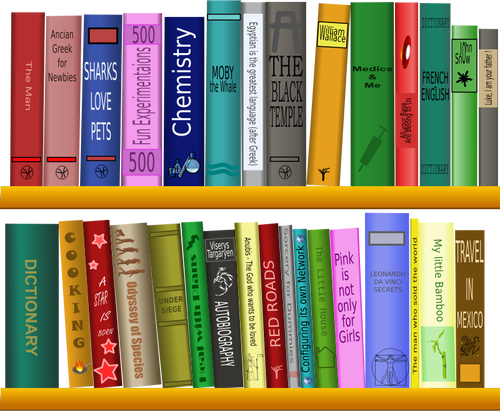 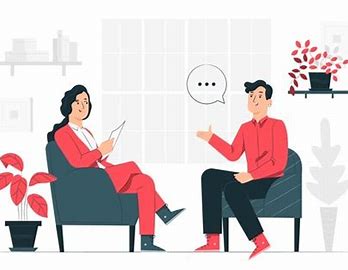 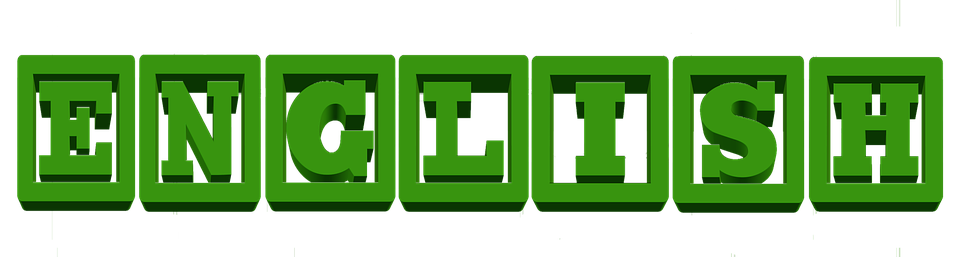 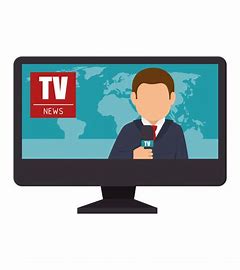 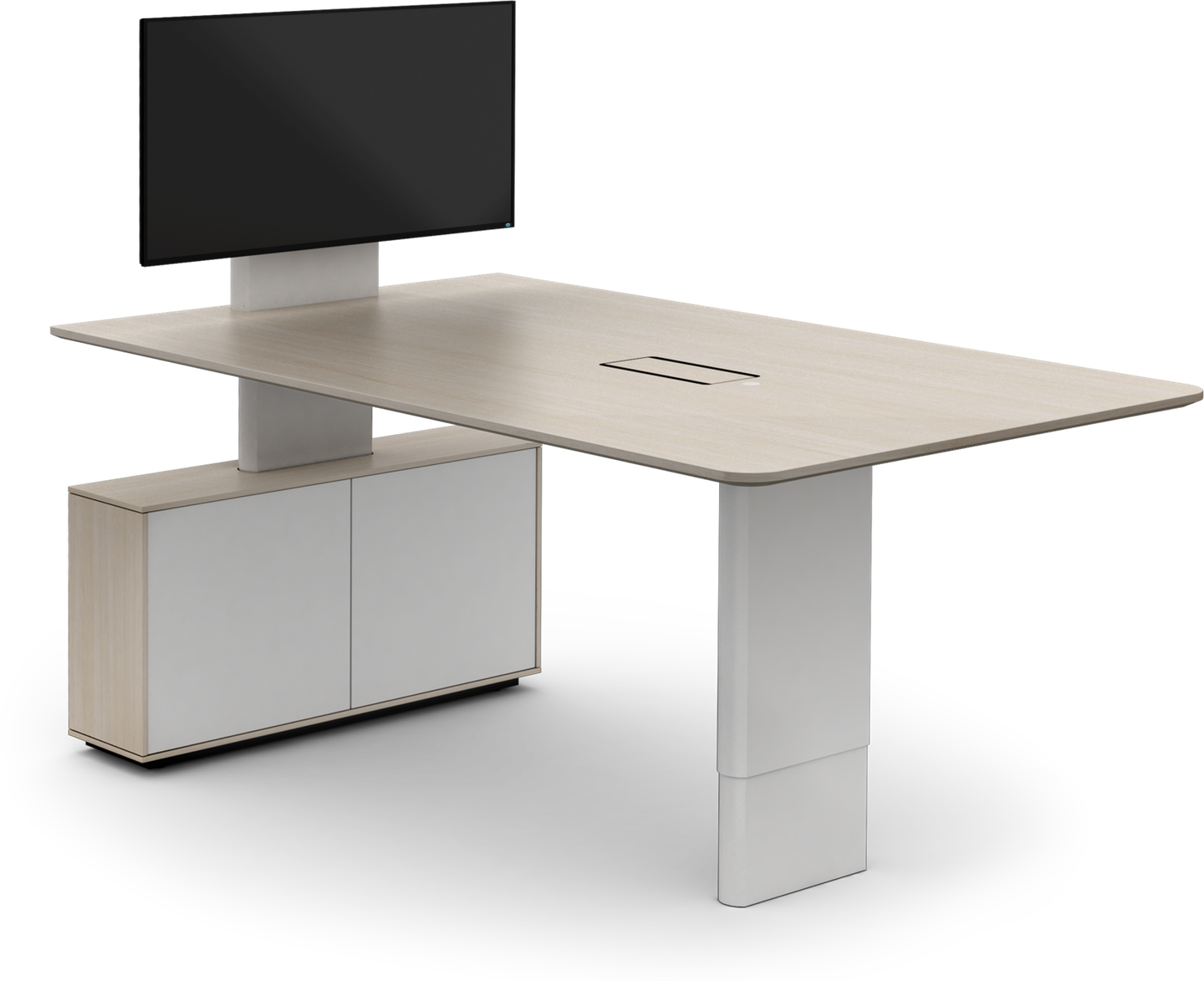 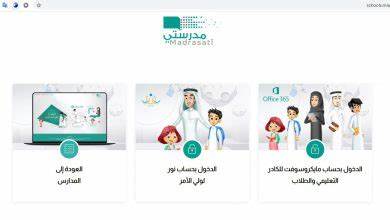 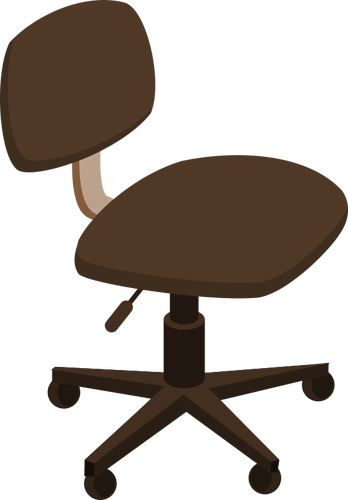 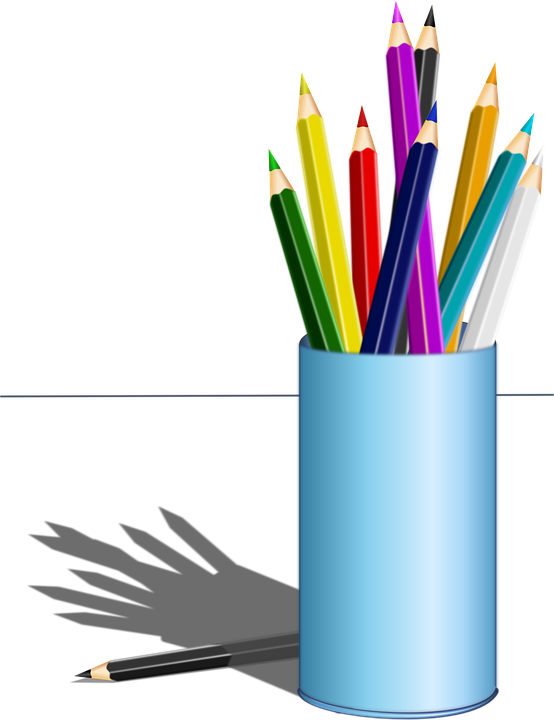 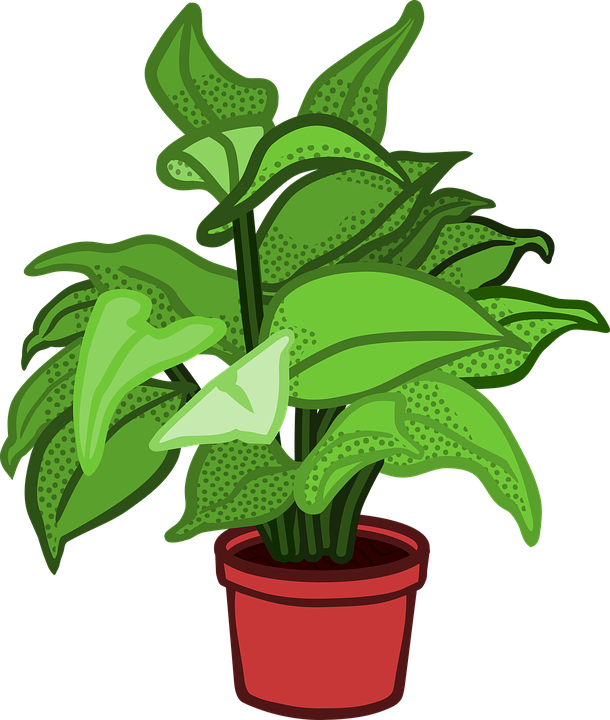 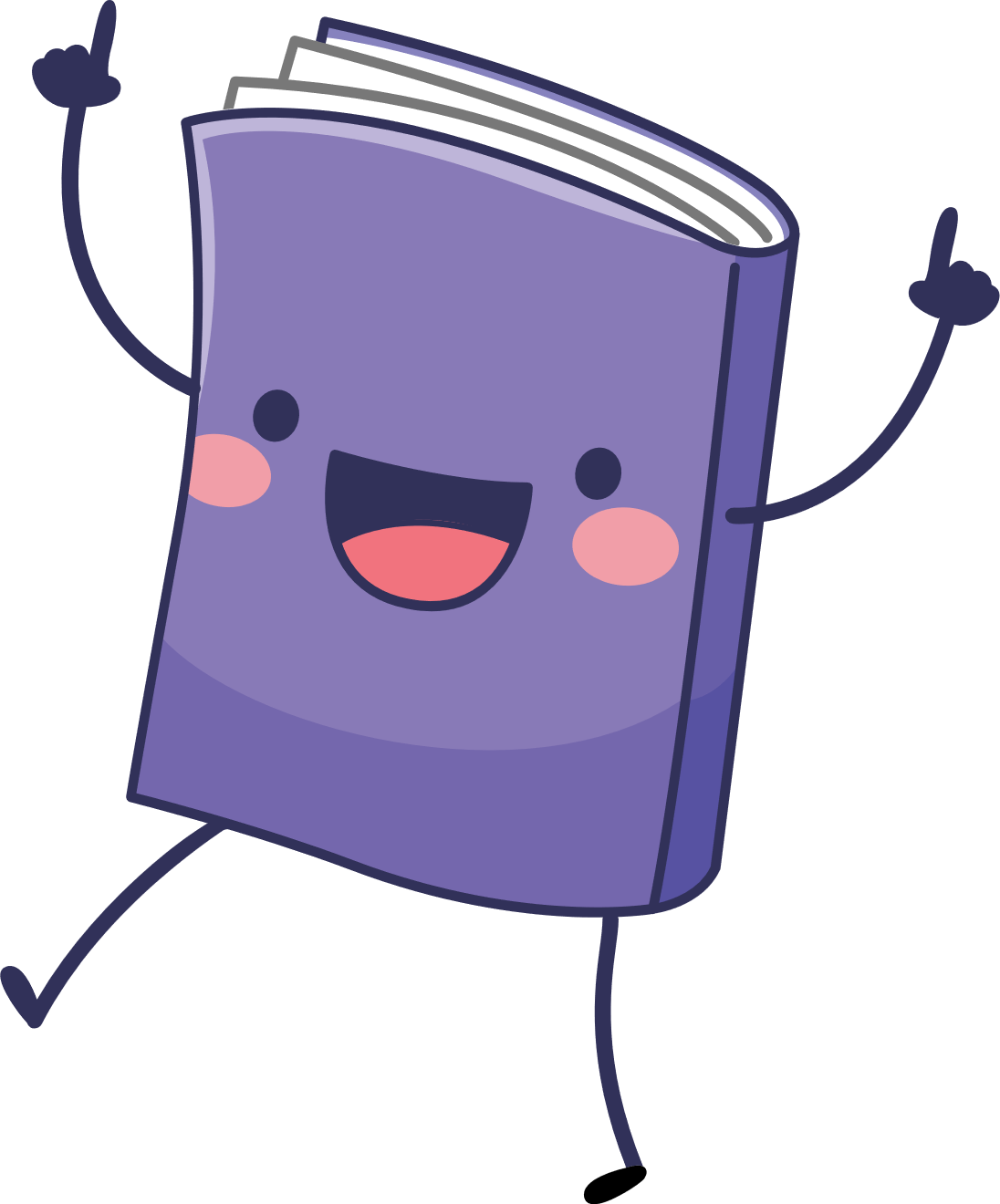 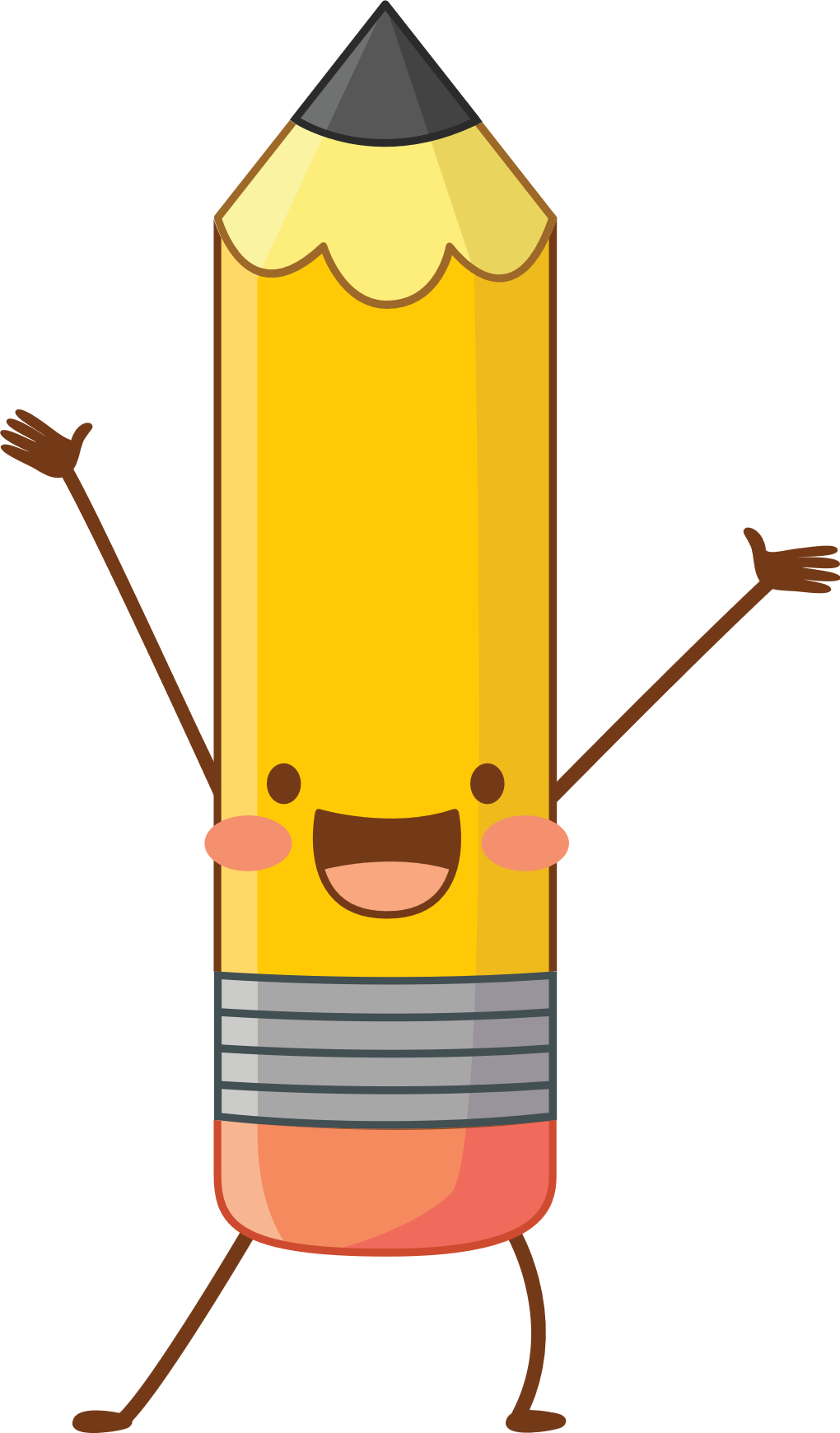 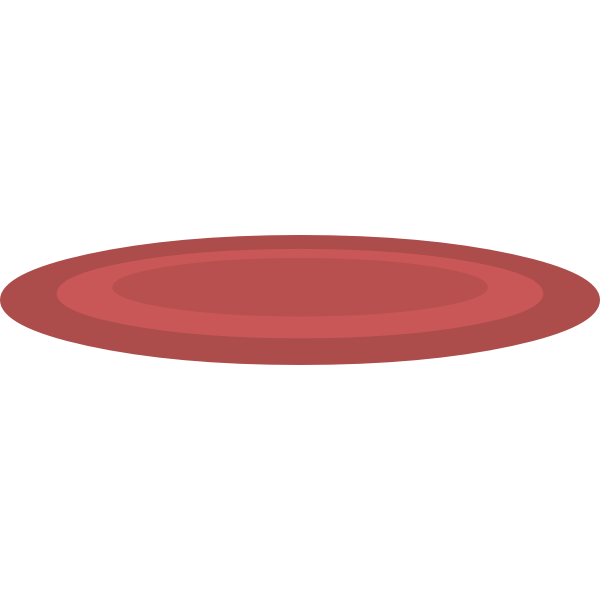 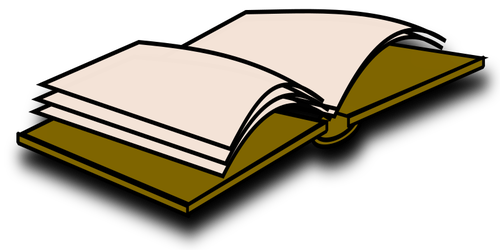 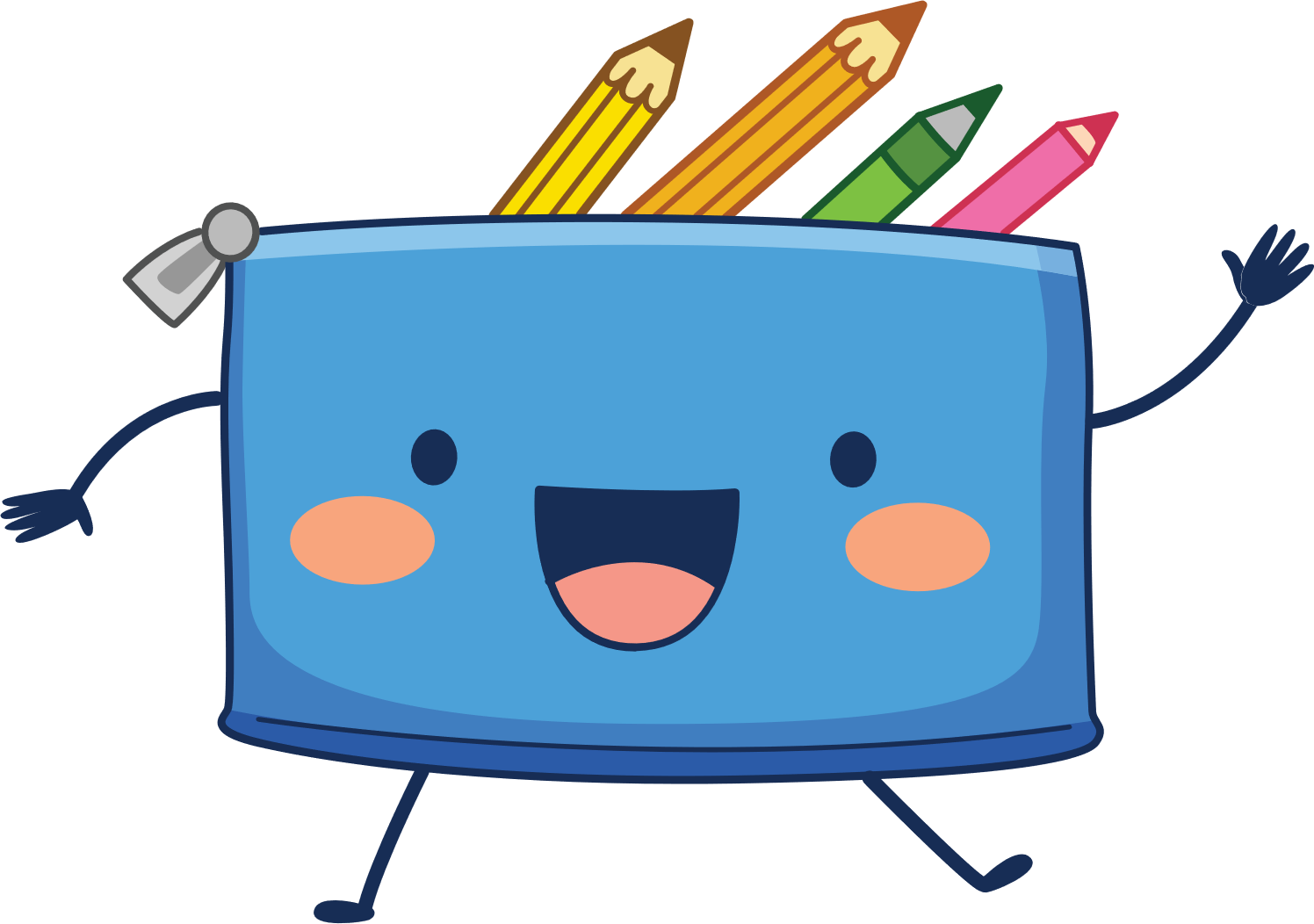 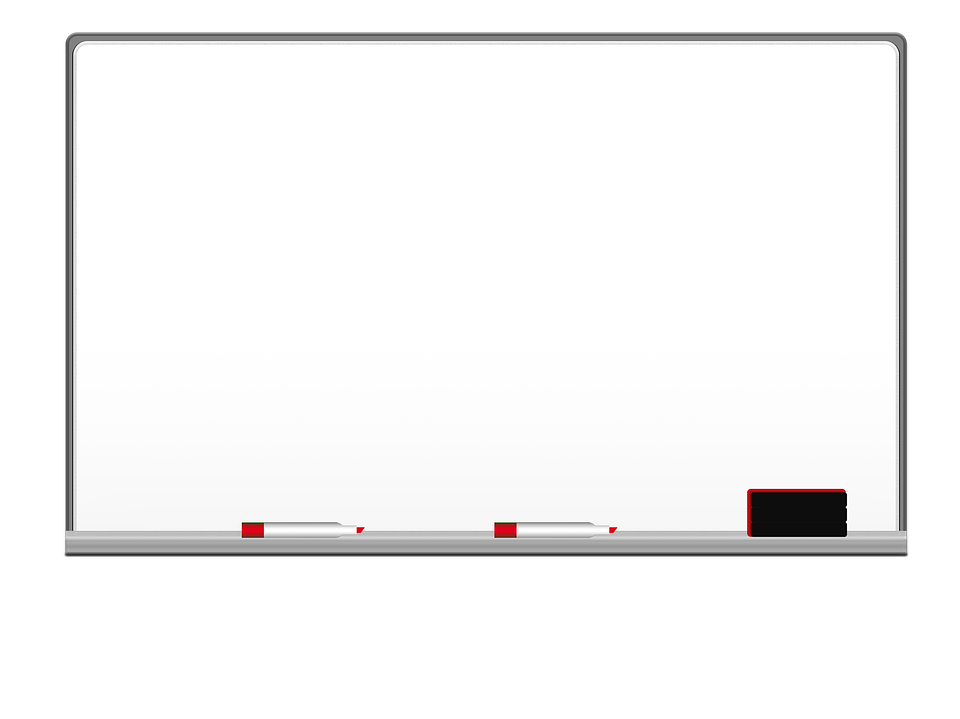 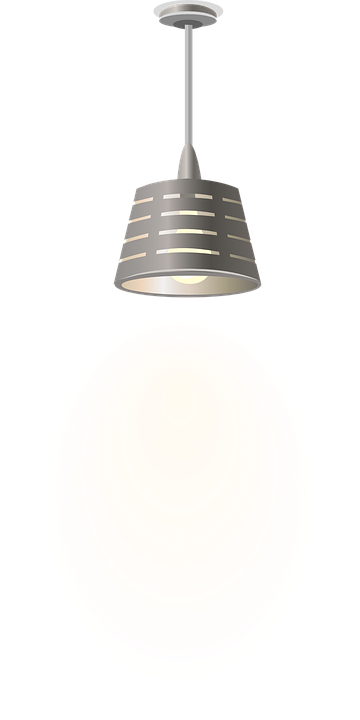 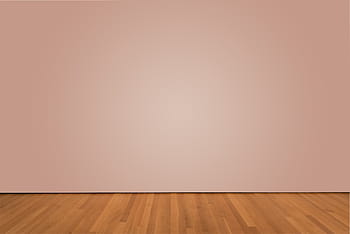 I love English
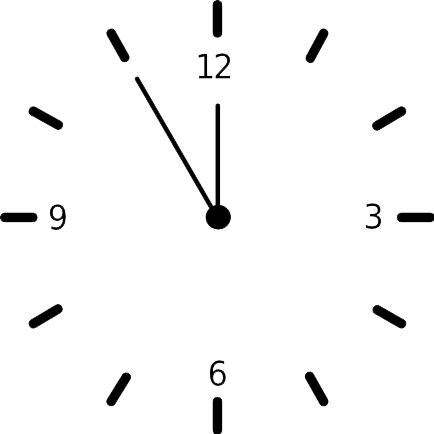 Lesson Objectives
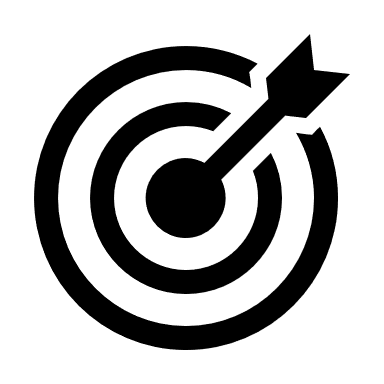 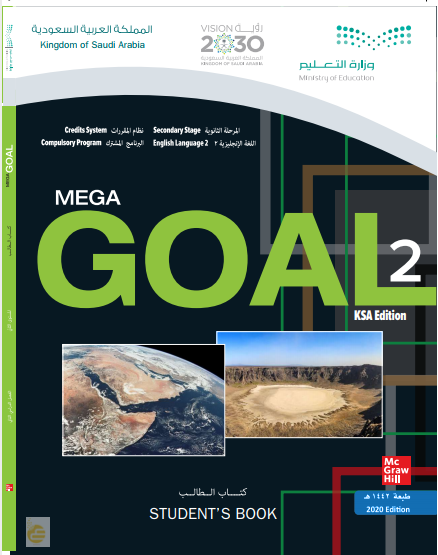 Students will be able to:
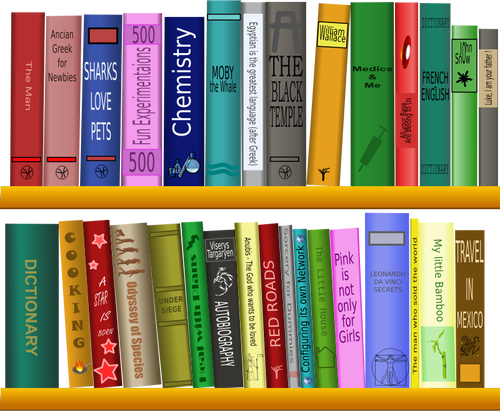 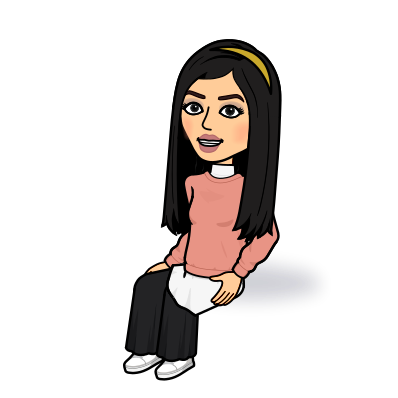 Identify humor and irony in the quotes.
Find the meaning of new words.
Identify words that sound plural, but actually are singular.
Report quotes correctly.
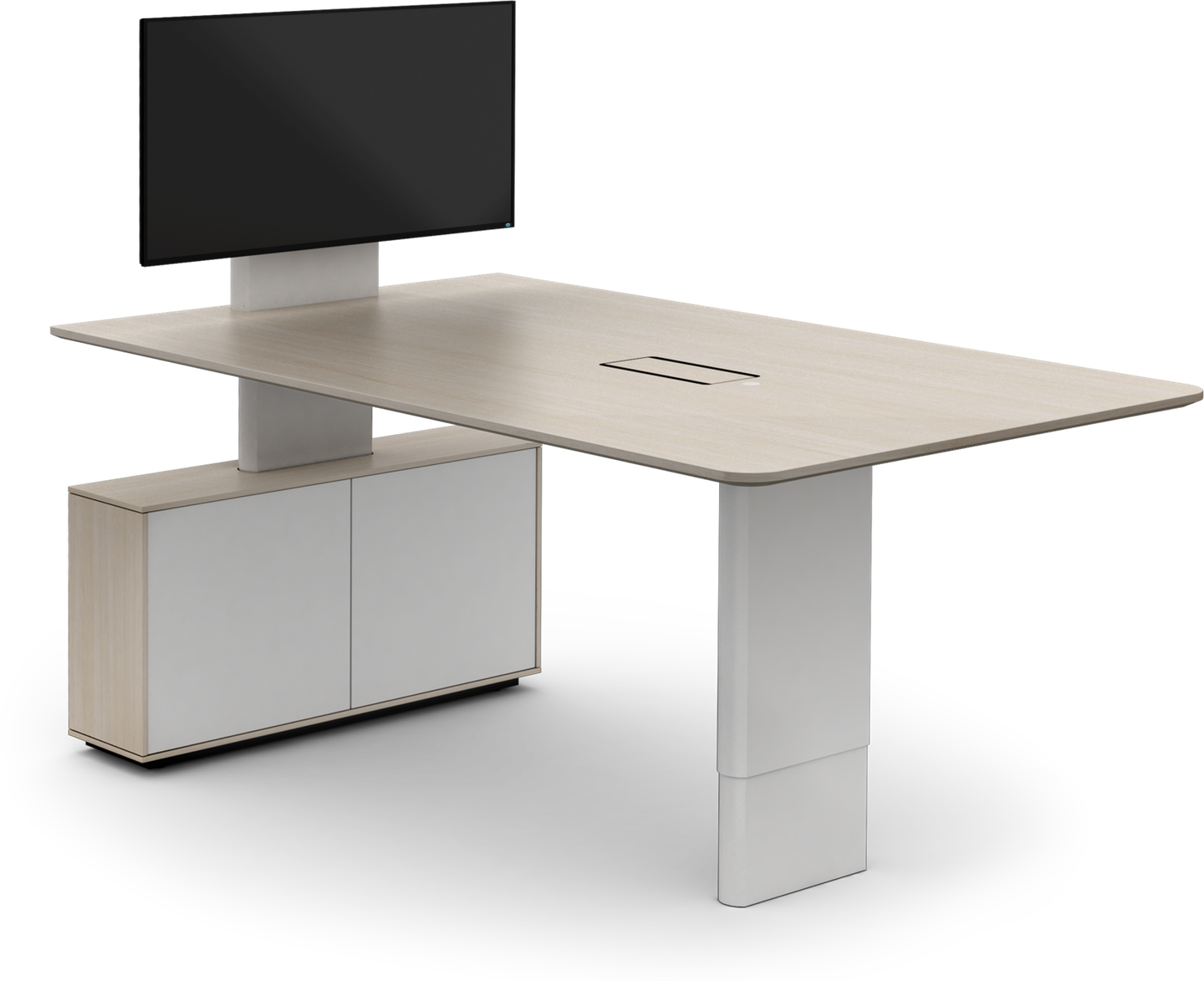 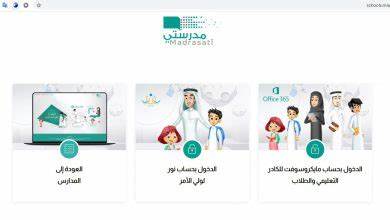 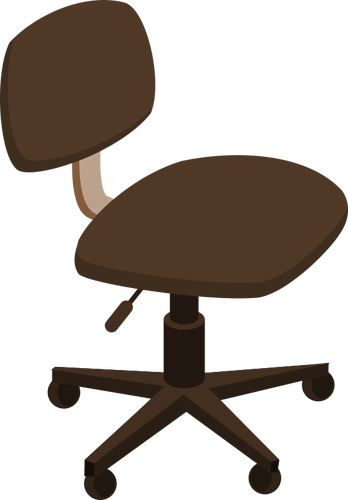 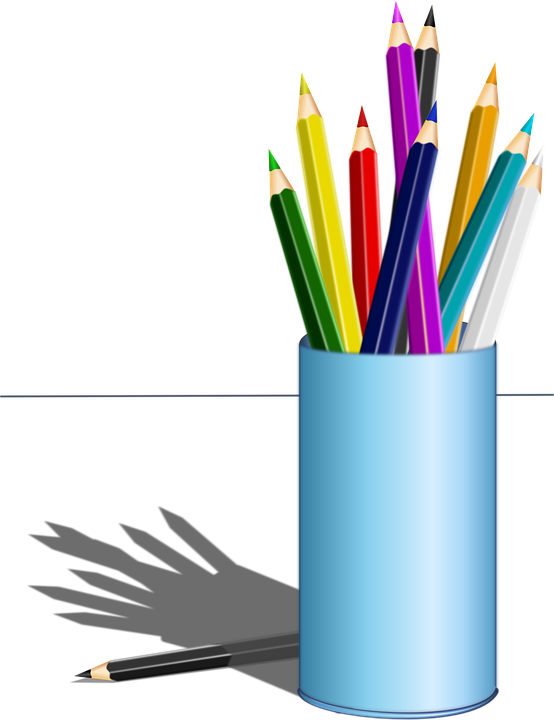 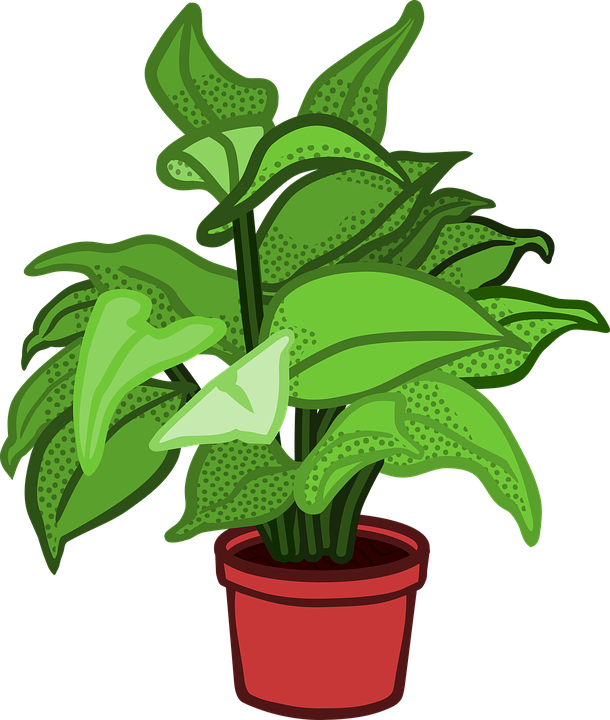 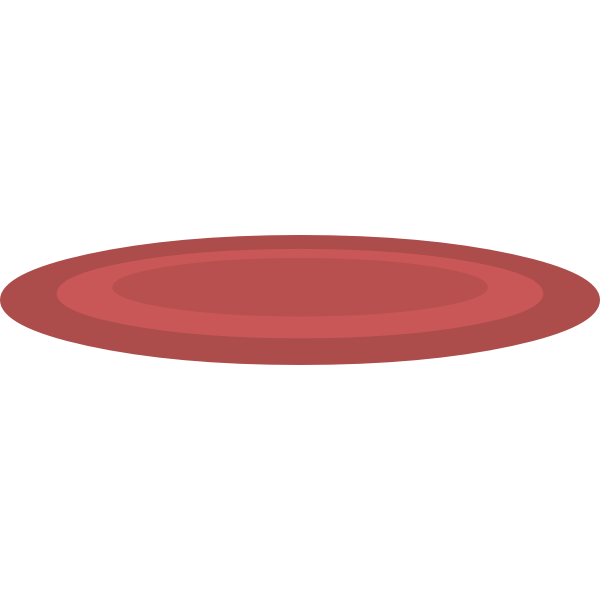 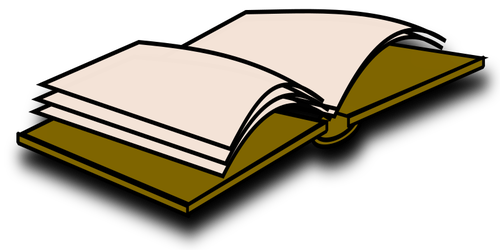 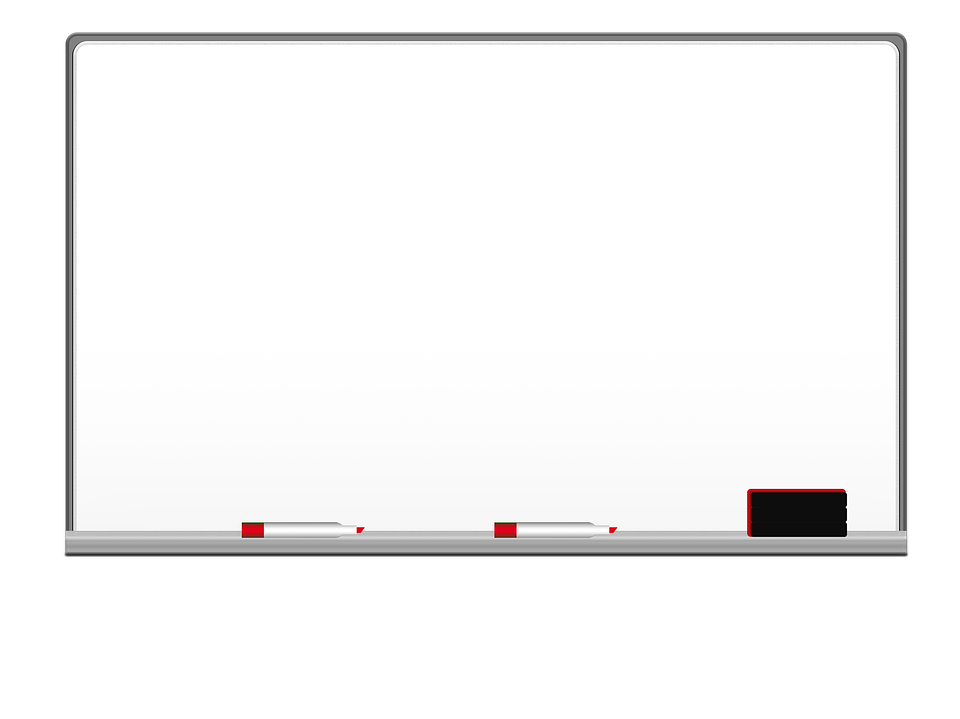 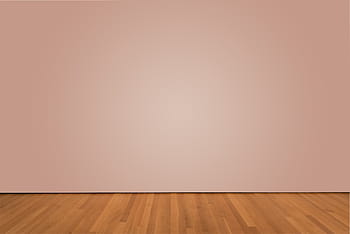 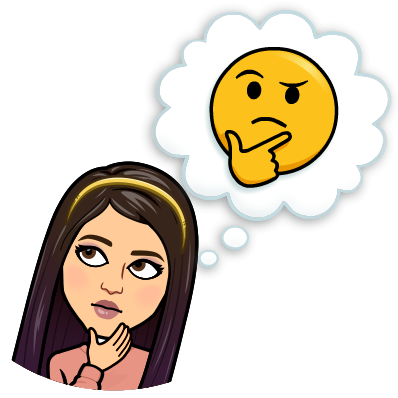 Warm Up
What’s this?
Quotes
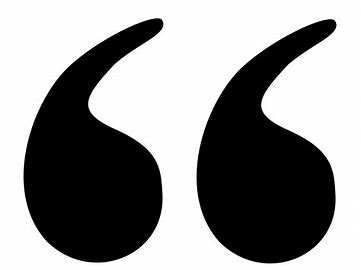 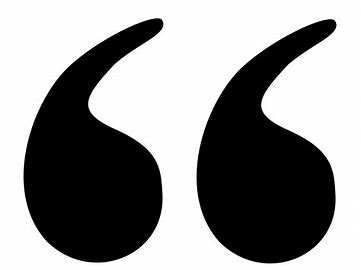 What does “quote” mean?
The quote, words full of wisdom that someone important said and can make the reader get inspired
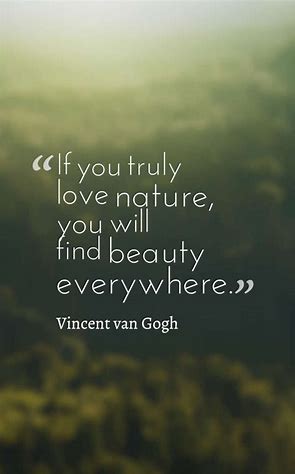 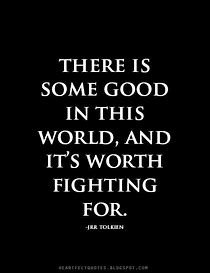 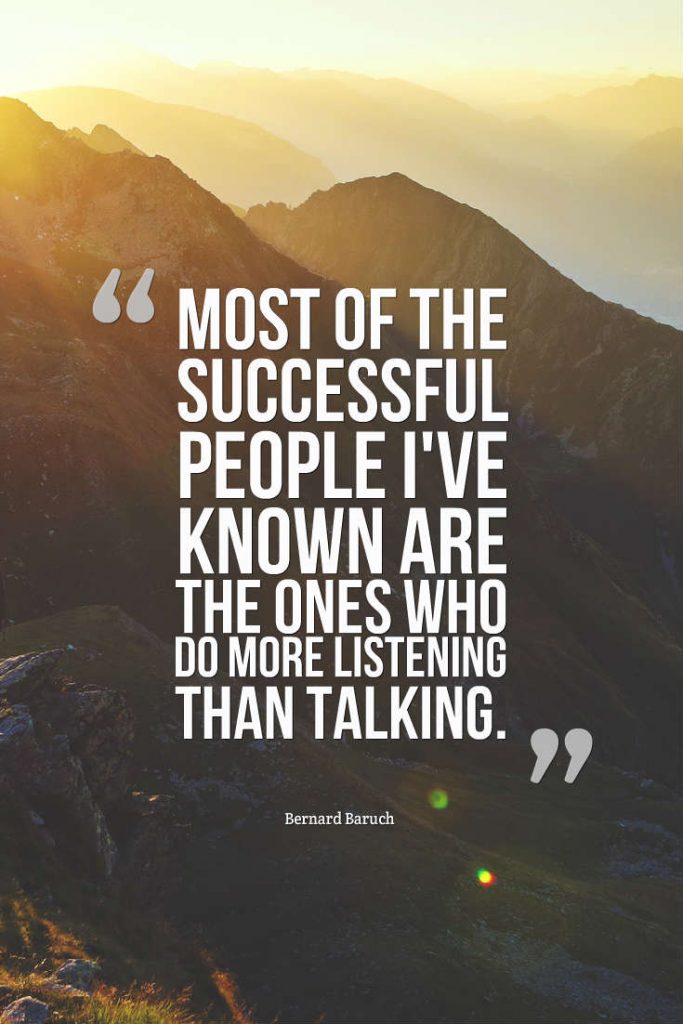 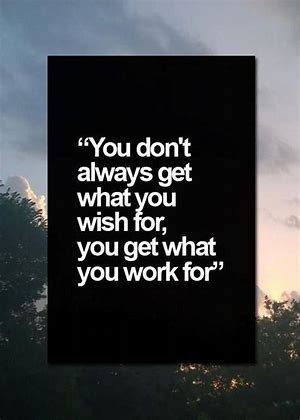 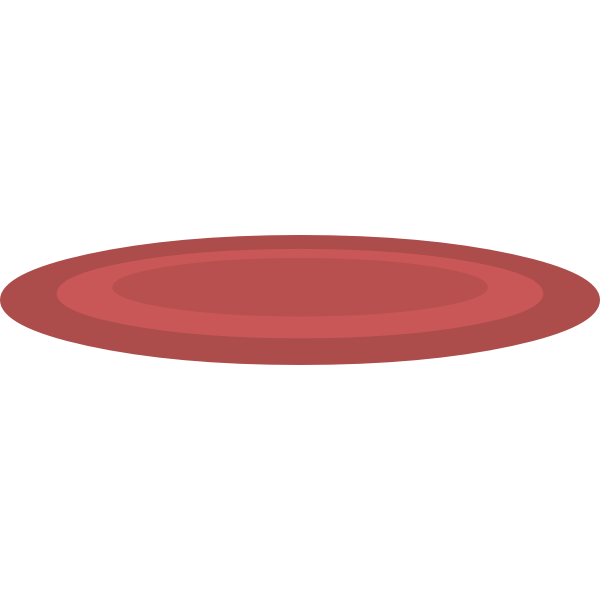 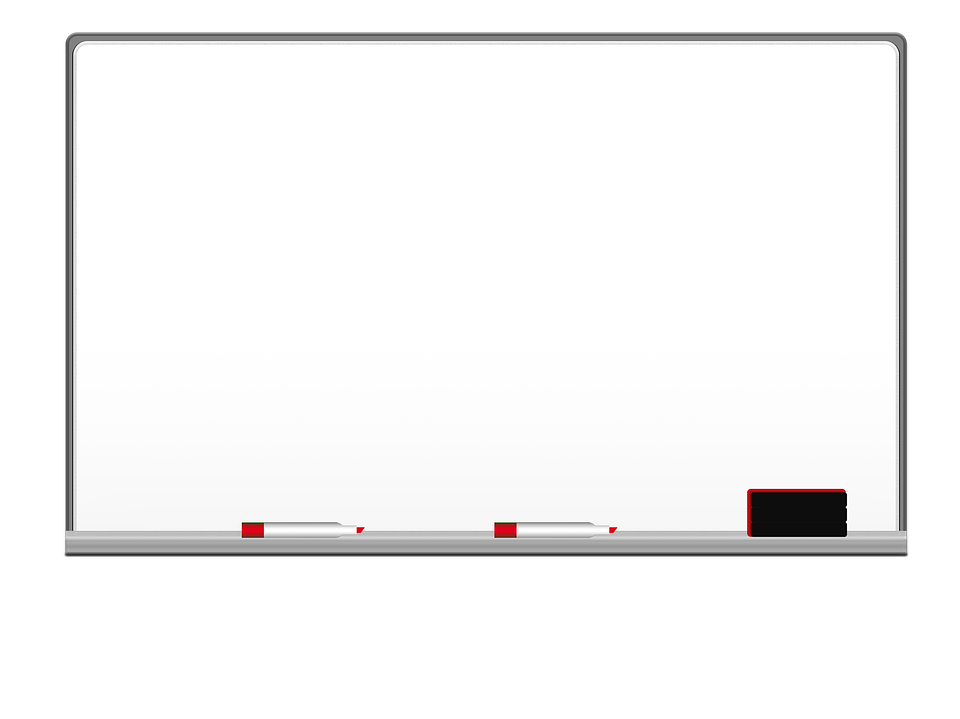 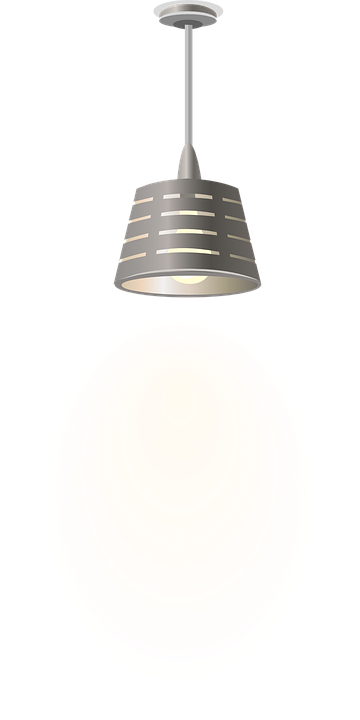 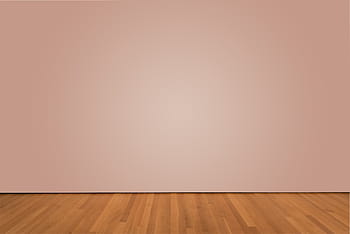 I love English
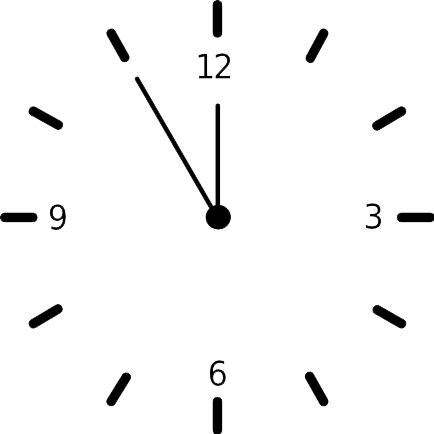 Open your Student’s book page: 88
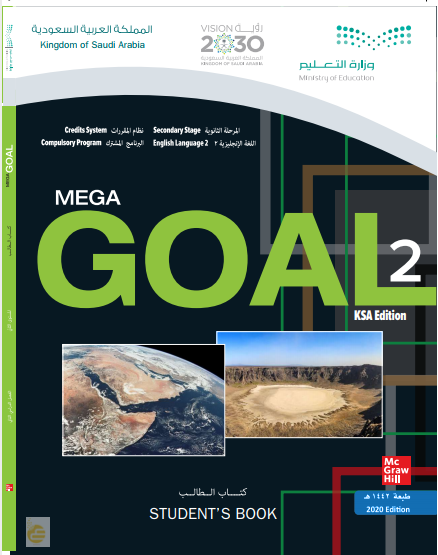 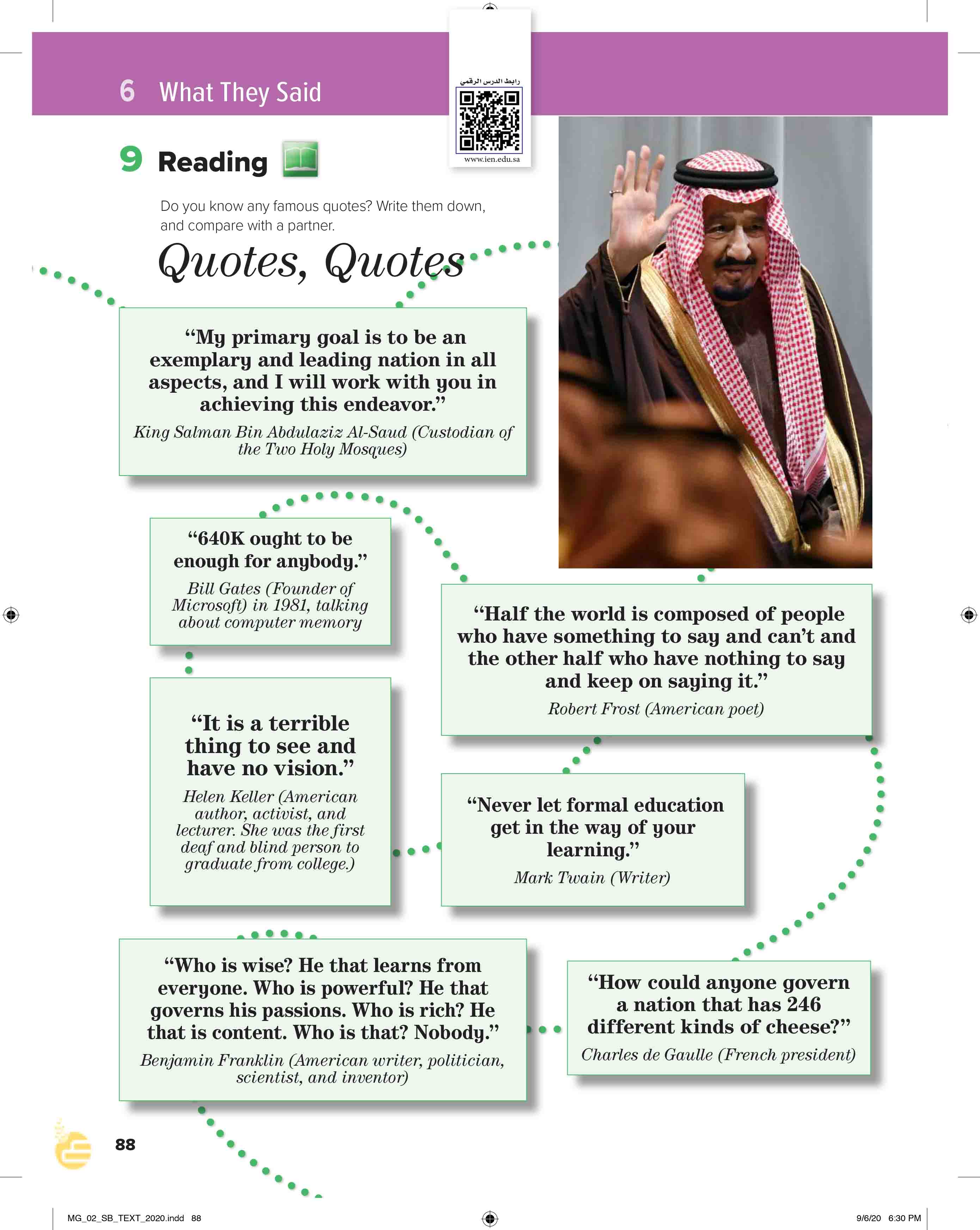 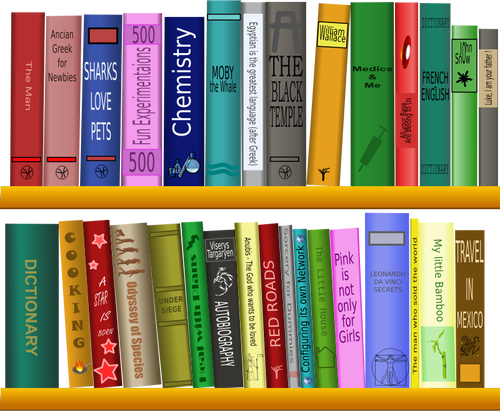 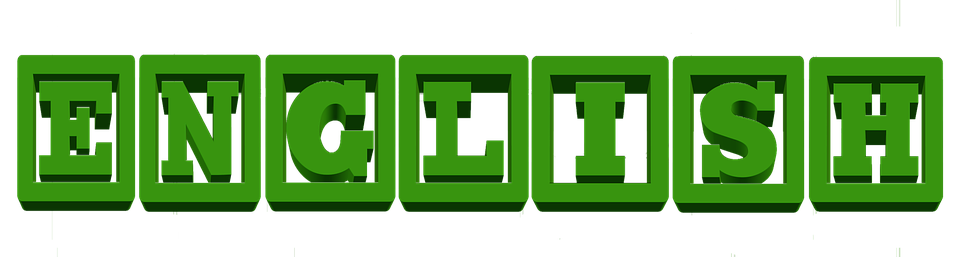 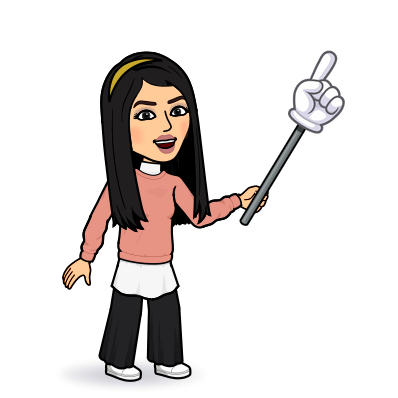 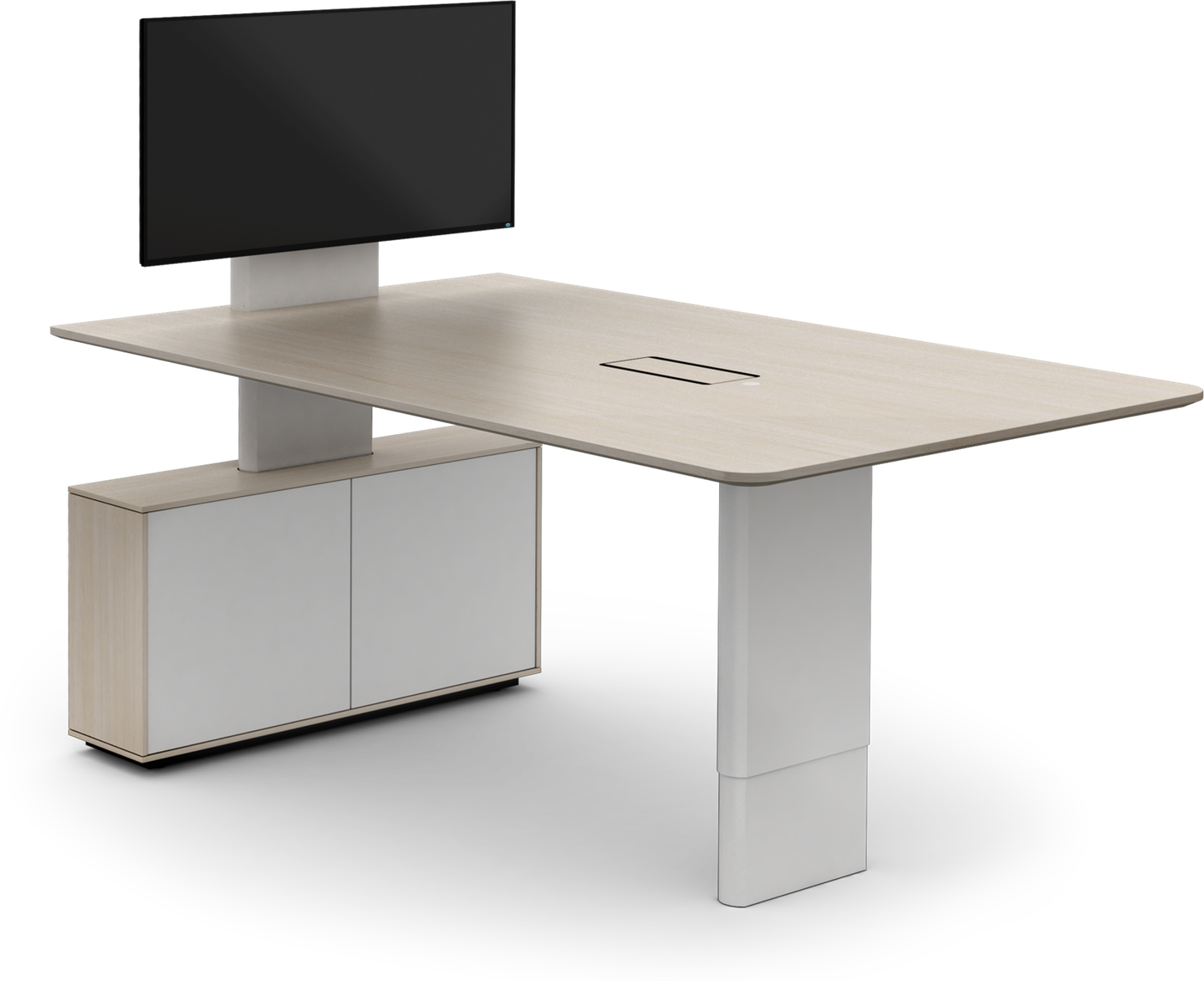 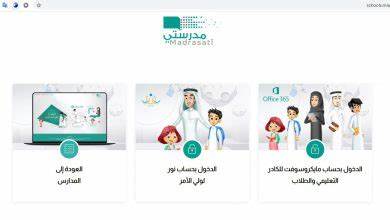 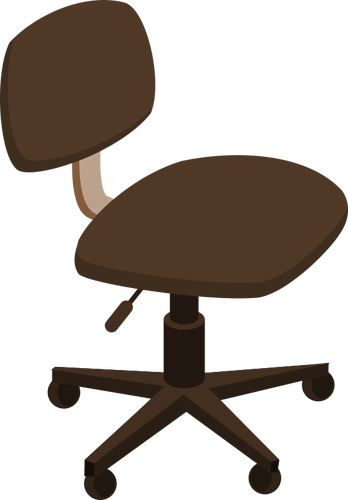 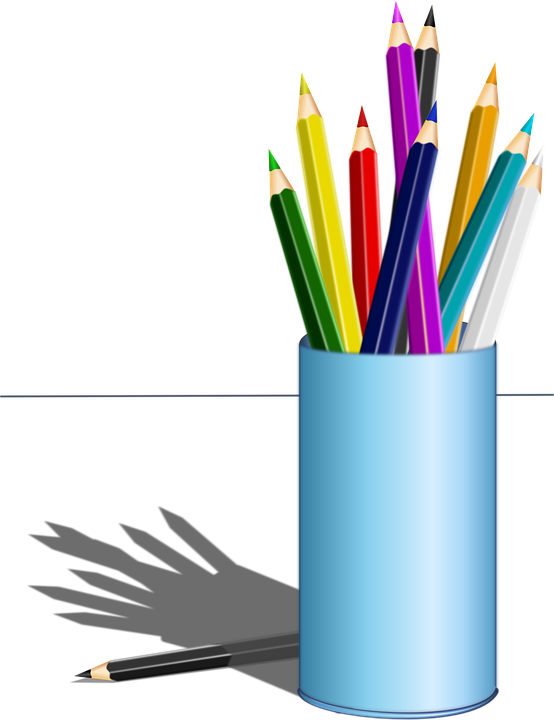 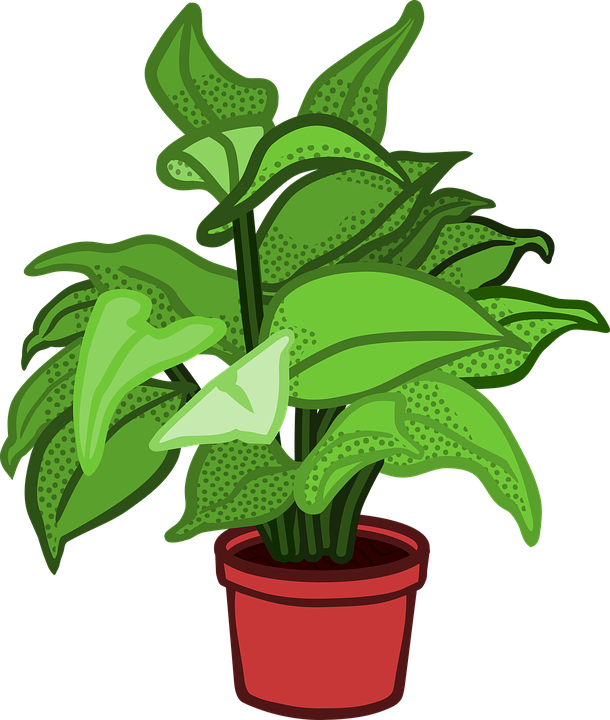 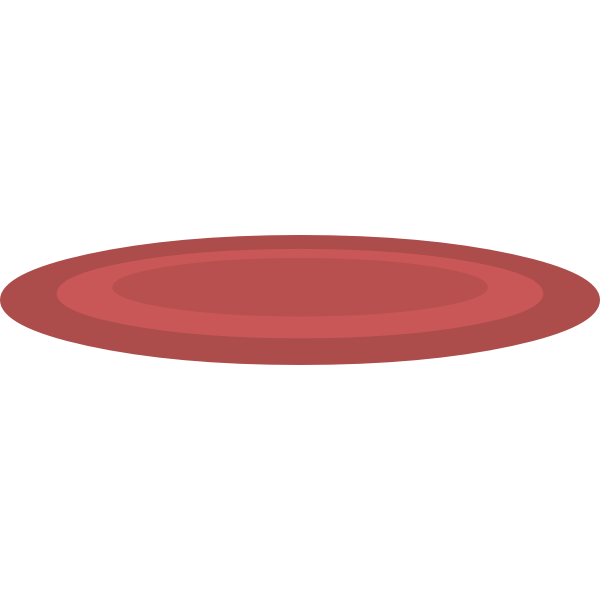 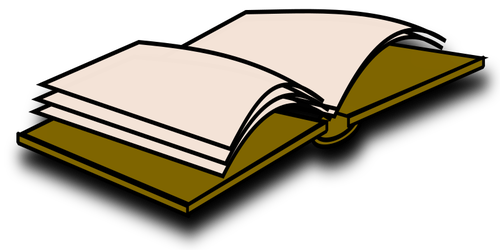 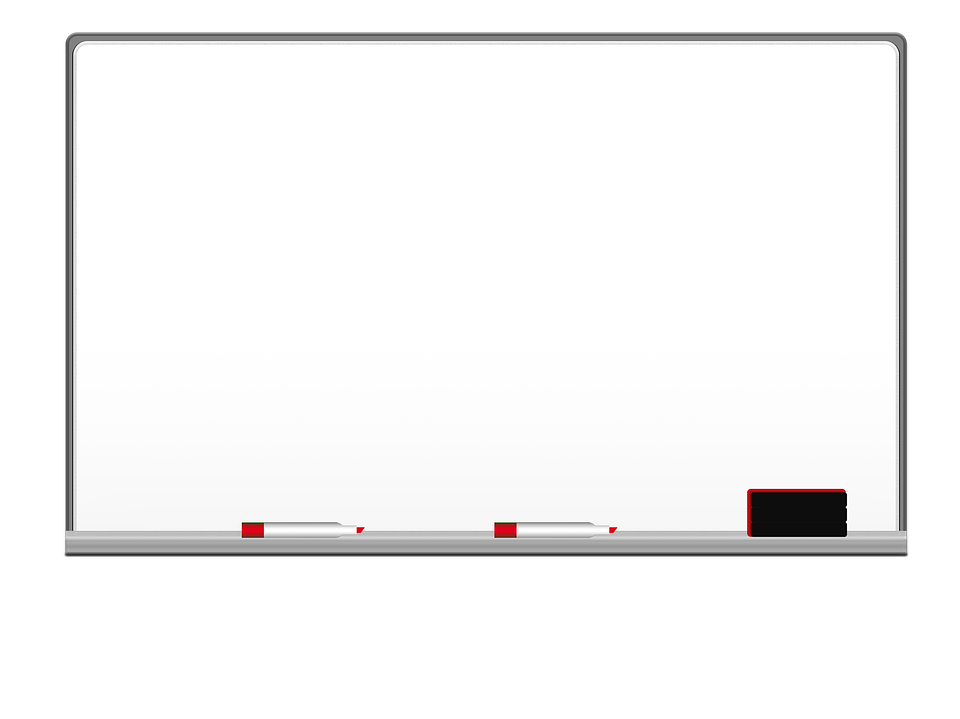 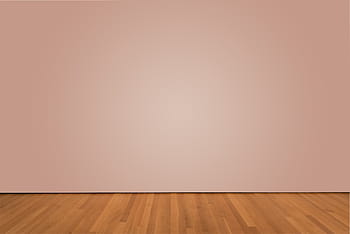 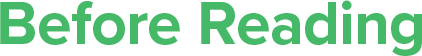 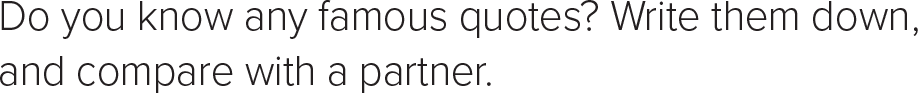 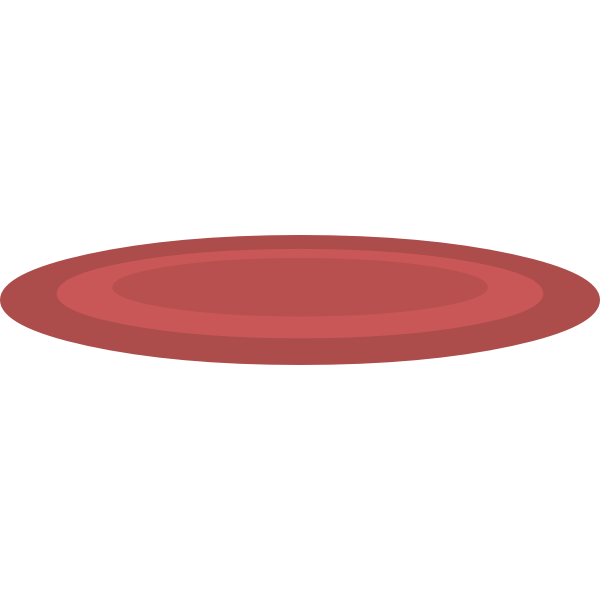 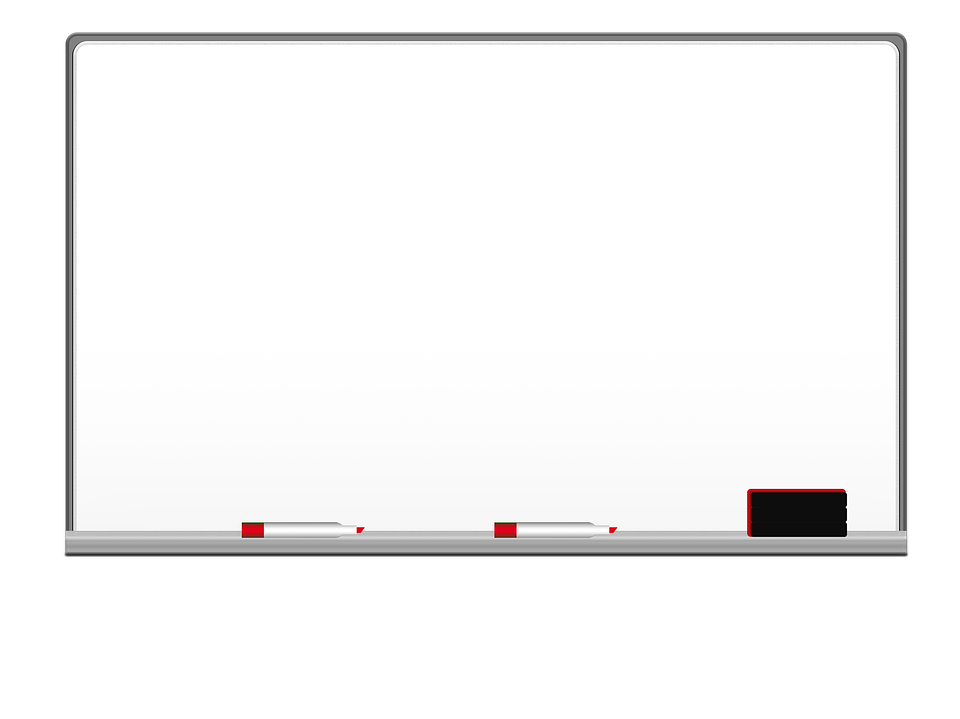 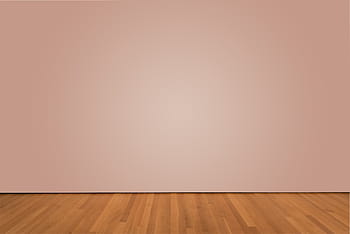 8
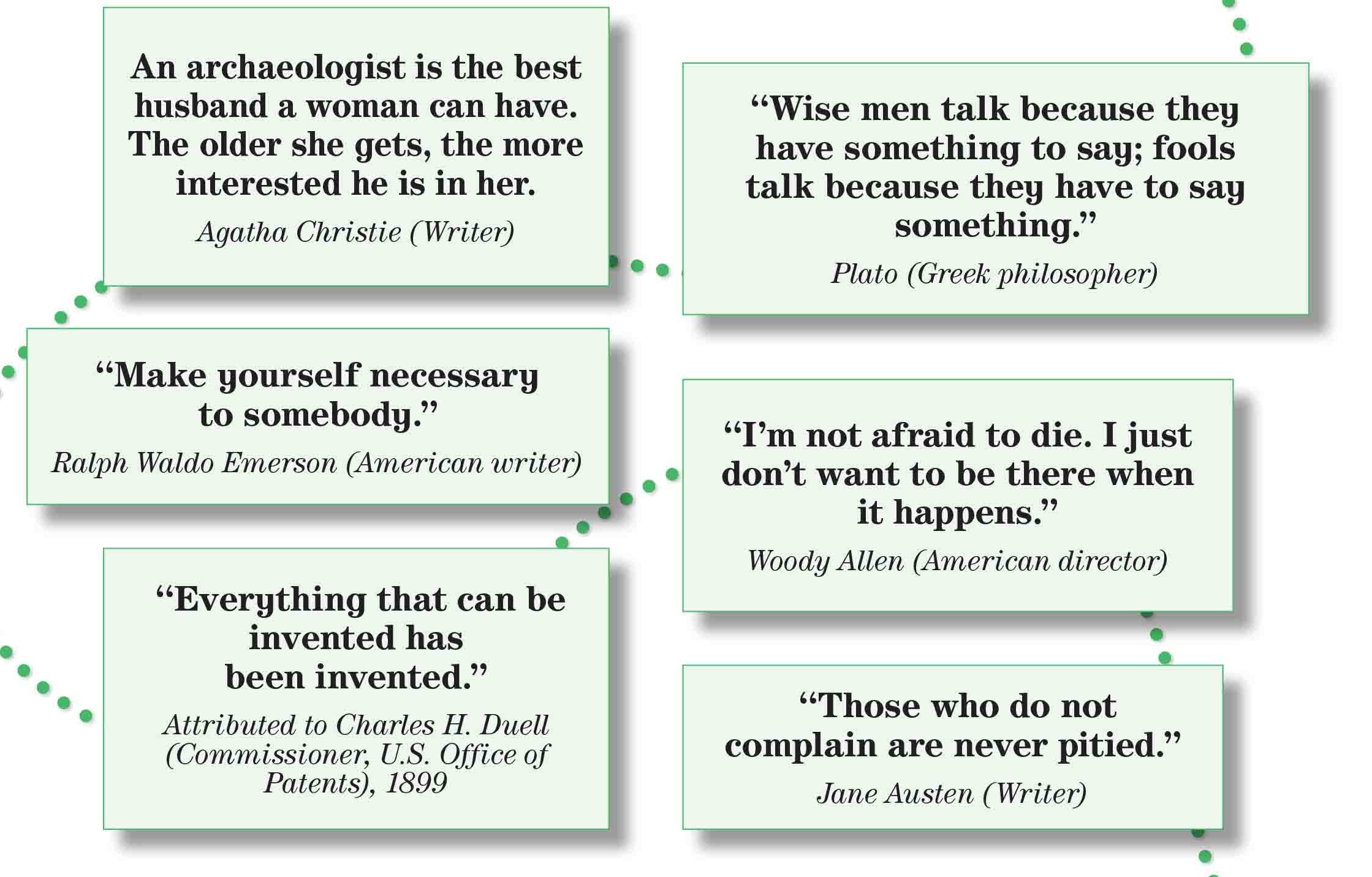 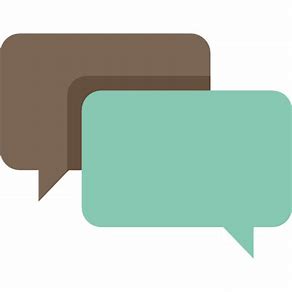 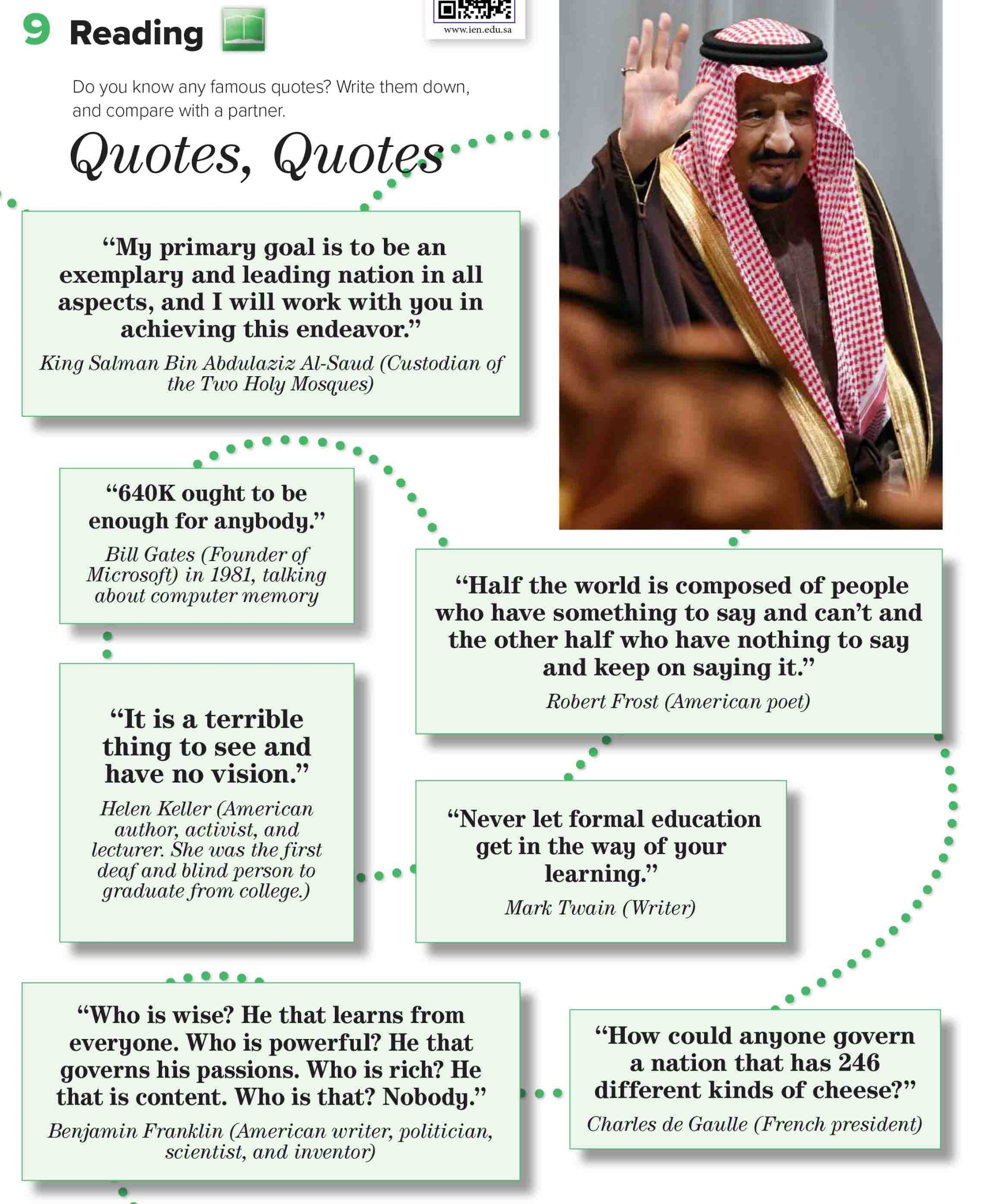 9
10
1
11
Skimming
12
13
2
King Salman
3
4
What’s the title?
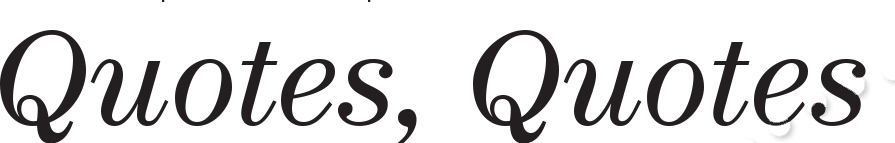 5
How many quotes are there?
How many pictures are there?
6
7
What does the picture show?
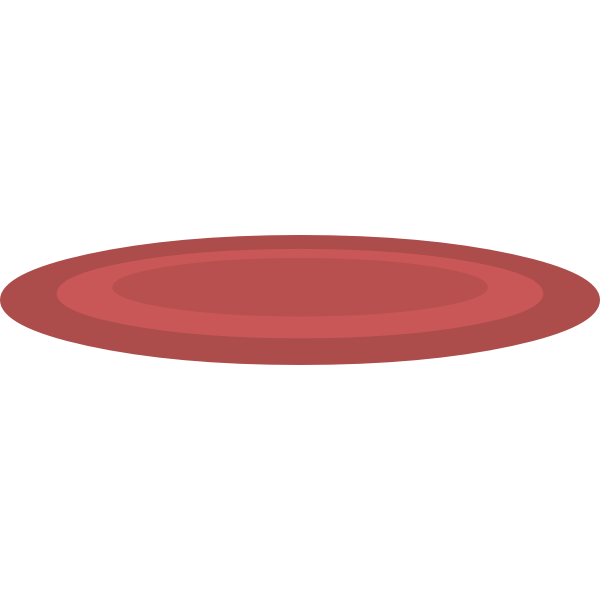 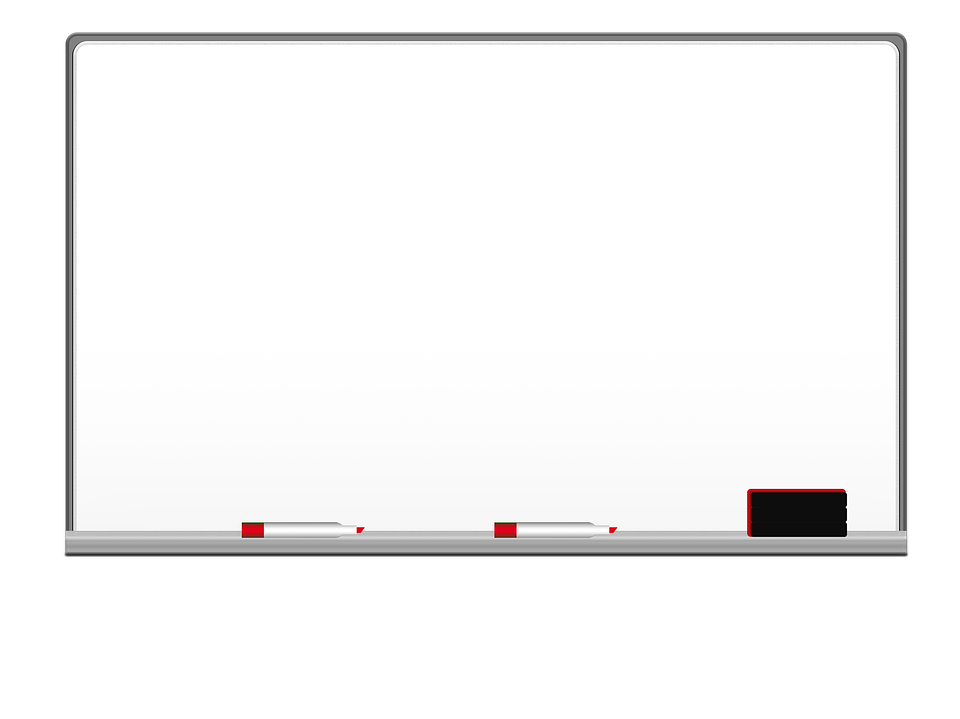 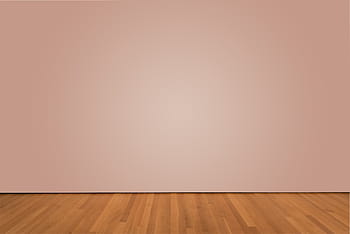 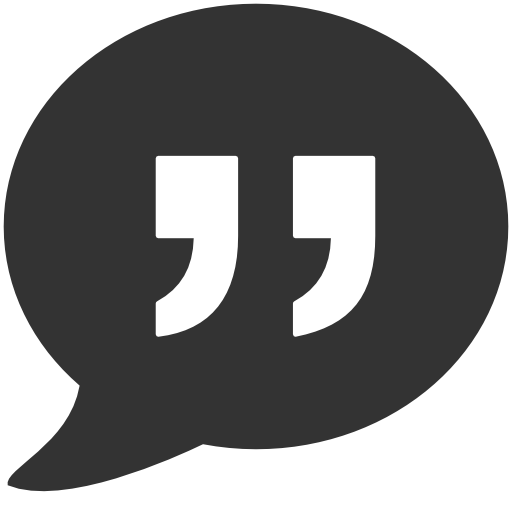 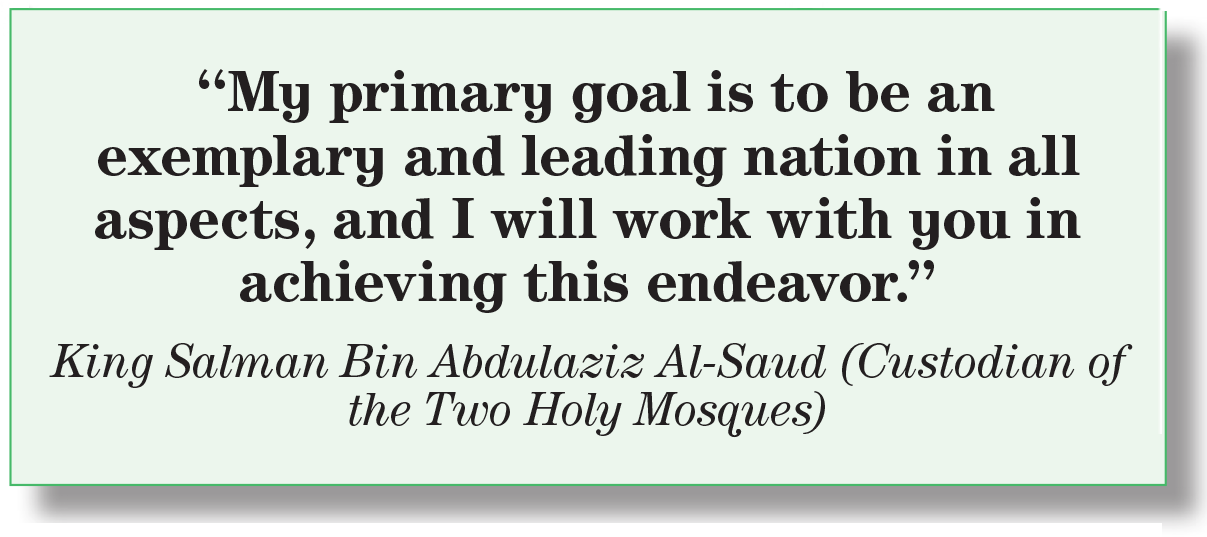 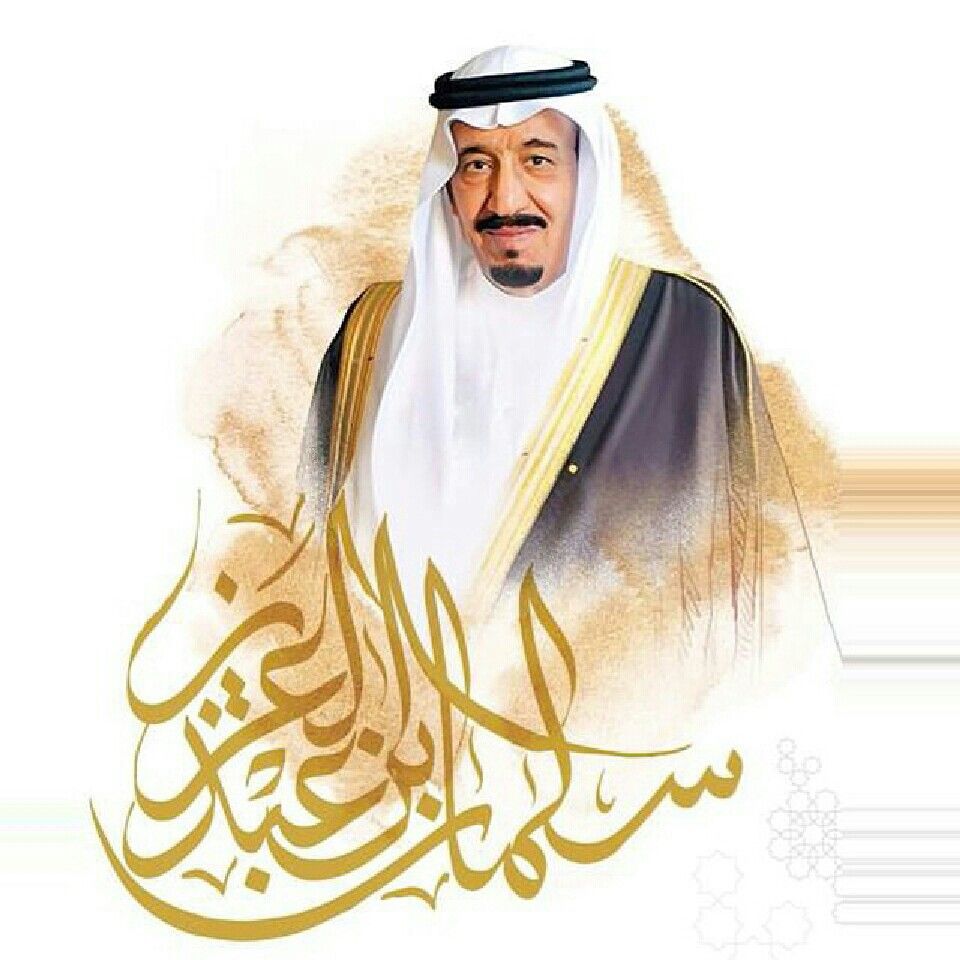 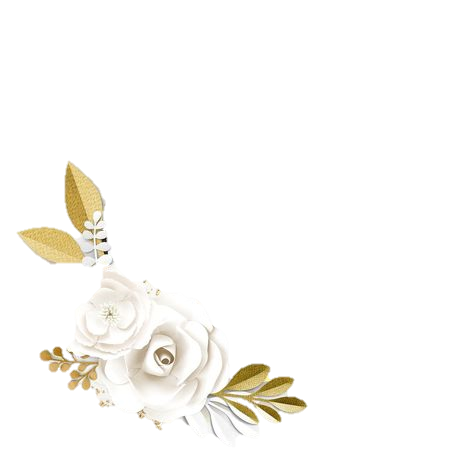 Who said this quote?
What’s his primary goal?
What does this quote mean?
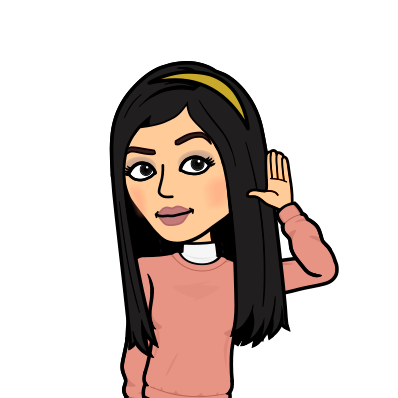 Leading Saudi Arabia to be the best nation.
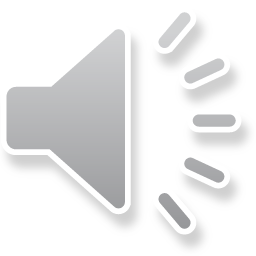 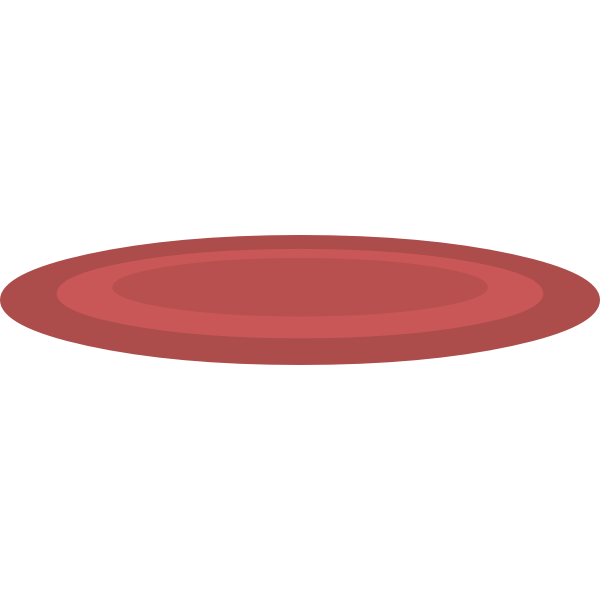 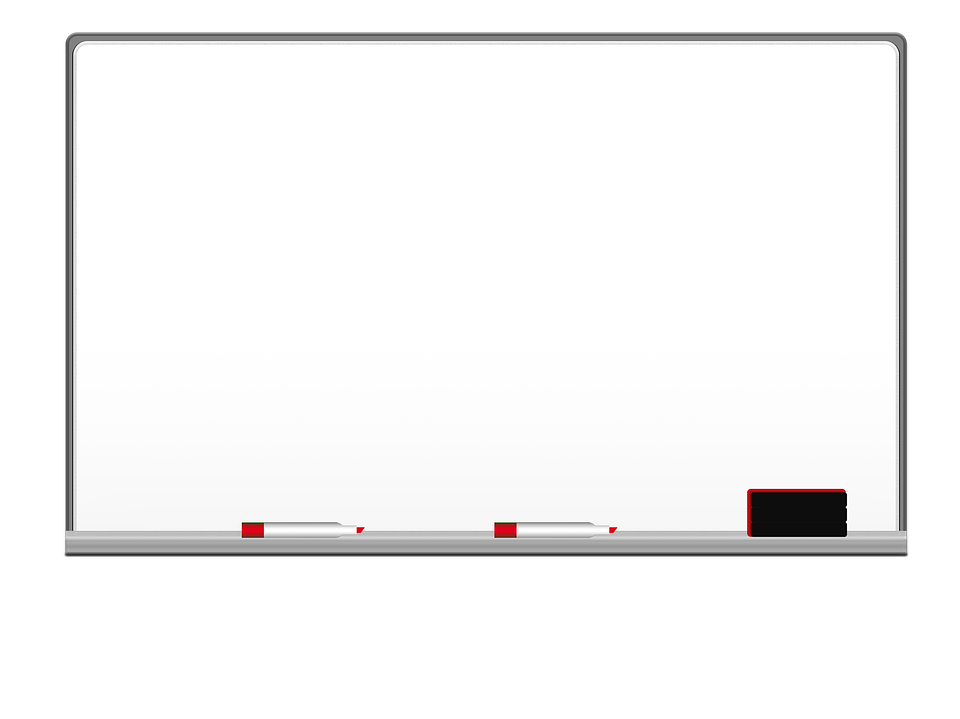 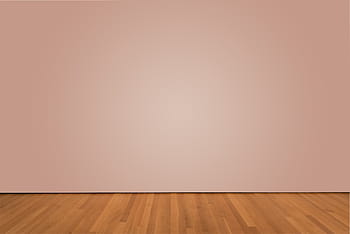 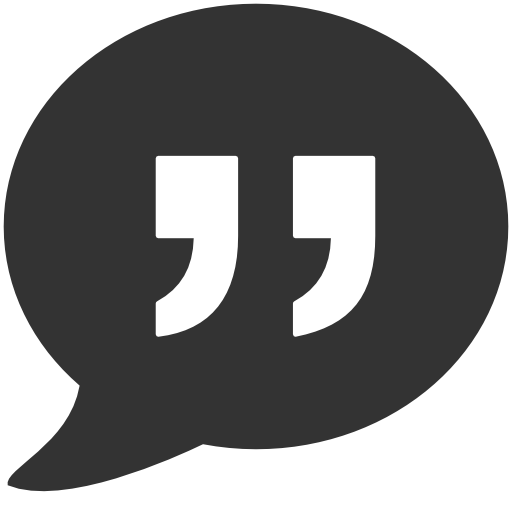 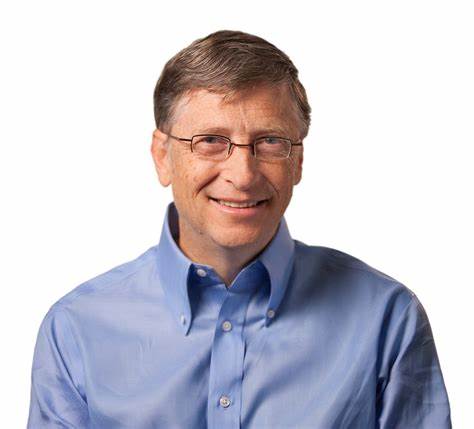 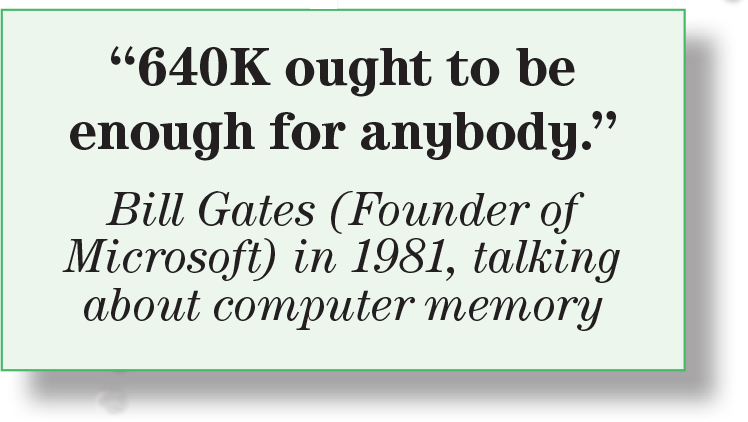 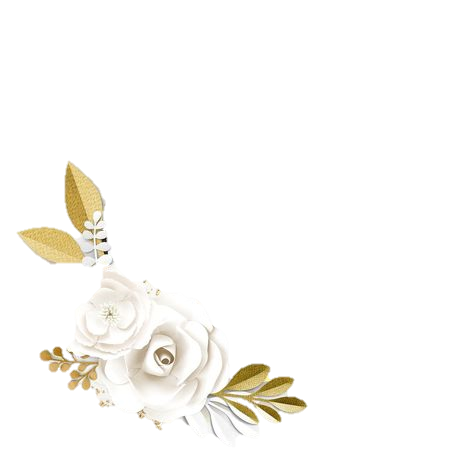 Who said this quote?
What was the quote about?
Computer
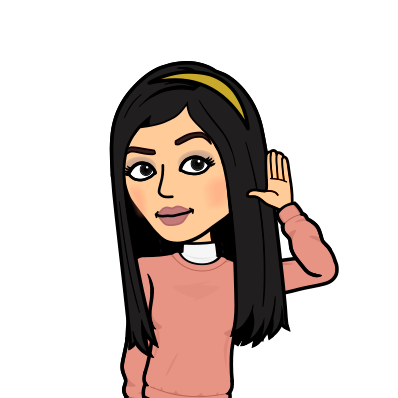 Is it enough now?
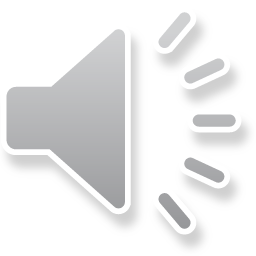 No, it isn’t enough. It changes a lot.
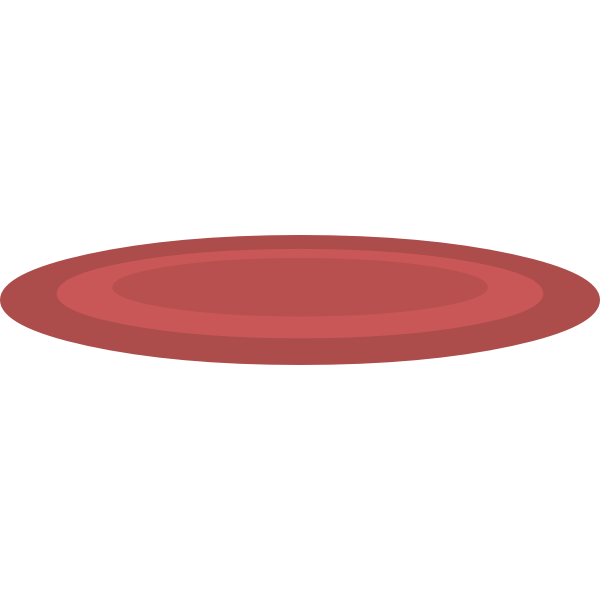 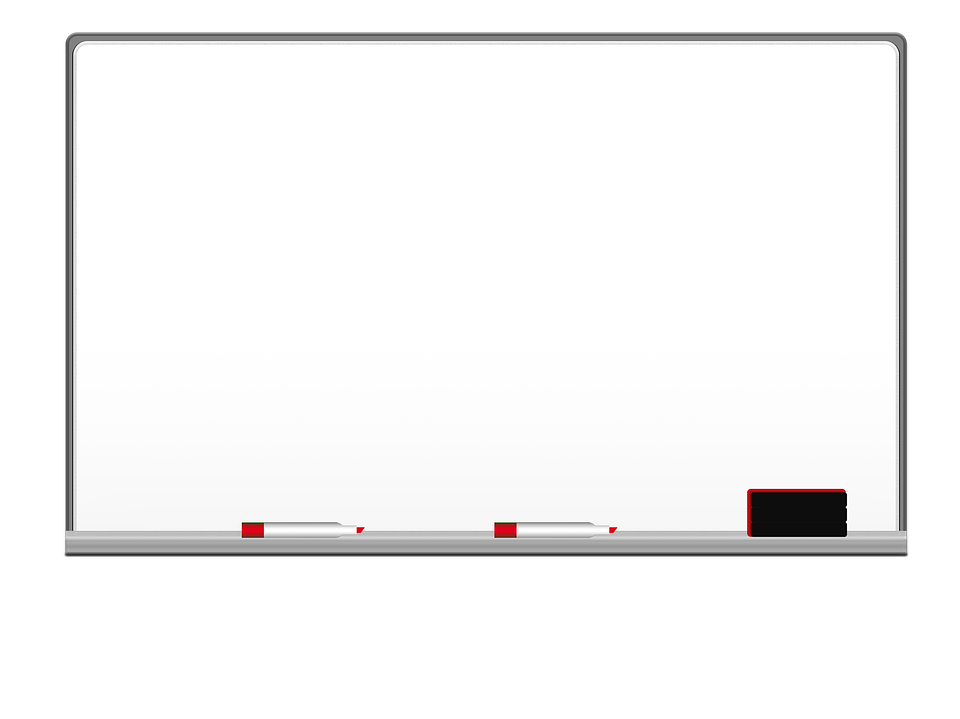 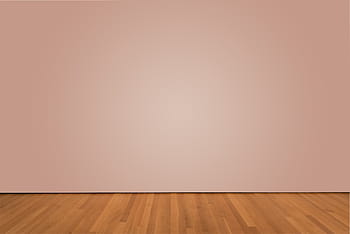 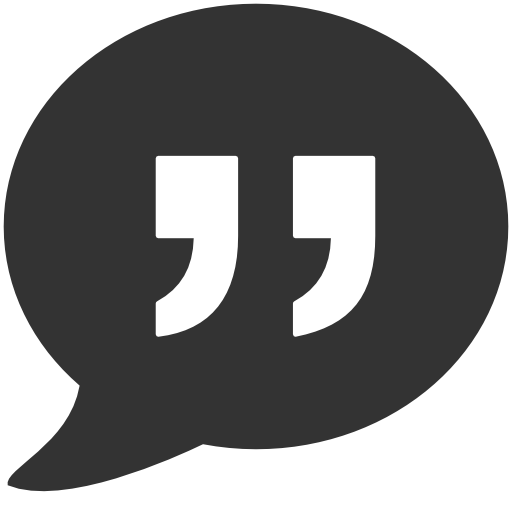 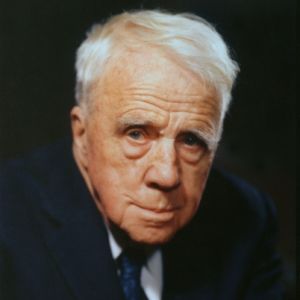 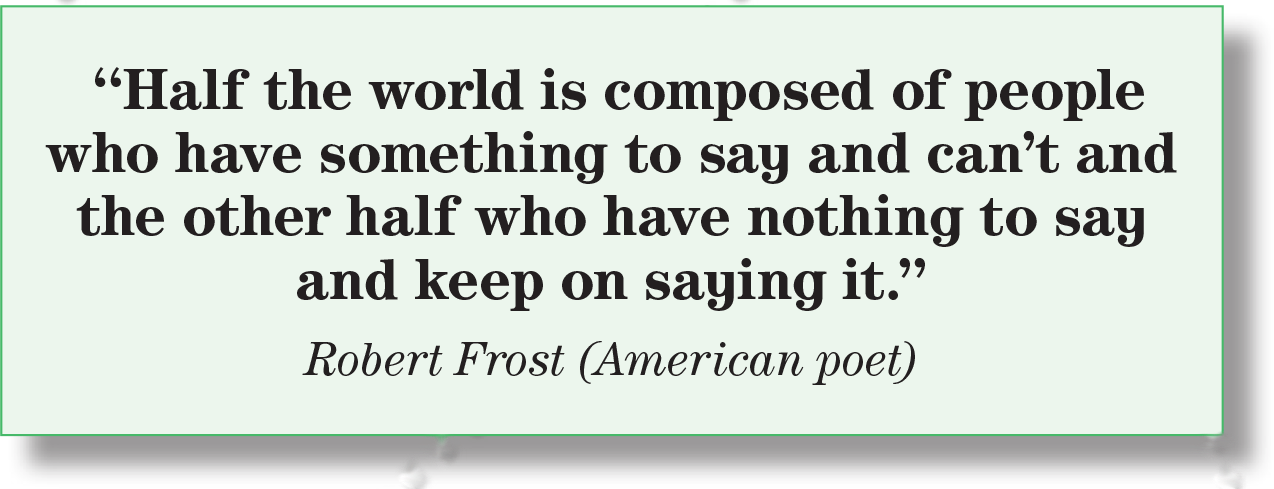 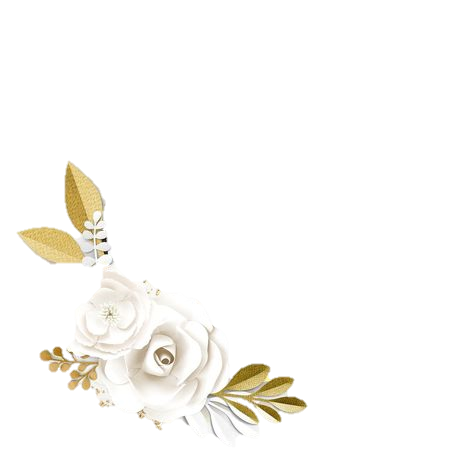 Who said this quote?
What does this quote mean?
Half of the world who have experienced things that are worthwhile for the world to hear cannot express what they want to say, and half of the world talk a lot but nothing comes out (rubbish).
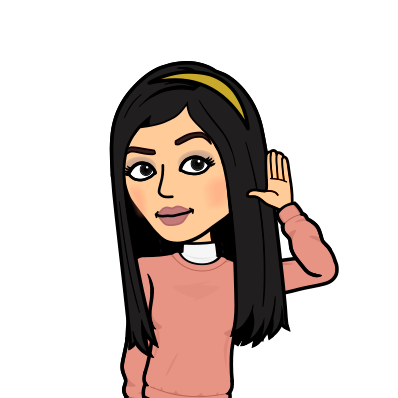 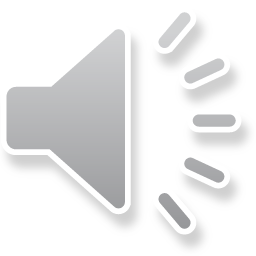 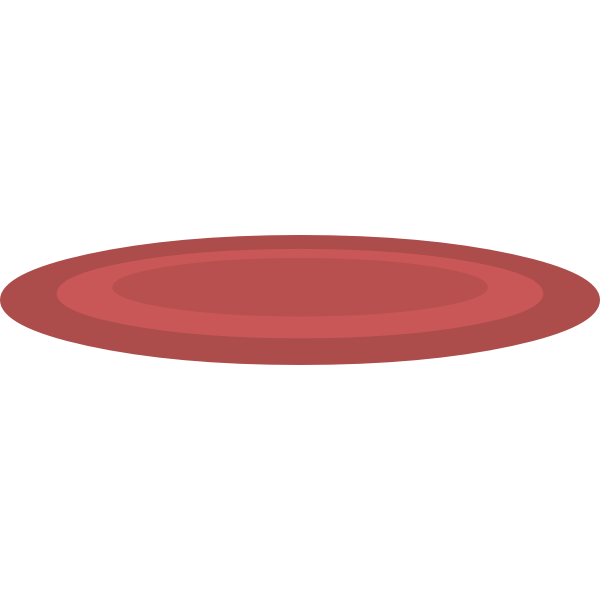 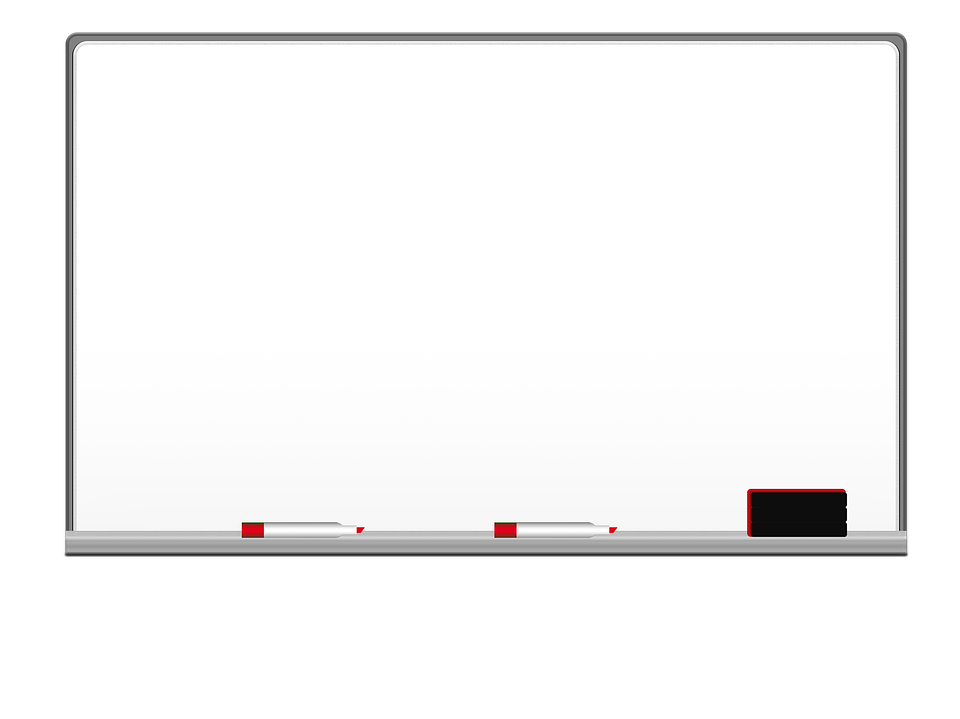 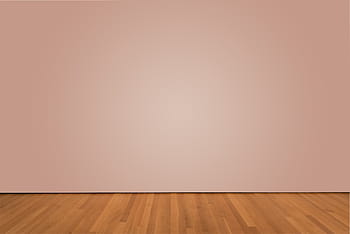 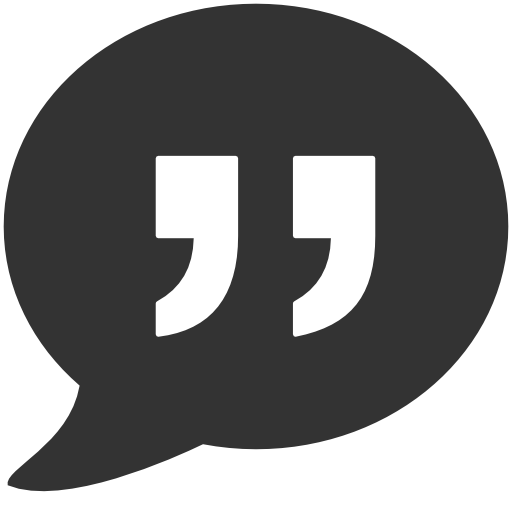 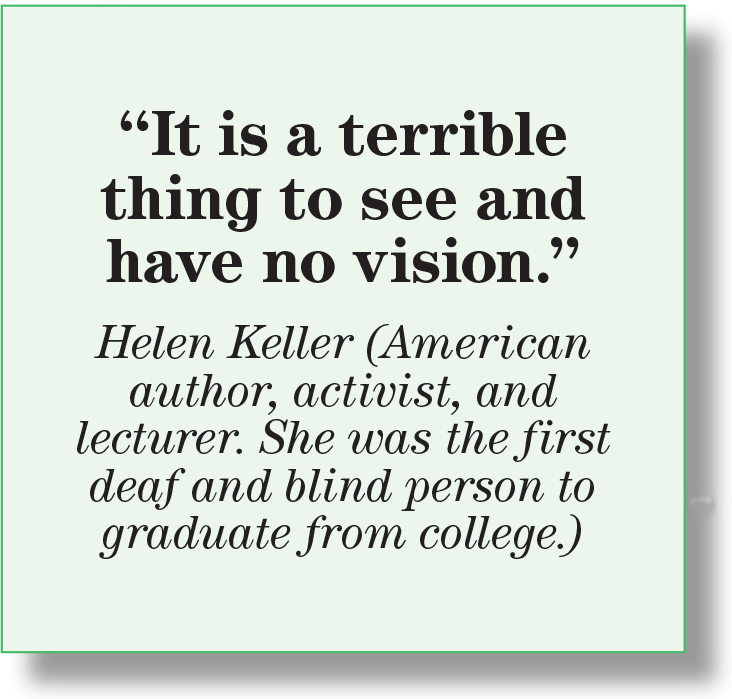 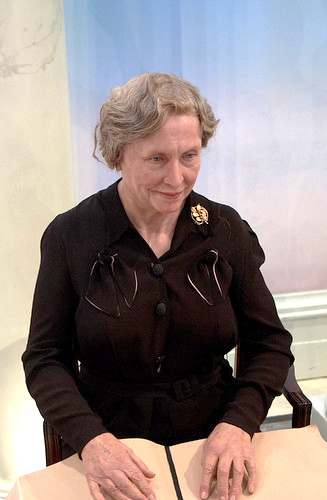 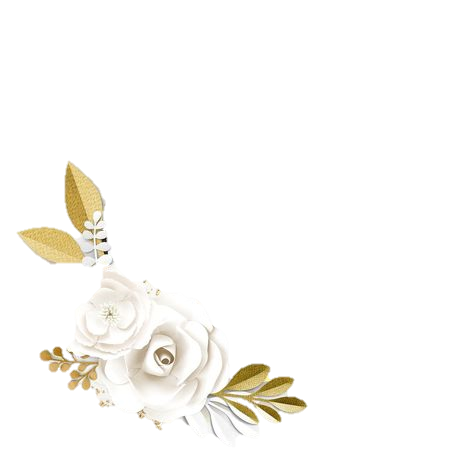 Who said this quote?
What does she mean by vision here?
It means having a goal , a plan or a life mission.
Creativity, insight or understanding.
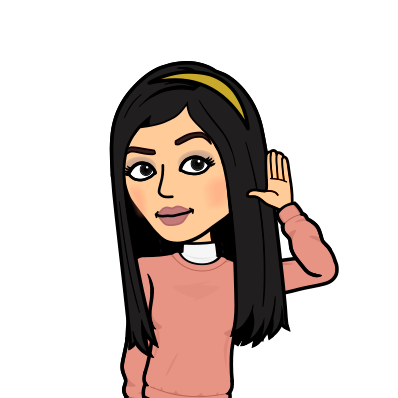 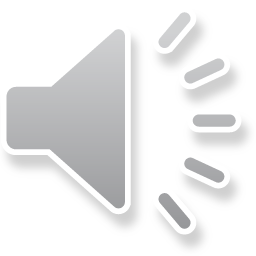 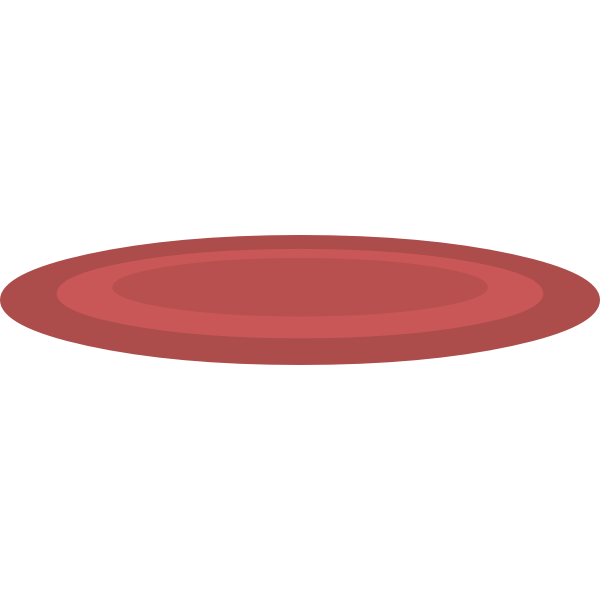 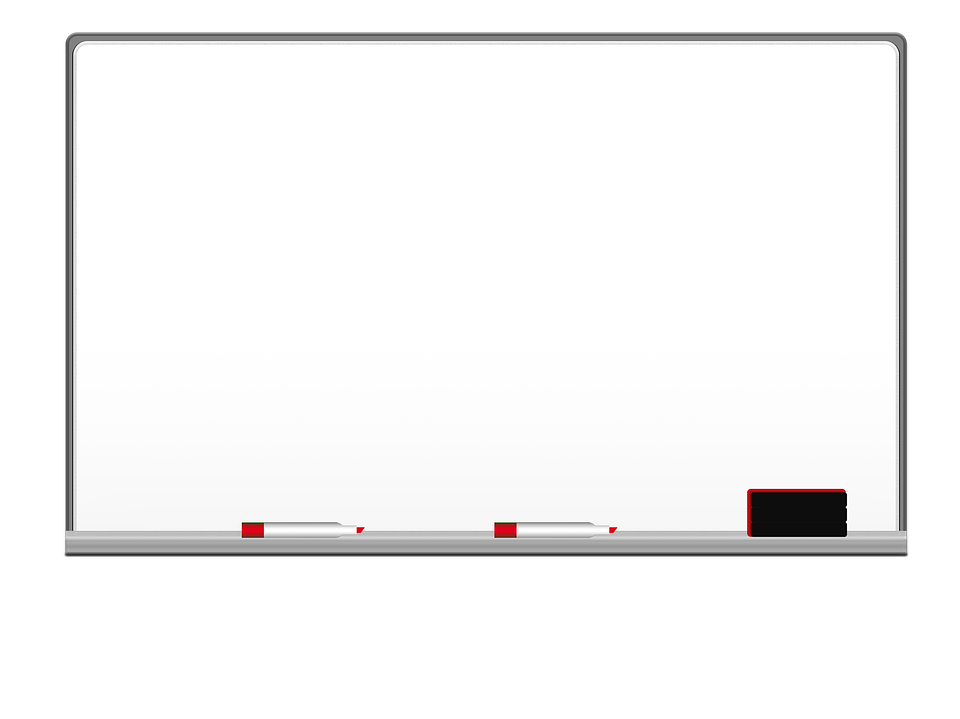 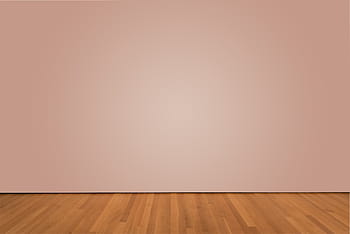 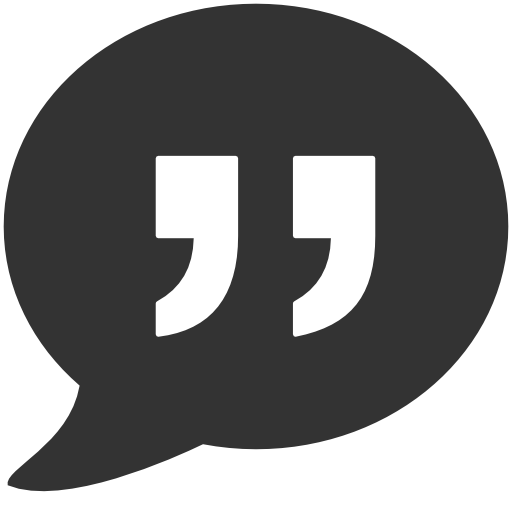 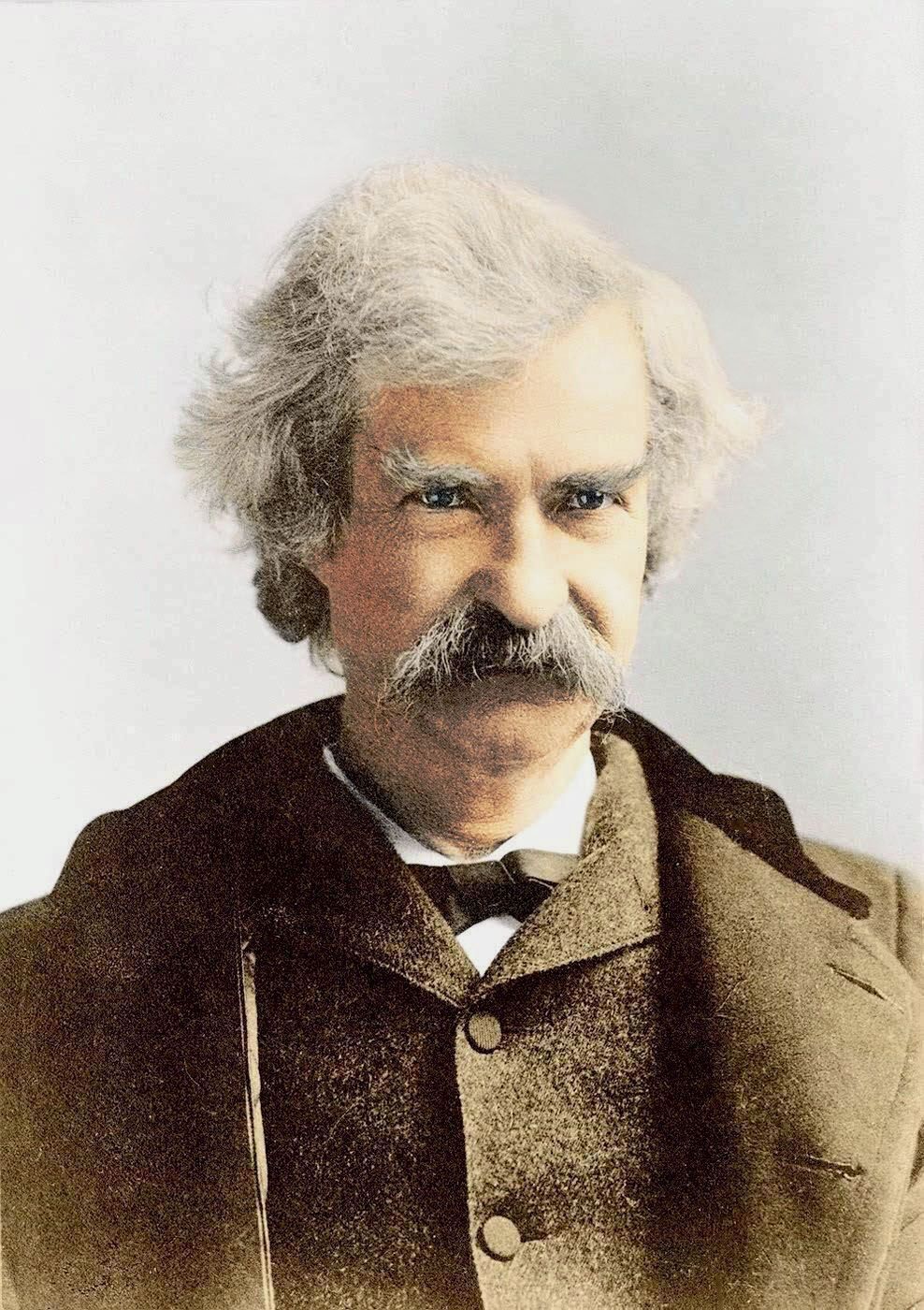 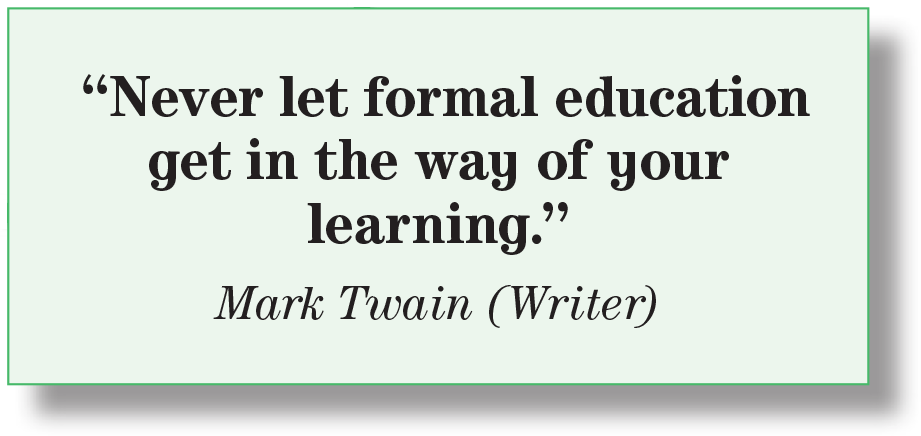 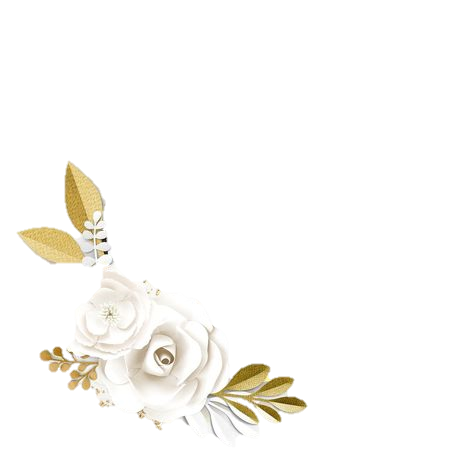 Who said this quote?
What does this quote mean?
Don’t stop at the formal education. Try to  expand your knowledge by reading, experimenting and benefiting from other people experiences.
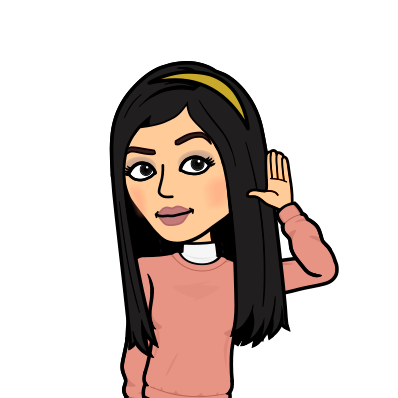 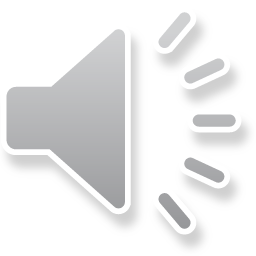 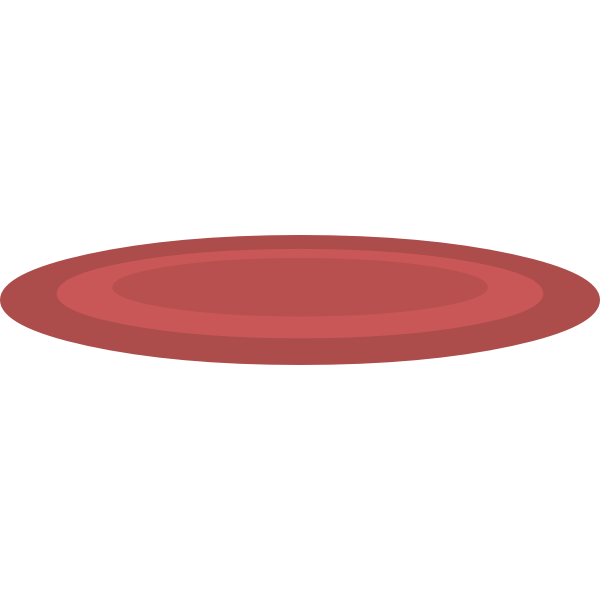 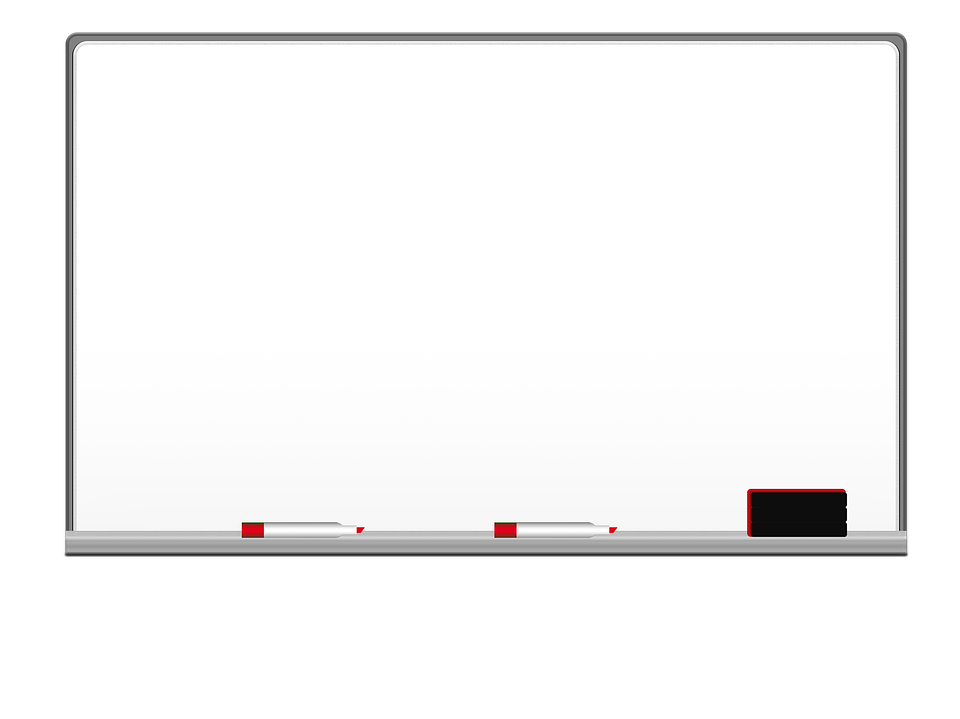 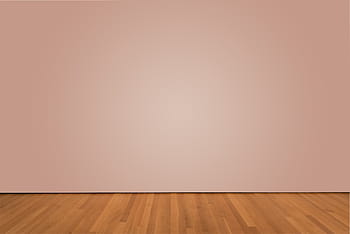 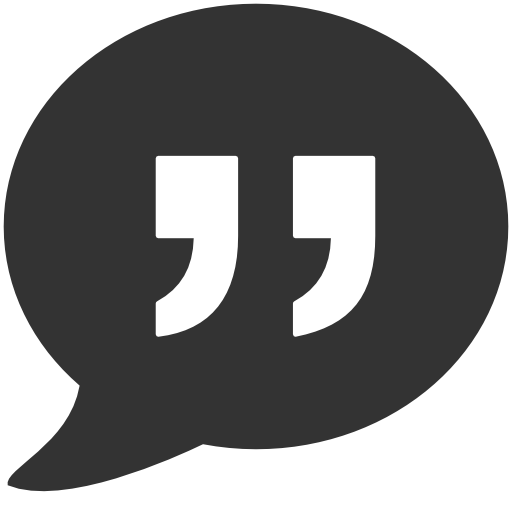 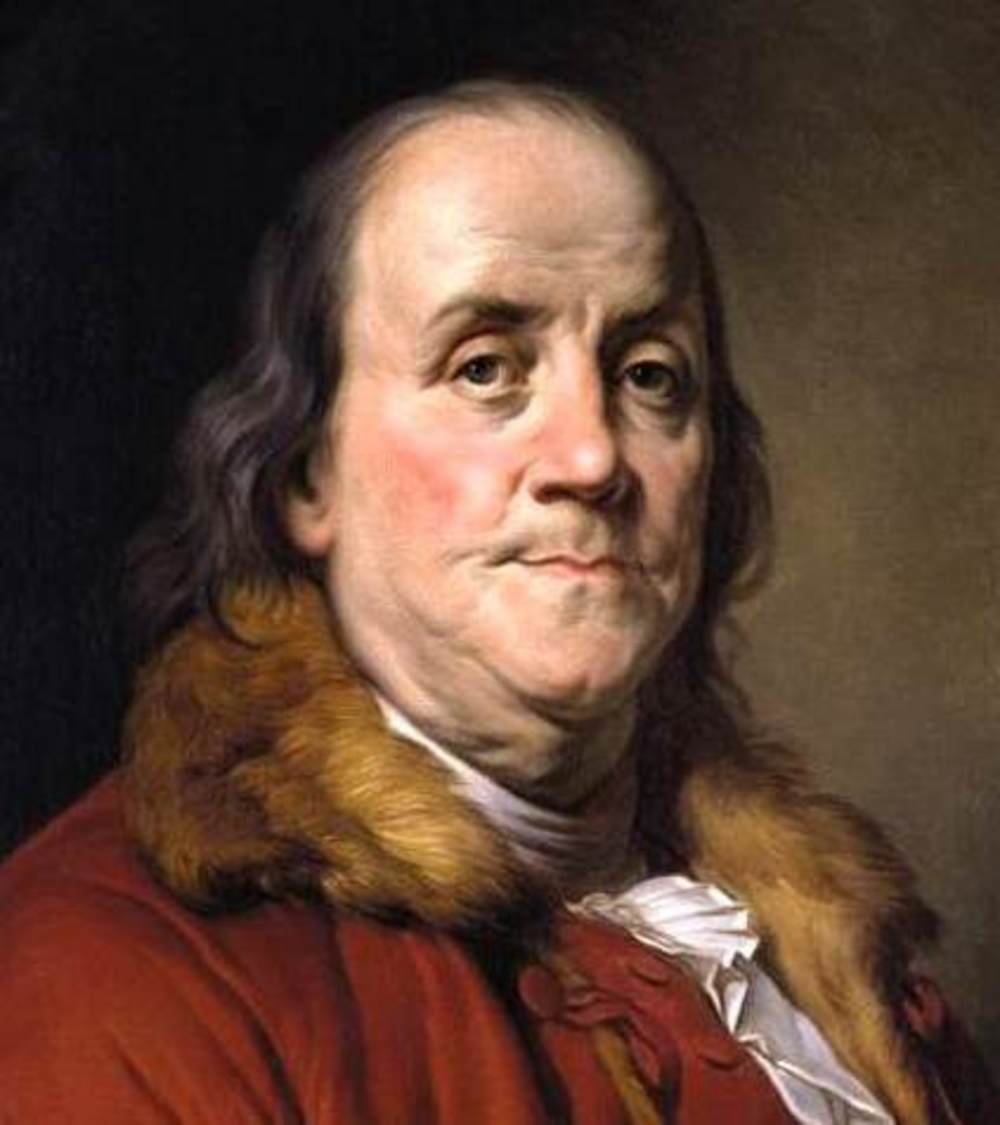 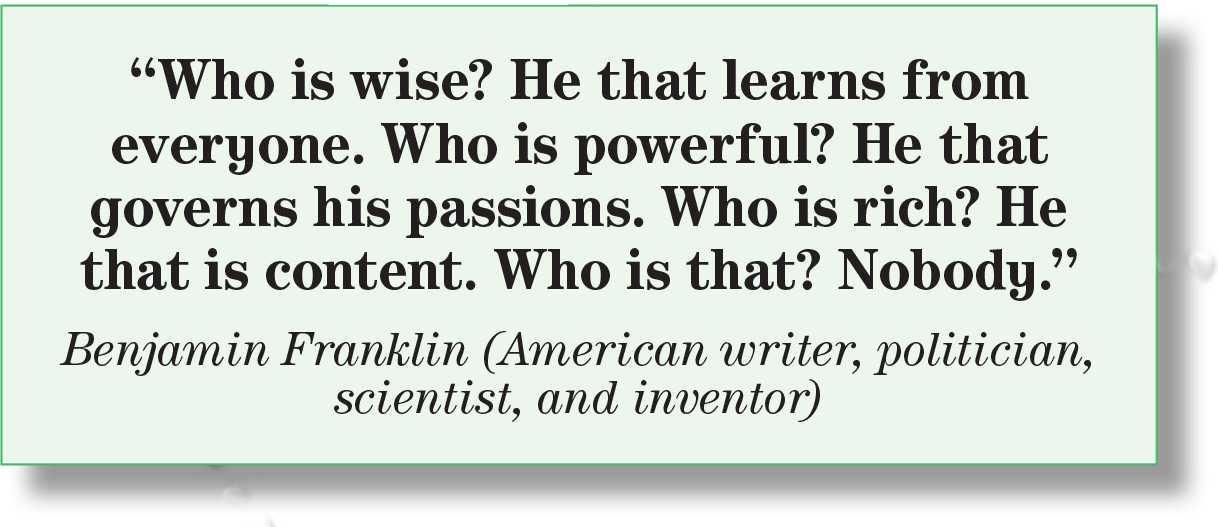 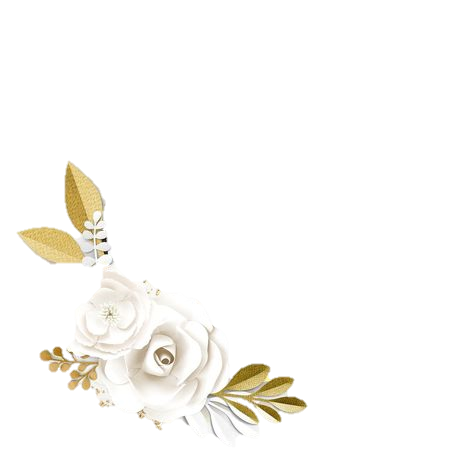 Who said this quote?
Who is wise according to Benjamin Franklin?
From Benjamin’s point of view, who is powerful?
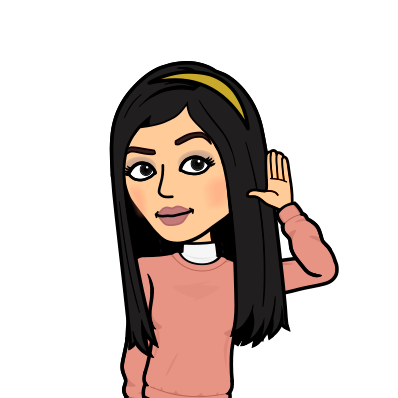 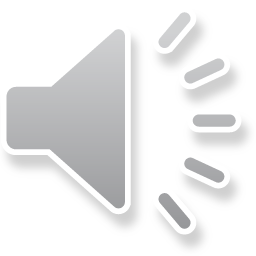 Who is rich?
Content = to be satisfied & pleased with your situation
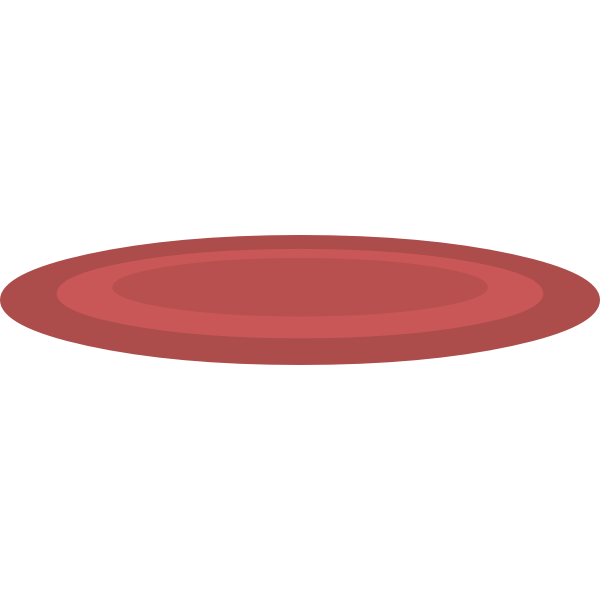 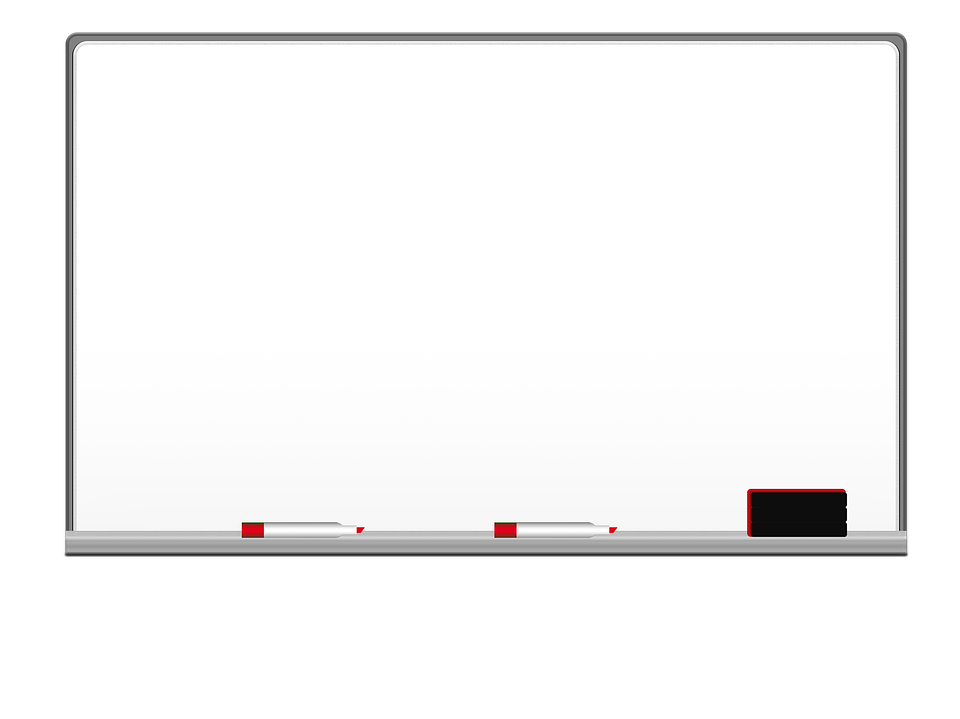 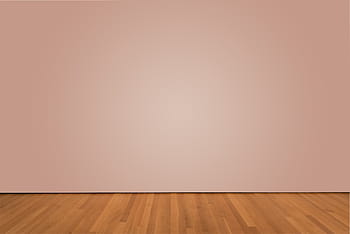 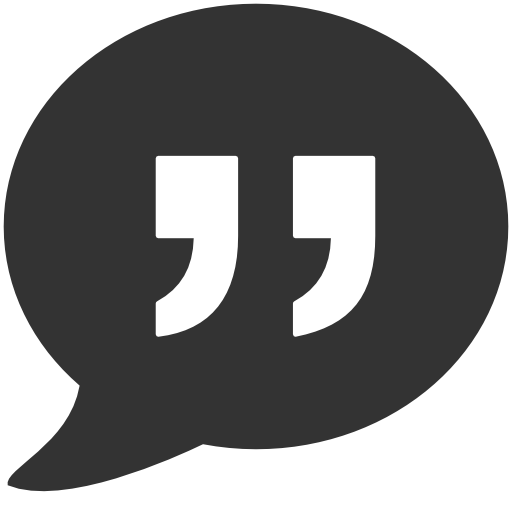 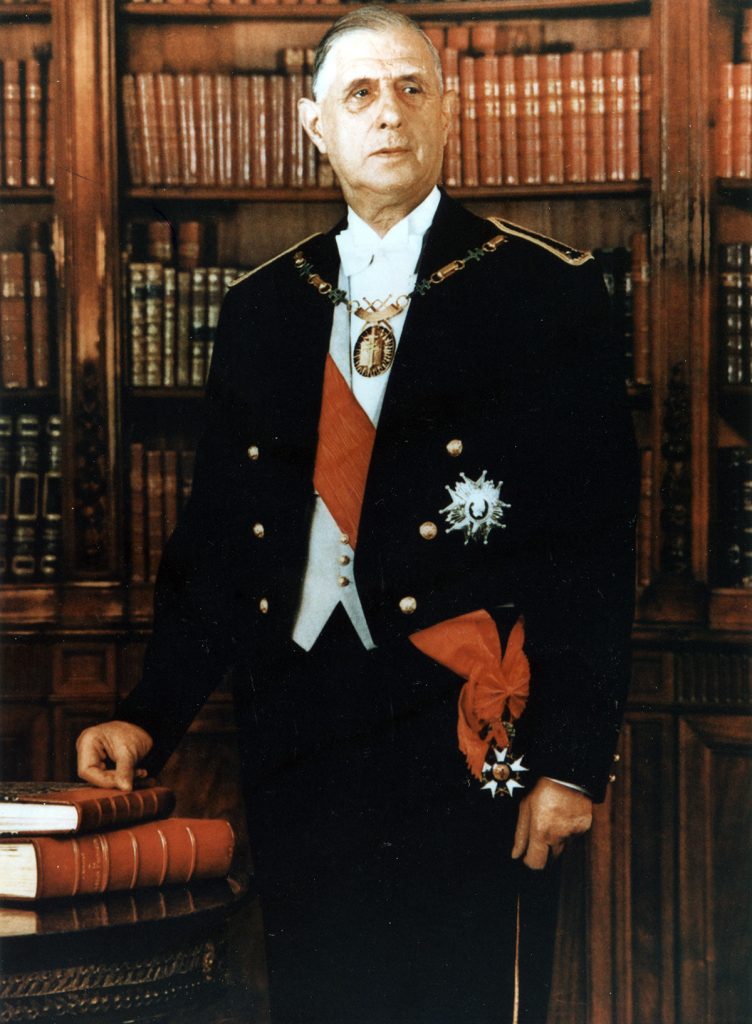 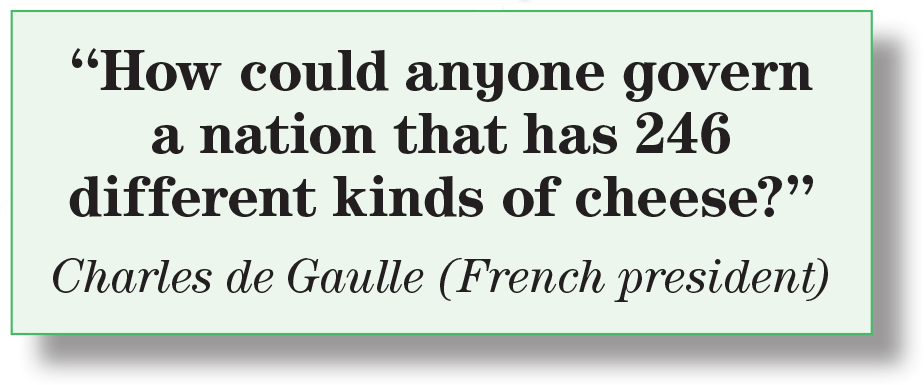 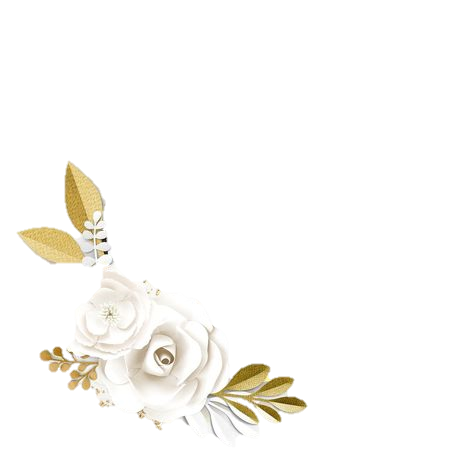 Who said this quote?
Who’s he?
What does he say about the French?
The French like cheese and have different kind of cheese . So, people who have a good taste and can taste different kind of cheese is not easy to govern them.
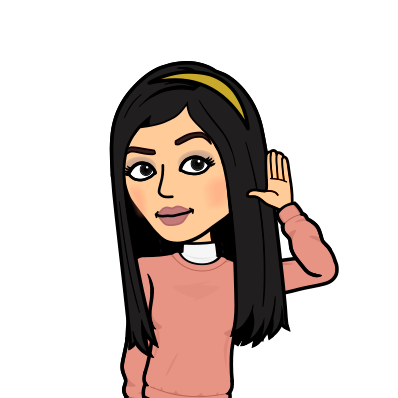 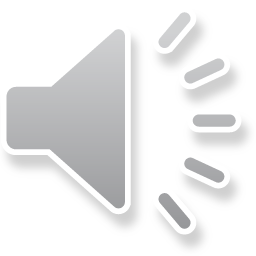 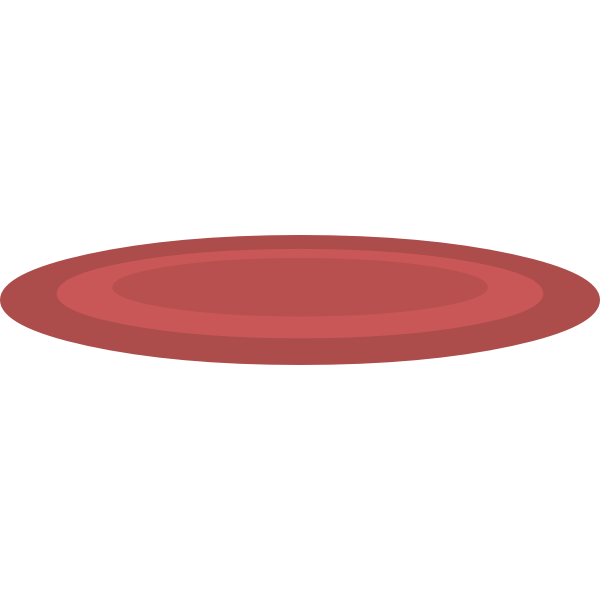 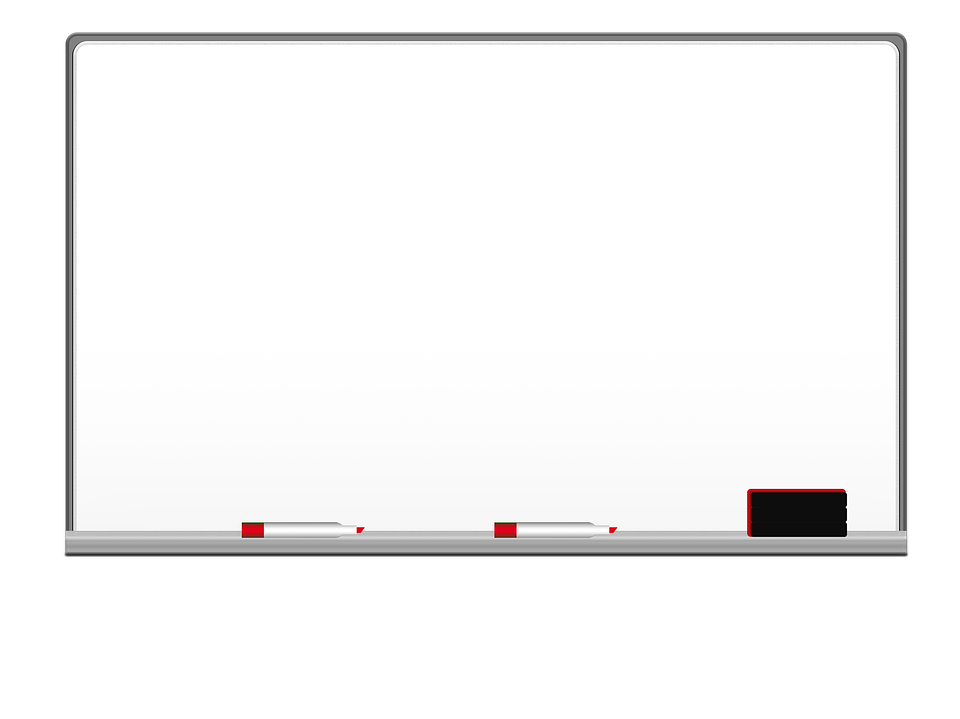 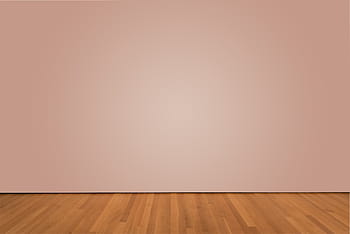 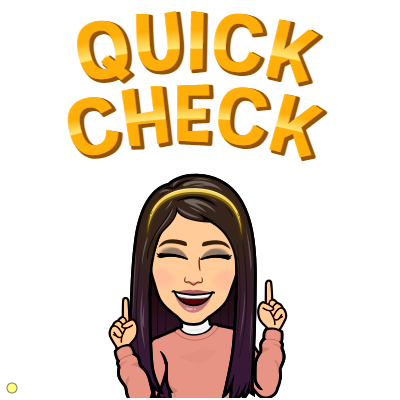 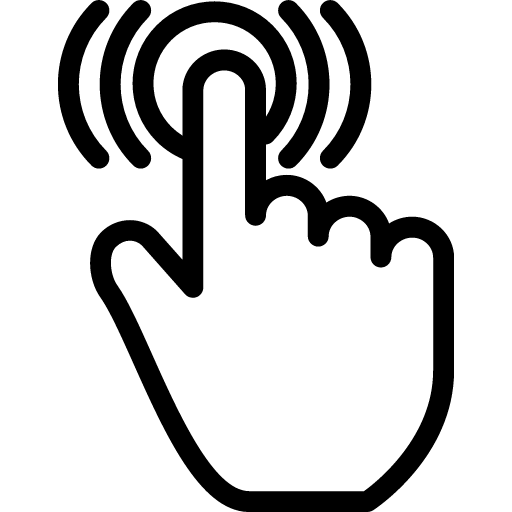 https://wordwall.net/resource/13854713
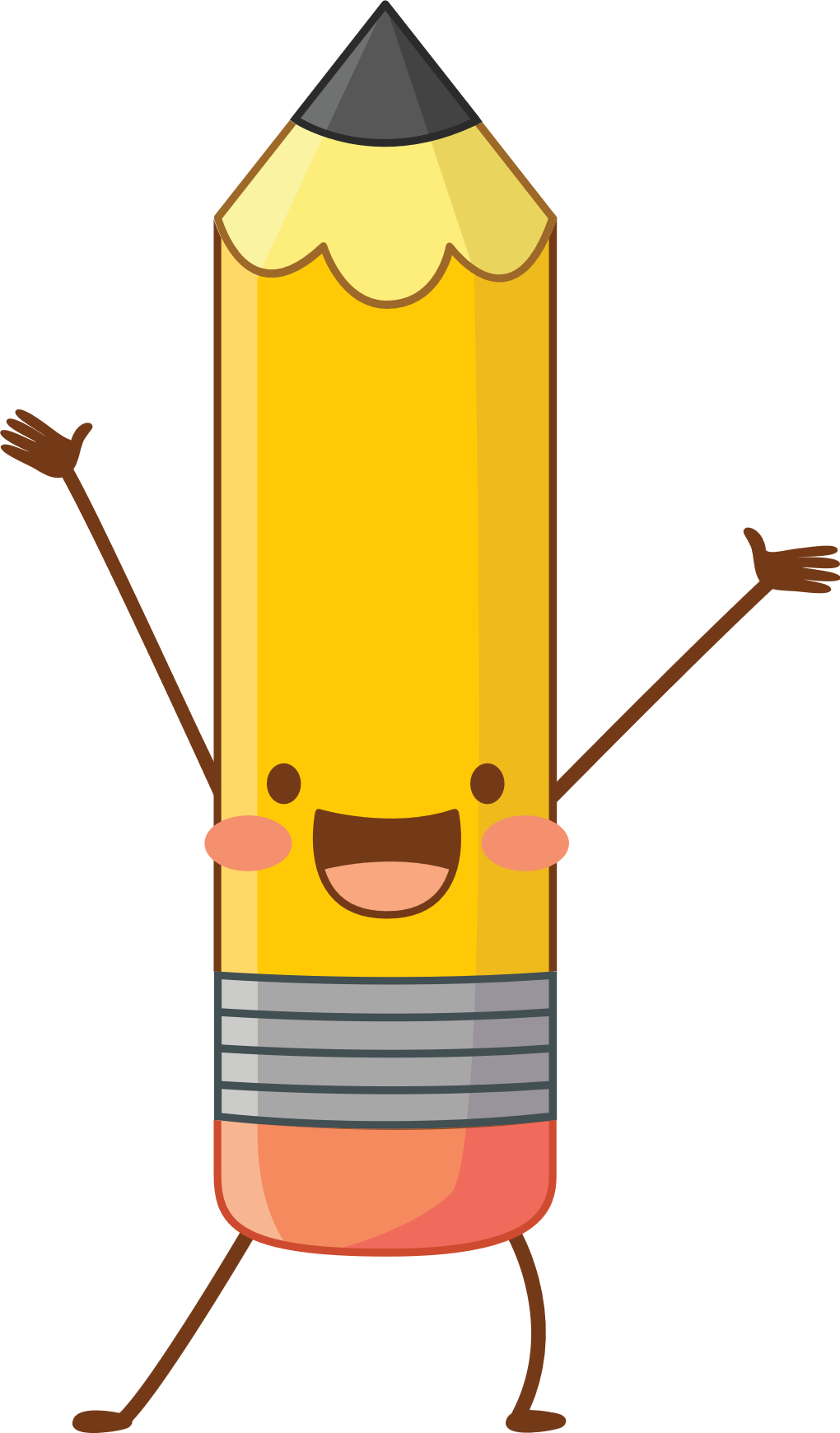 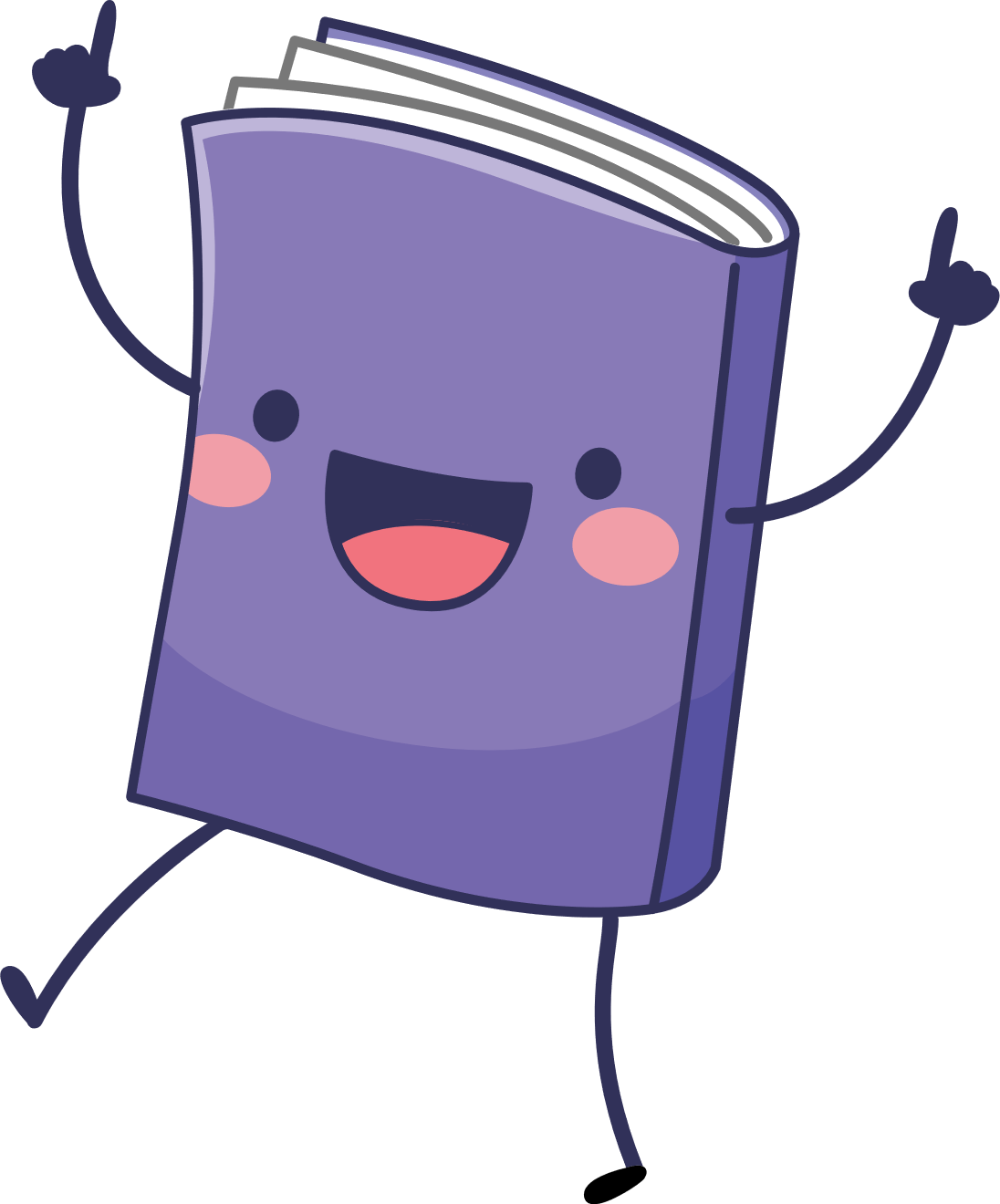 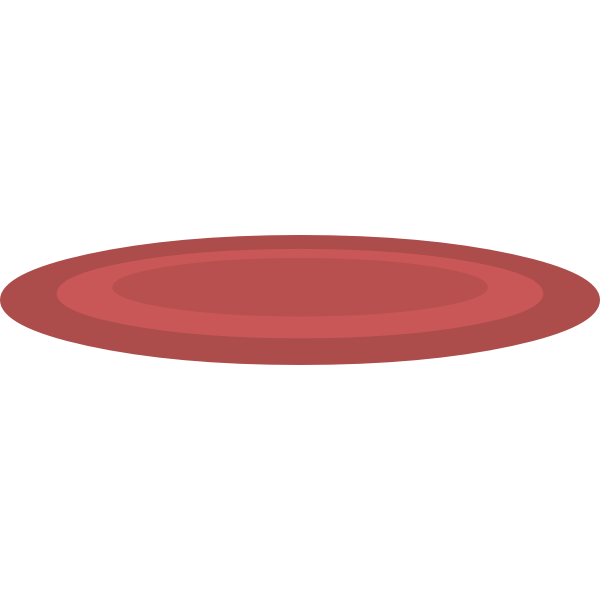 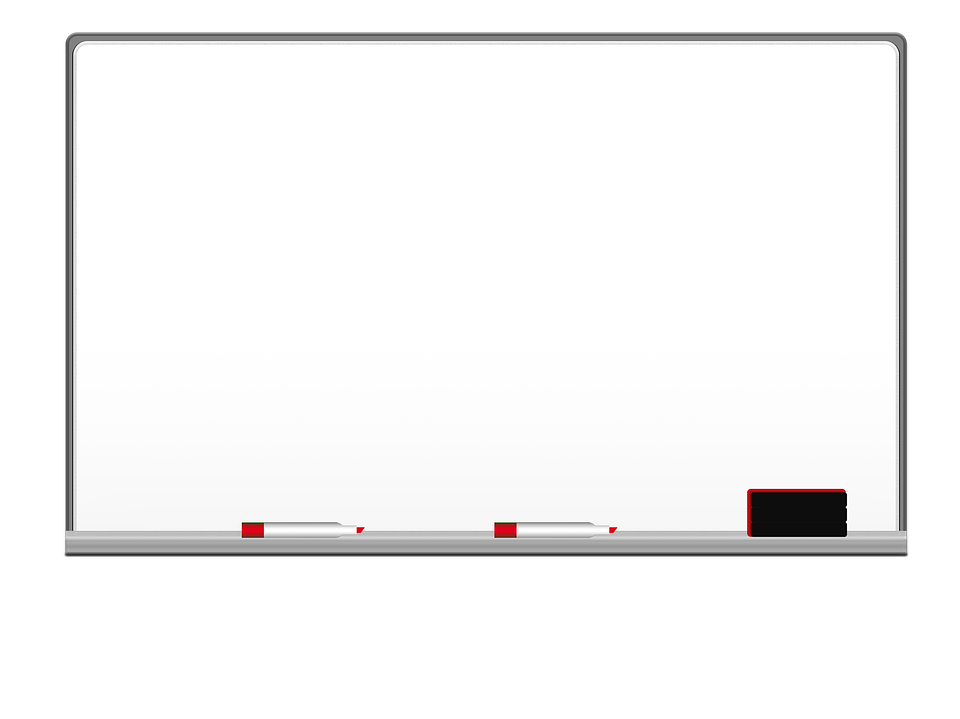 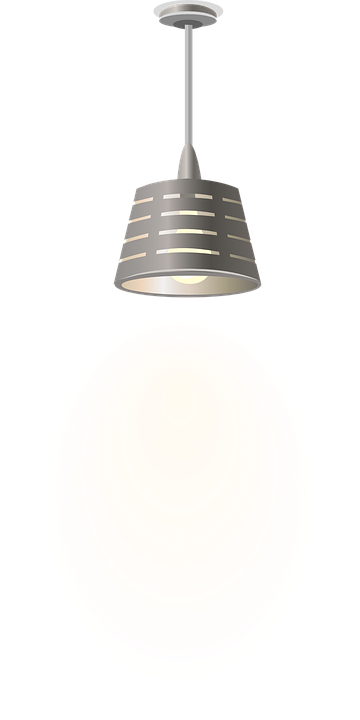 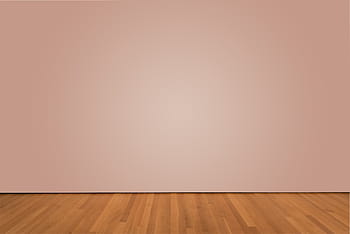 I love English
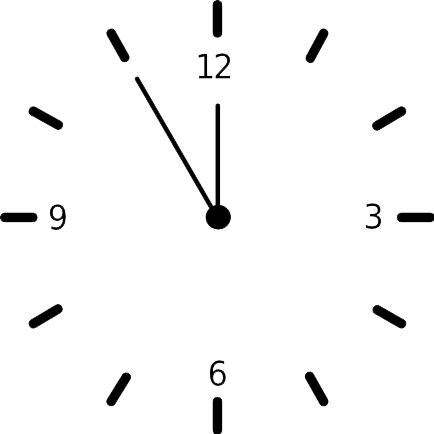 Open your Student’s book page: 89
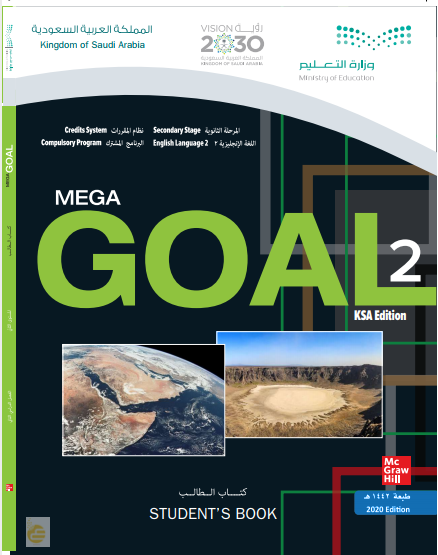 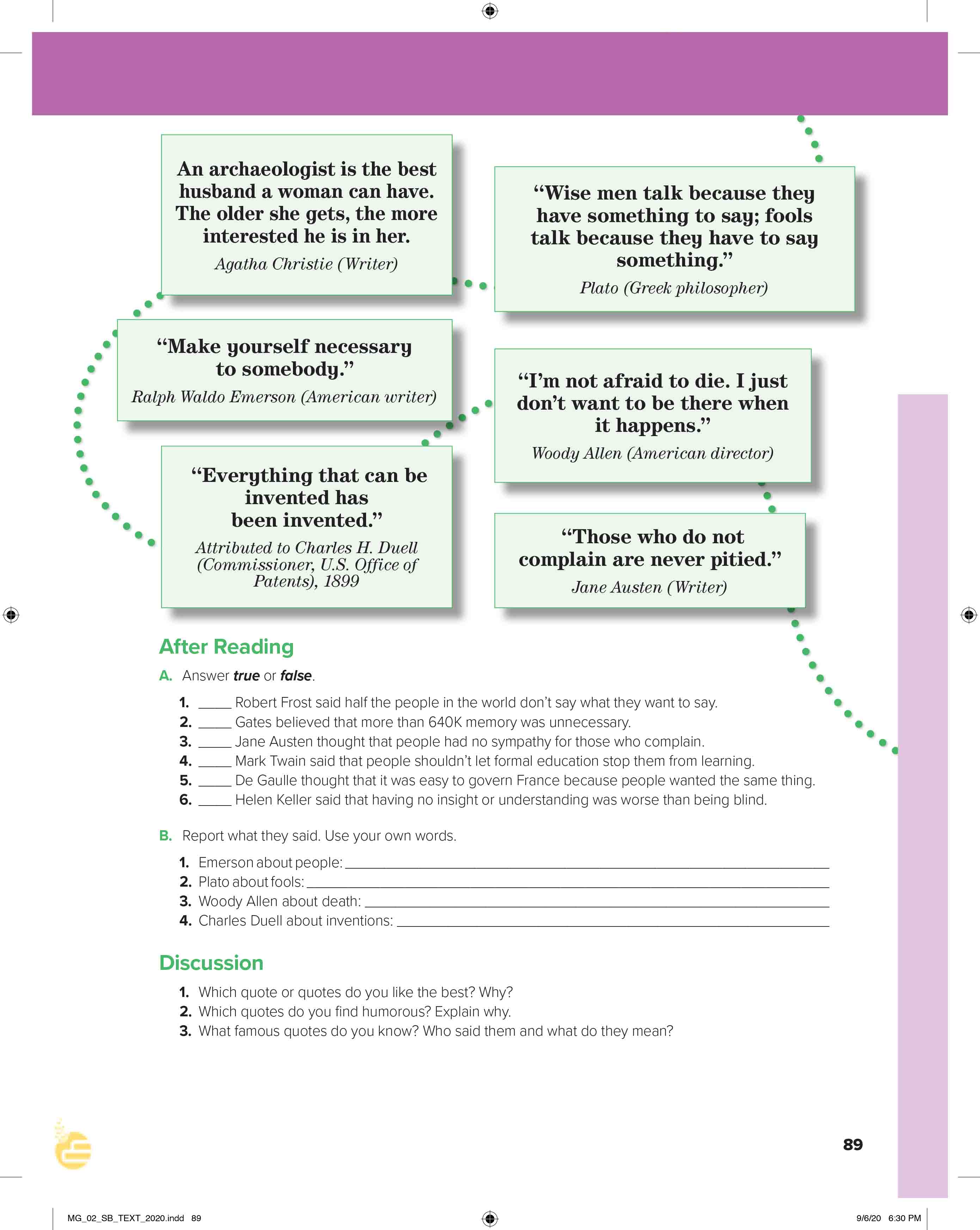 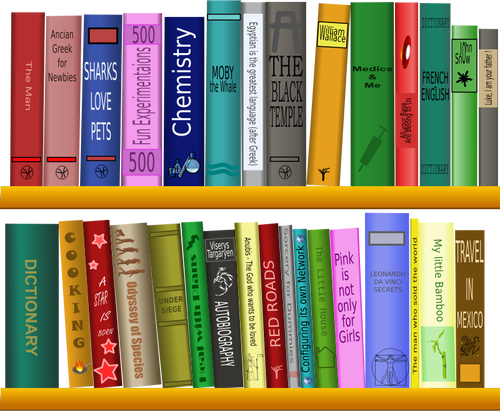 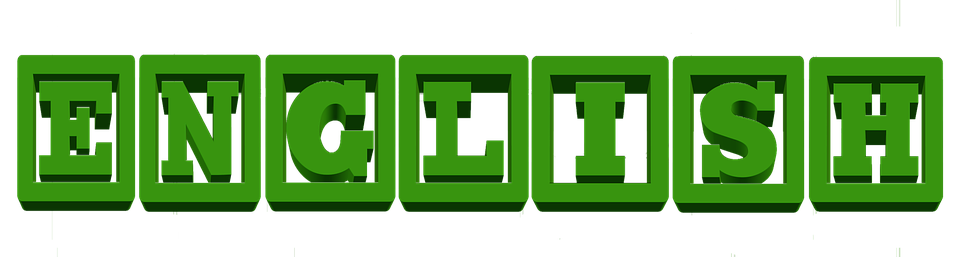 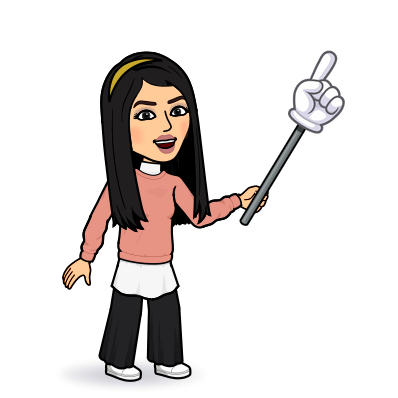 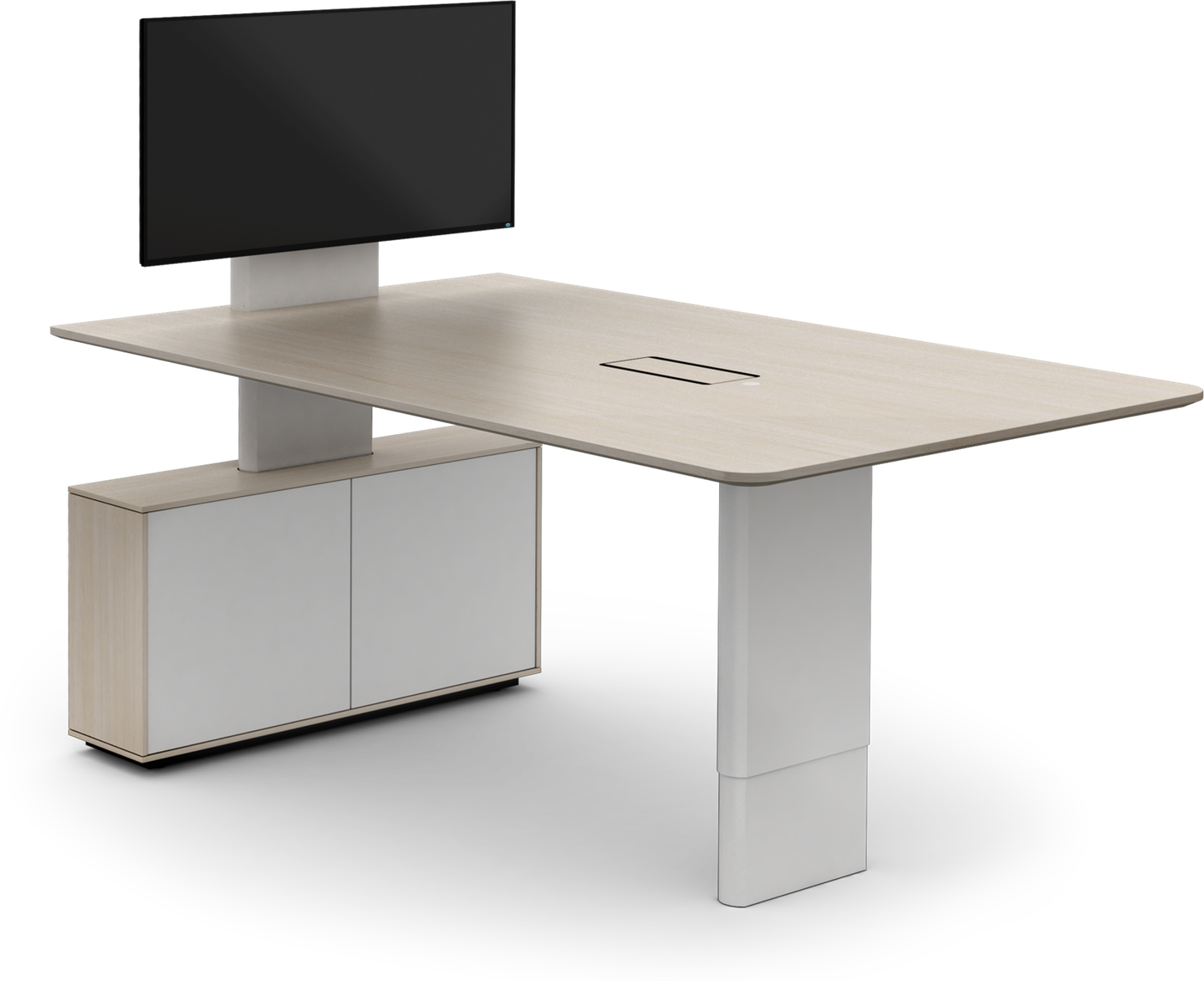 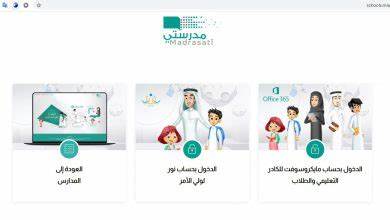 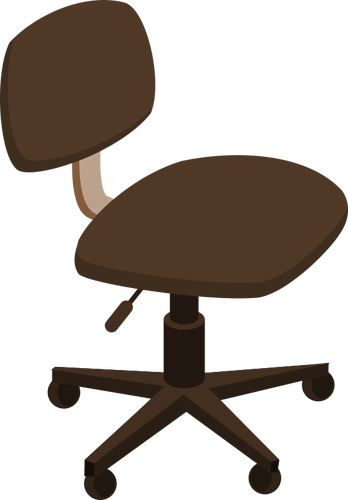 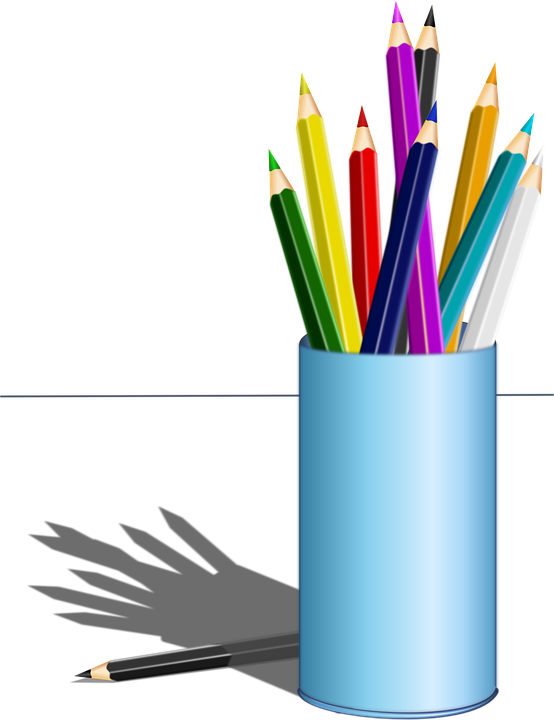 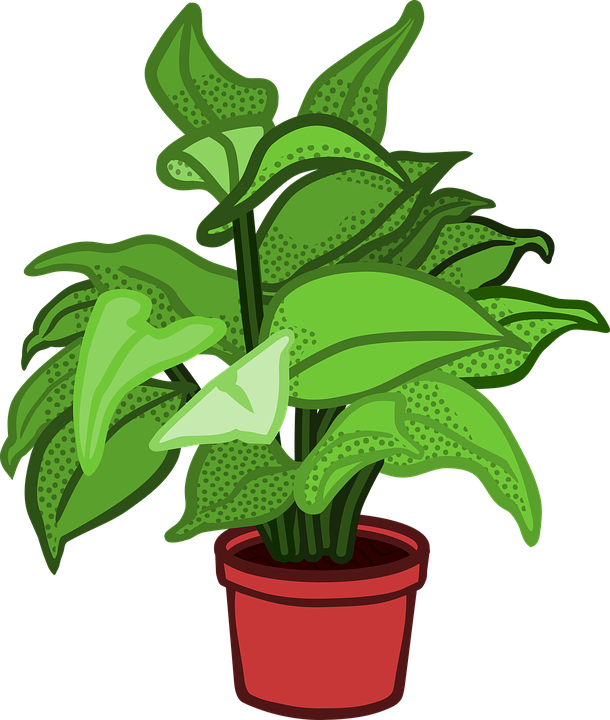 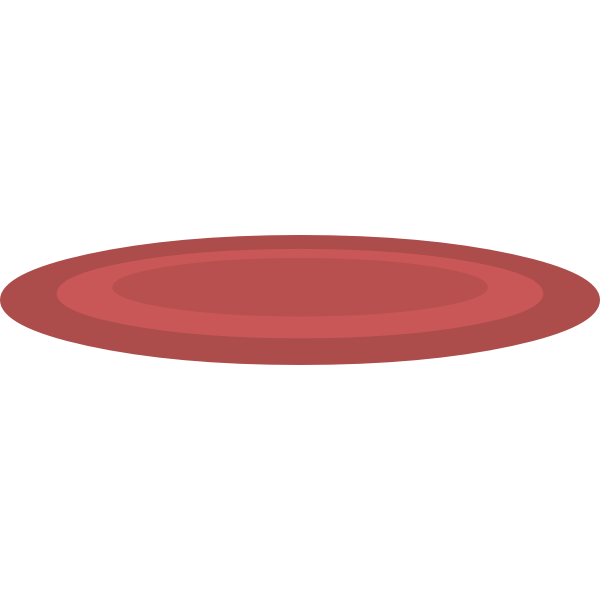 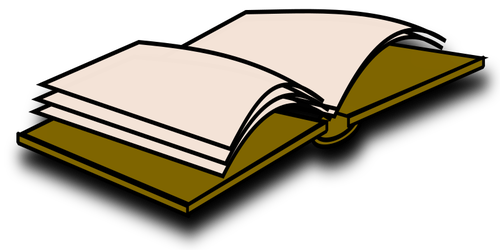 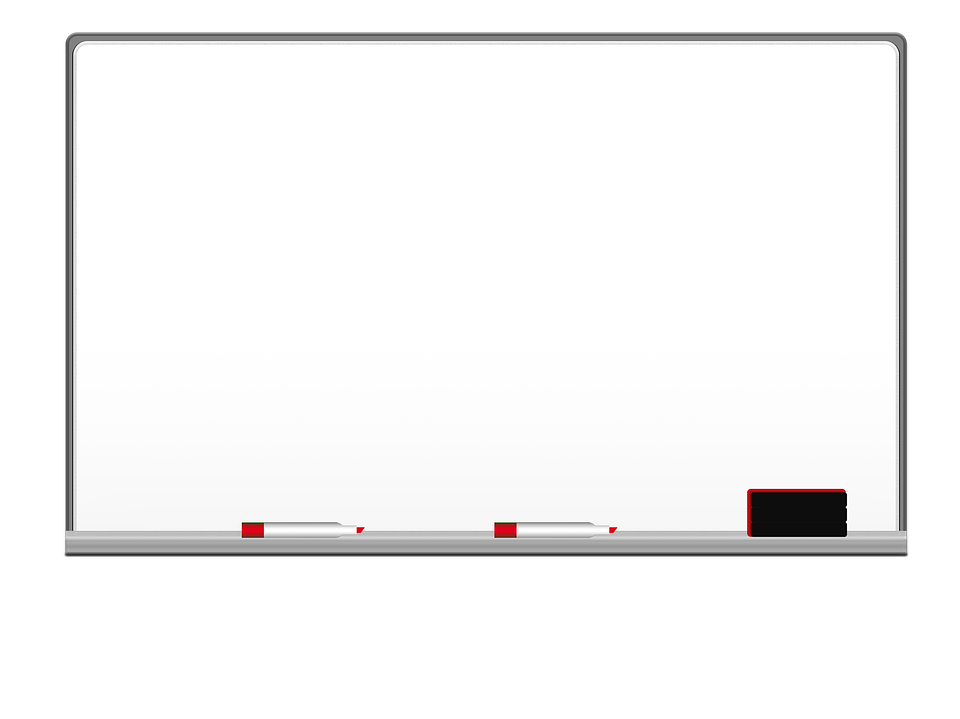 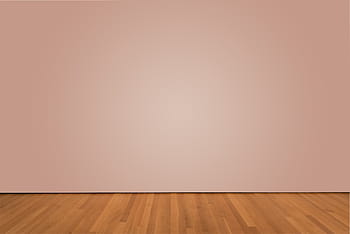 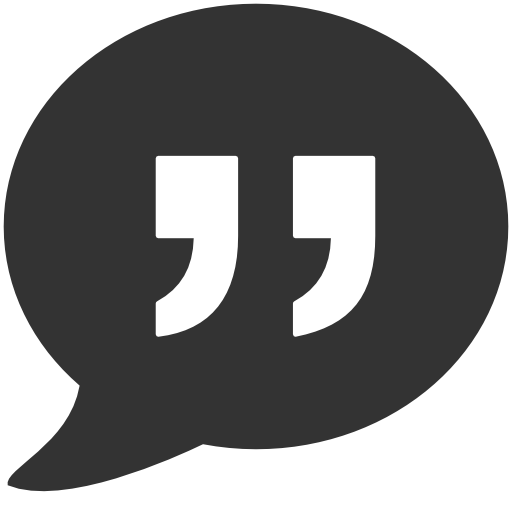 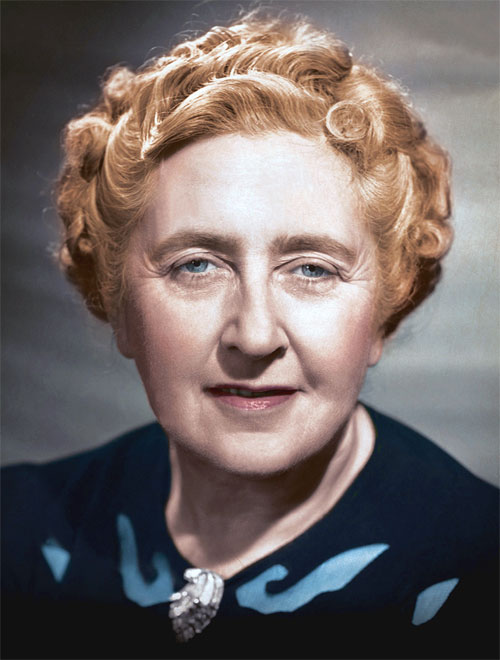 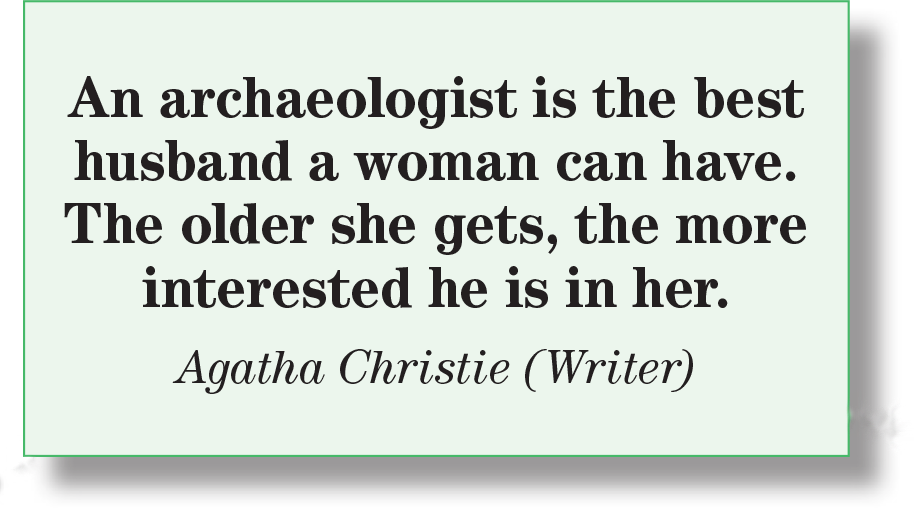 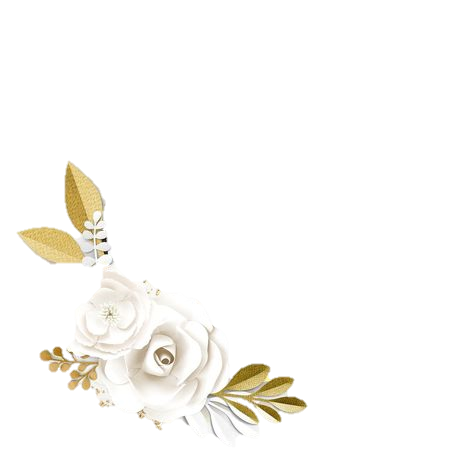 Who said this quote?
What’s the meaning of (an archaeologist)?
A person who studies ancient societies by studying the remains of old buildings, graves.
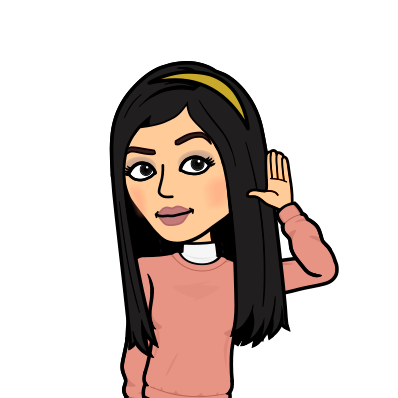 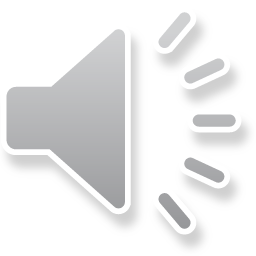 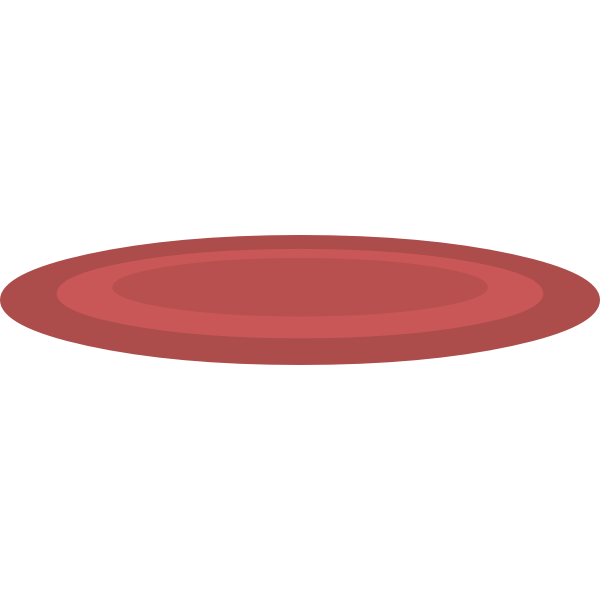 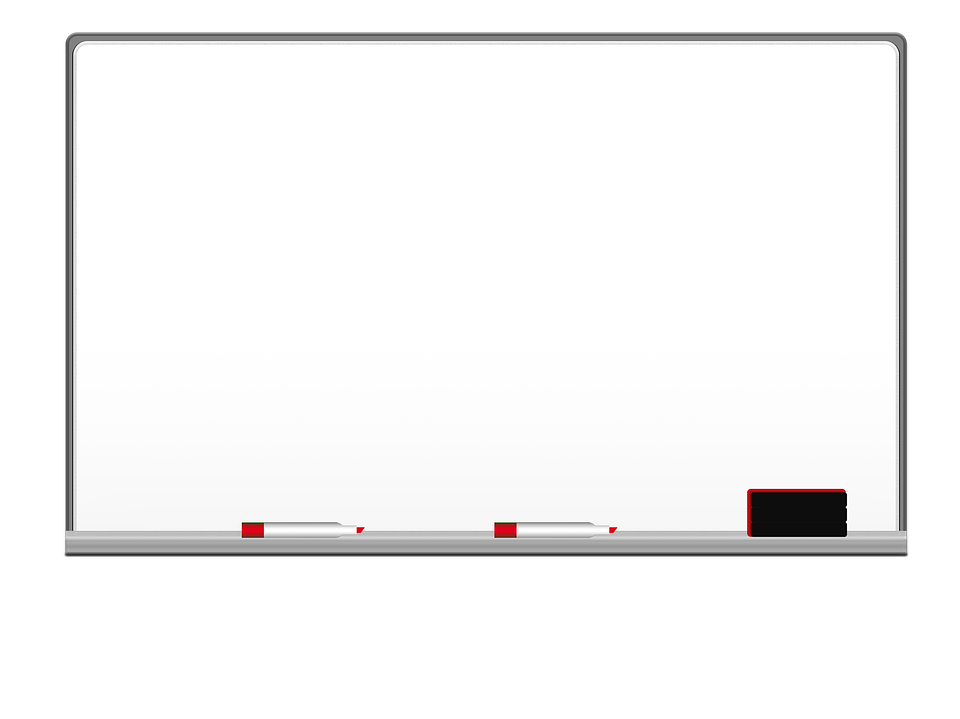 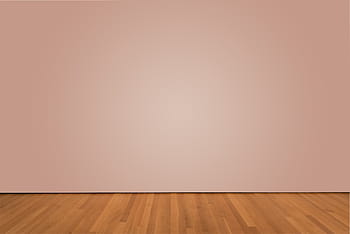 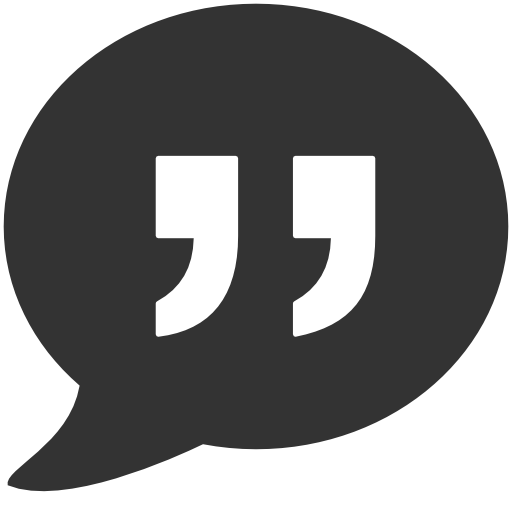 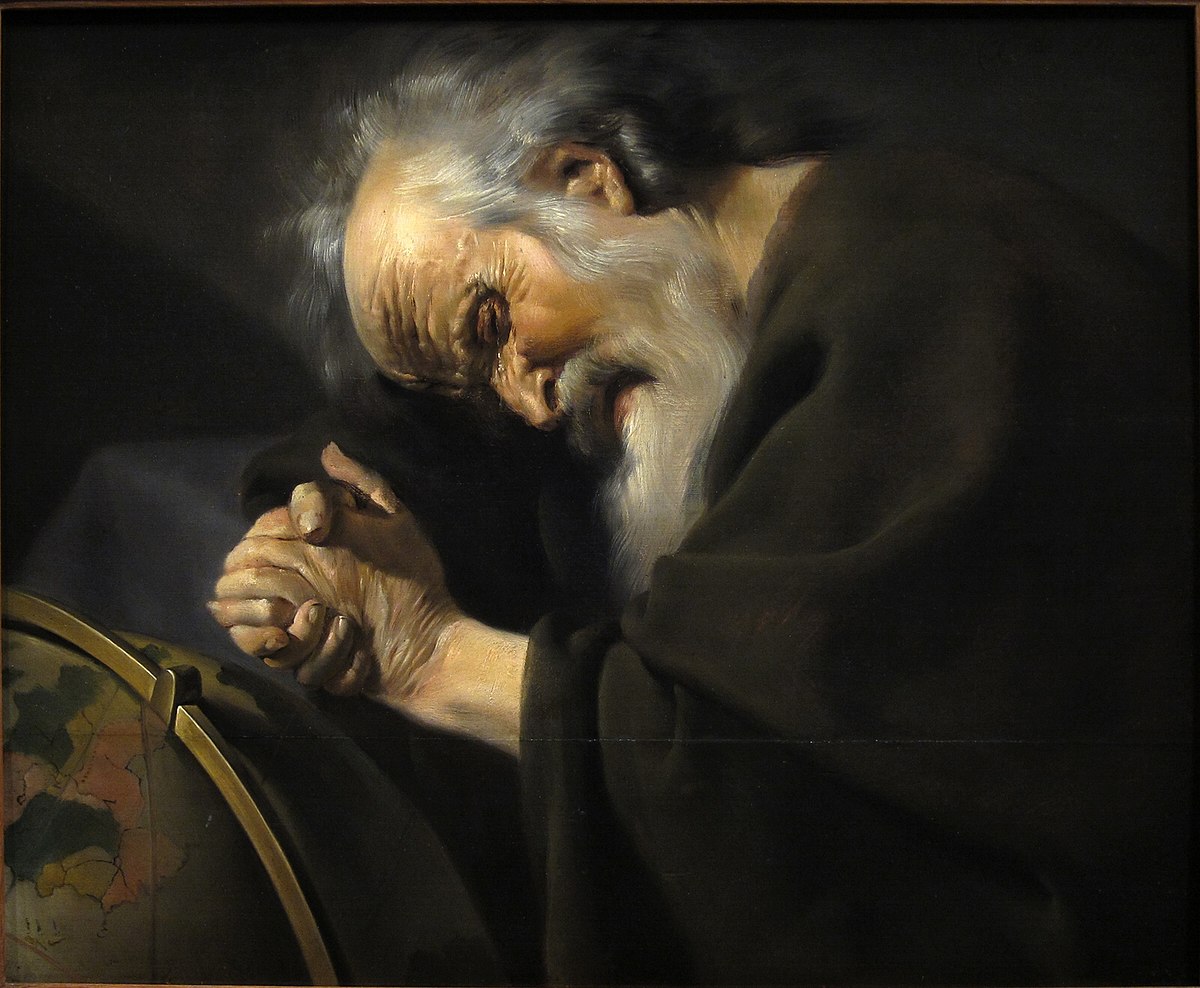 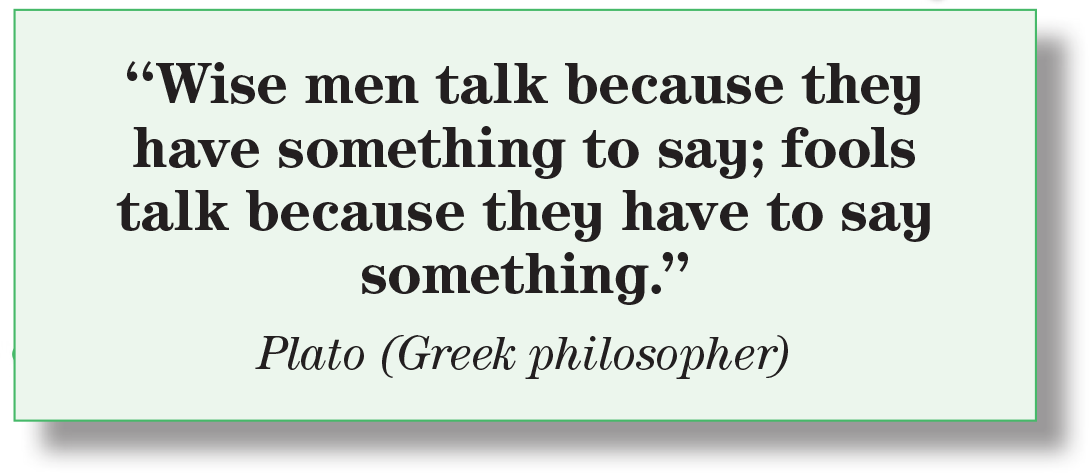 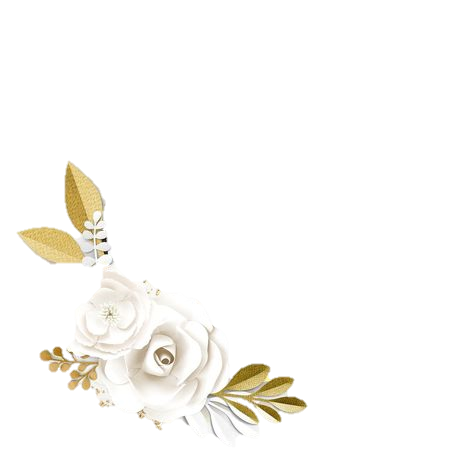 Who said this quote?
What’s the meaning of (wisemen)?
A man of unusual learning, judgment, or insight.
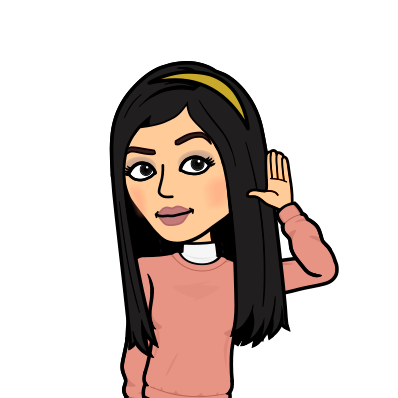 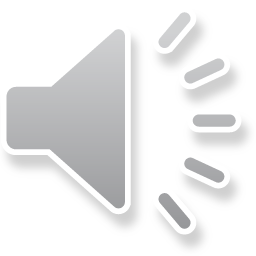 What’s the difference between wise men and fools?
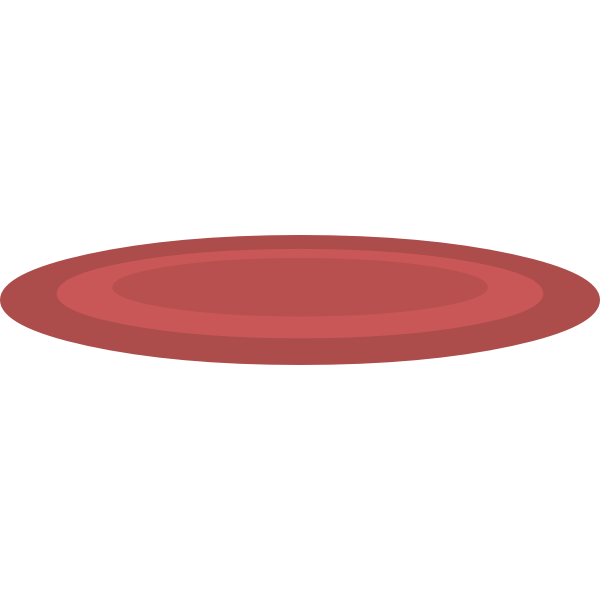 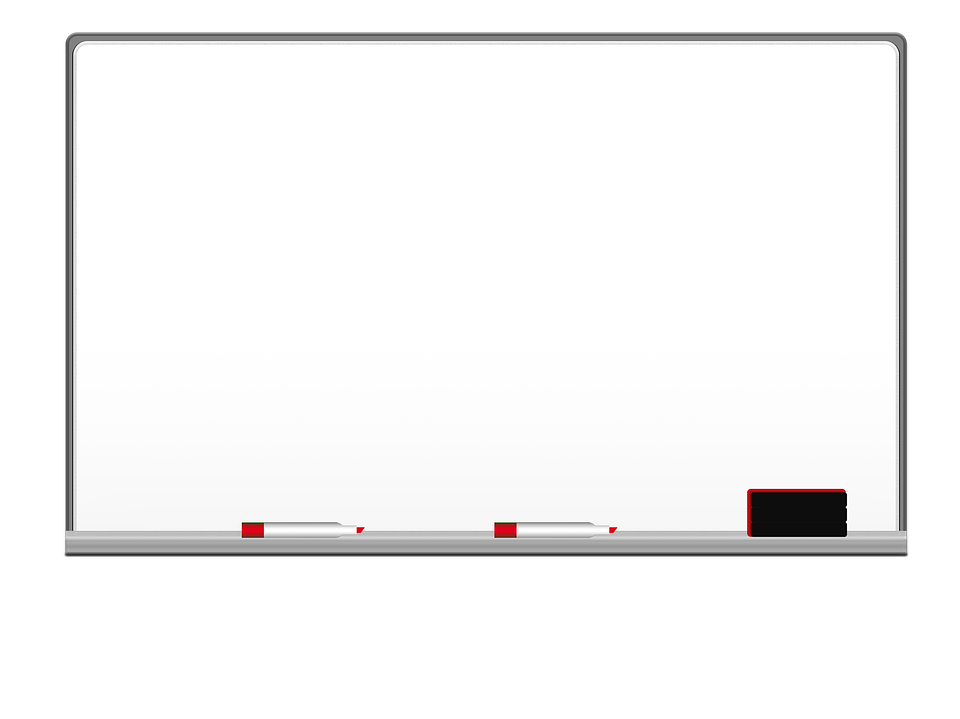 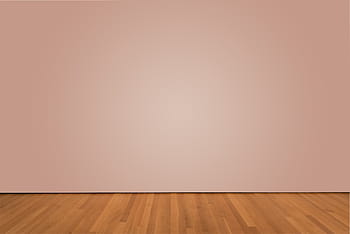 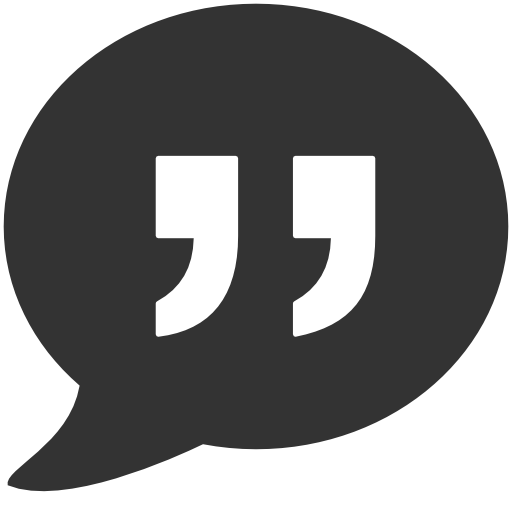 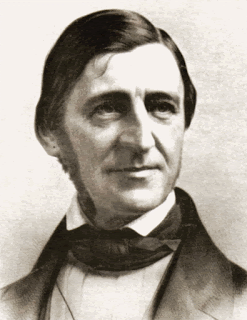 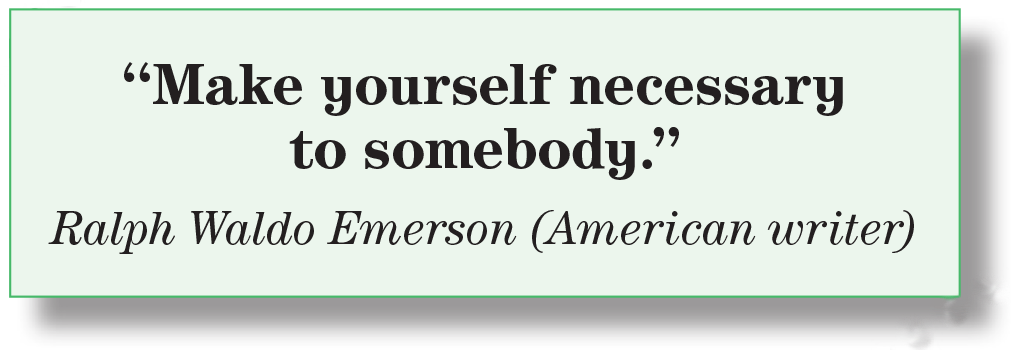 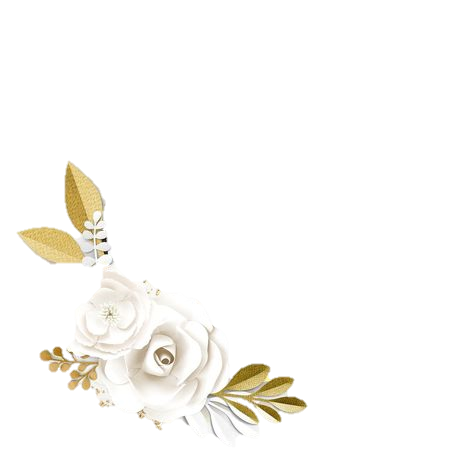 Who said this quote?
What’s the meaning of (necessary)?
Helpful, important person.
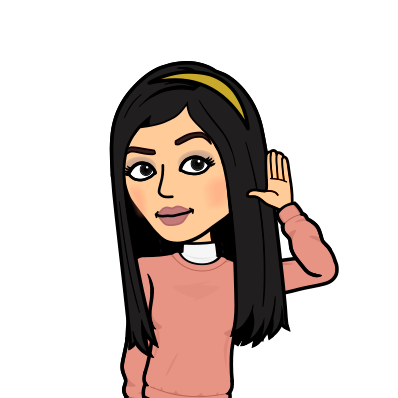 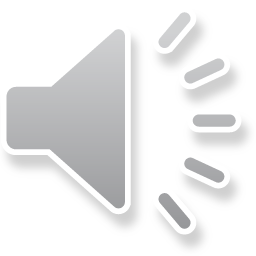 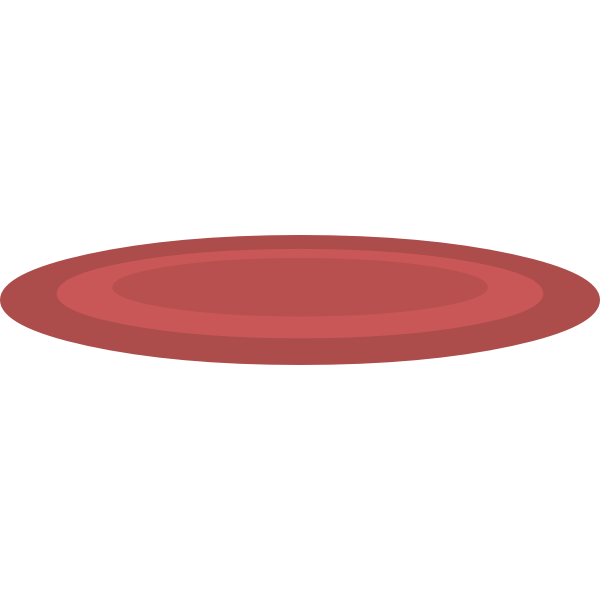 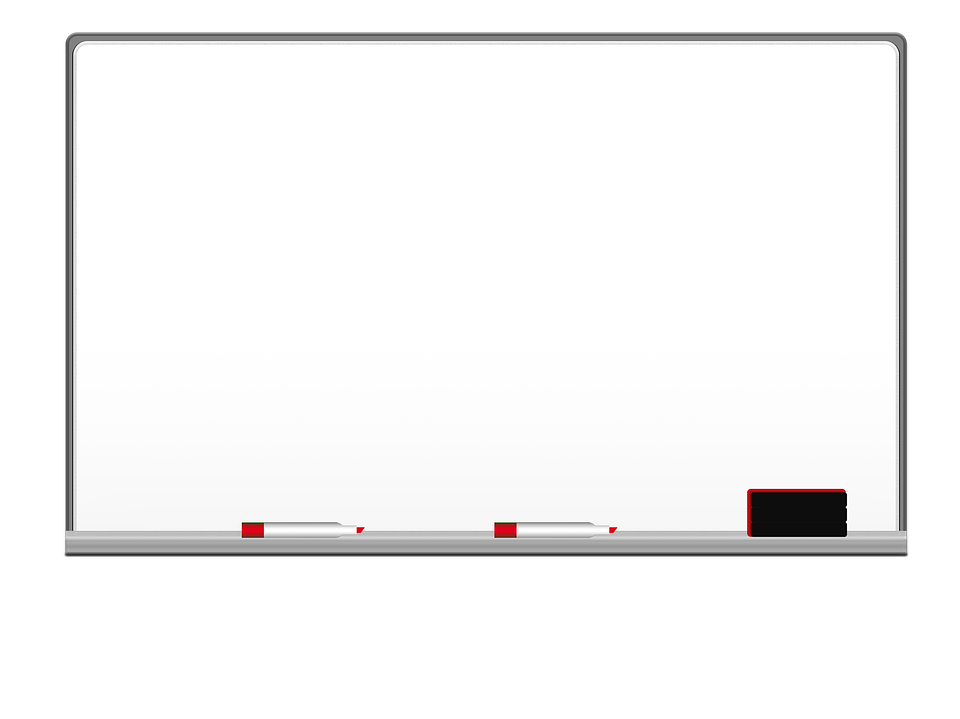 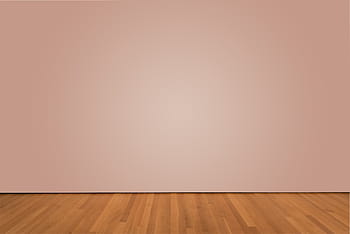 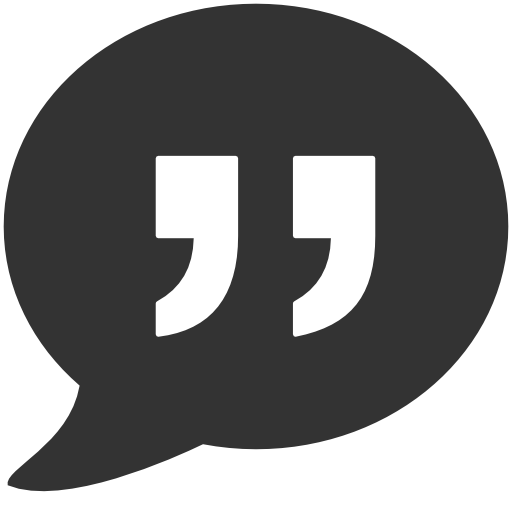 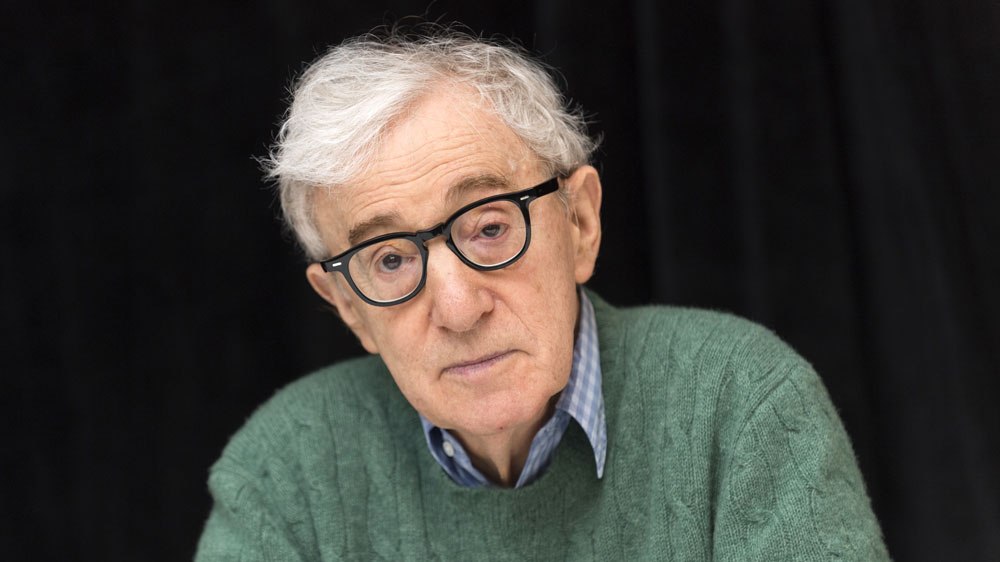 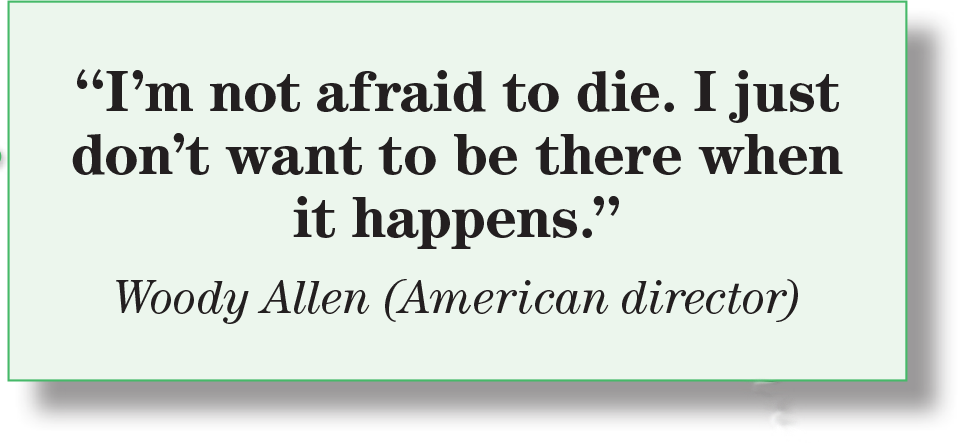 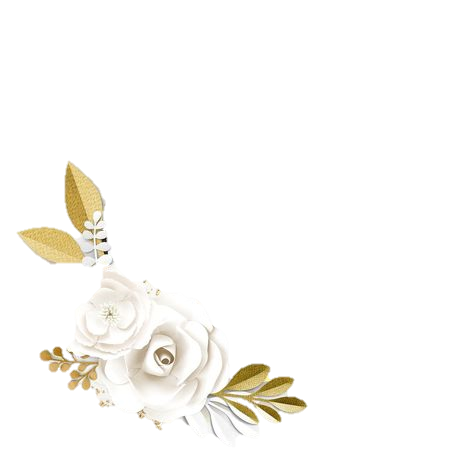 Who said this quote?
An example of humor. The humor is that a person must be present when he or she is dying.
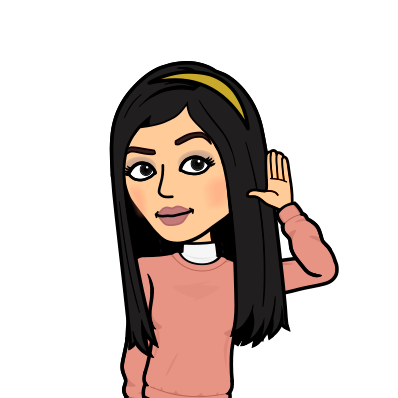 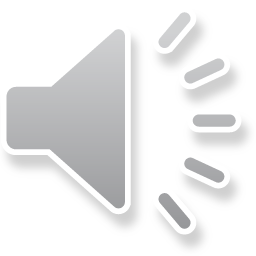 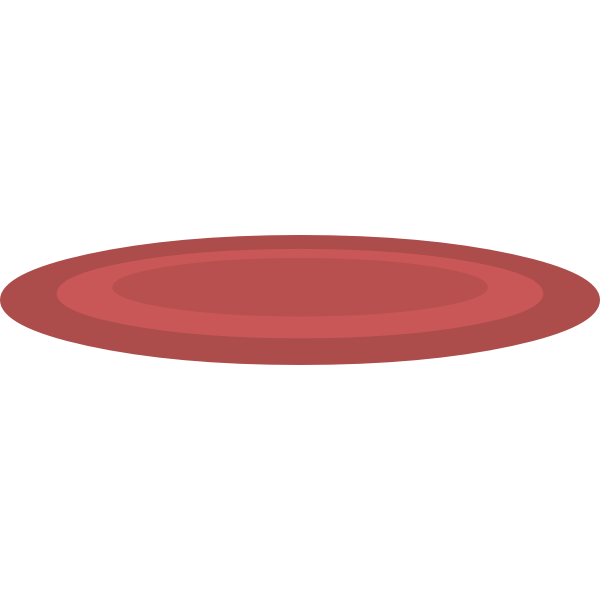 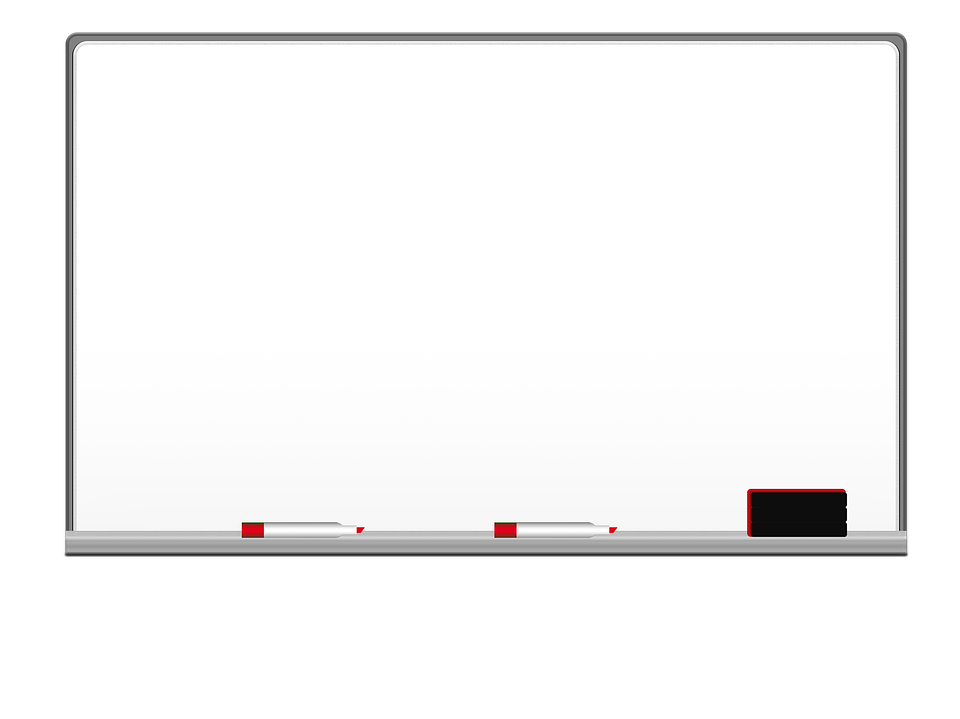 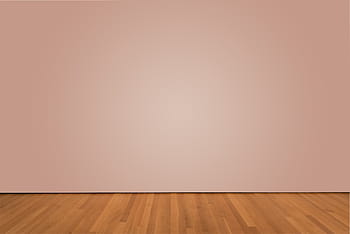 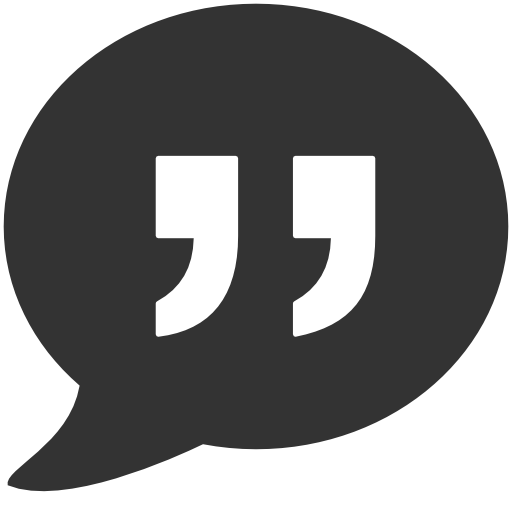 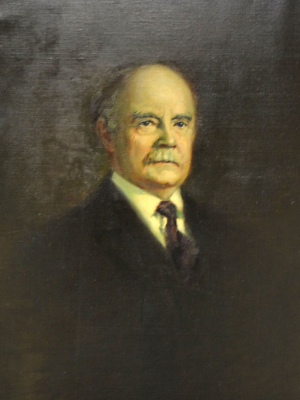 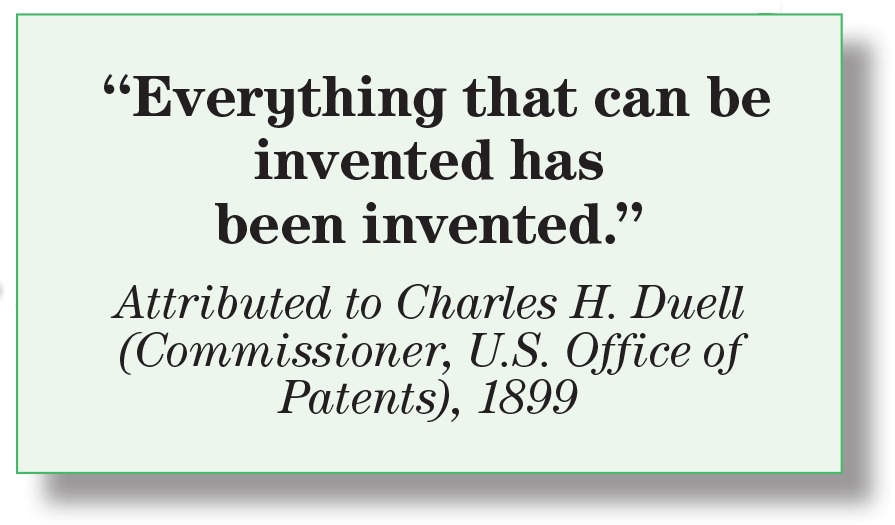 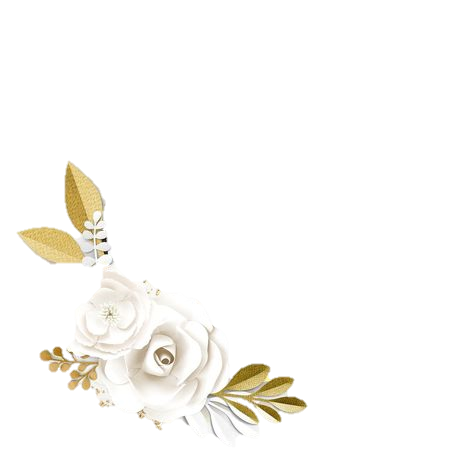 Who said this quote?
Hers is an irony because invention is still going on. It doesn’t stop.
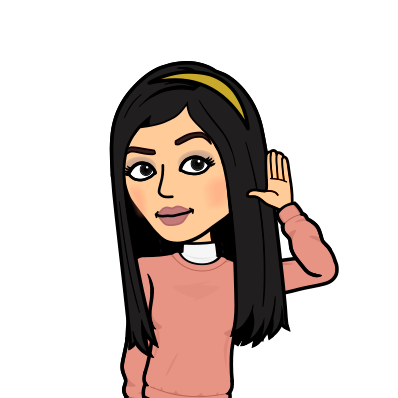 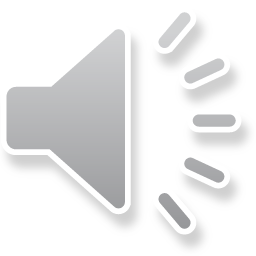 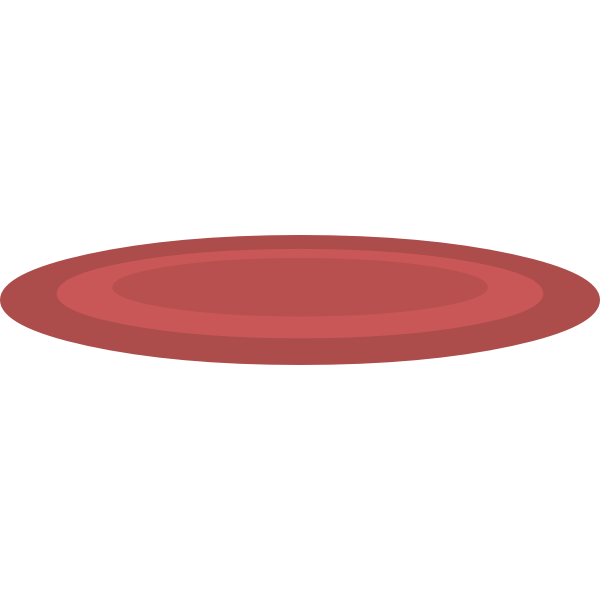 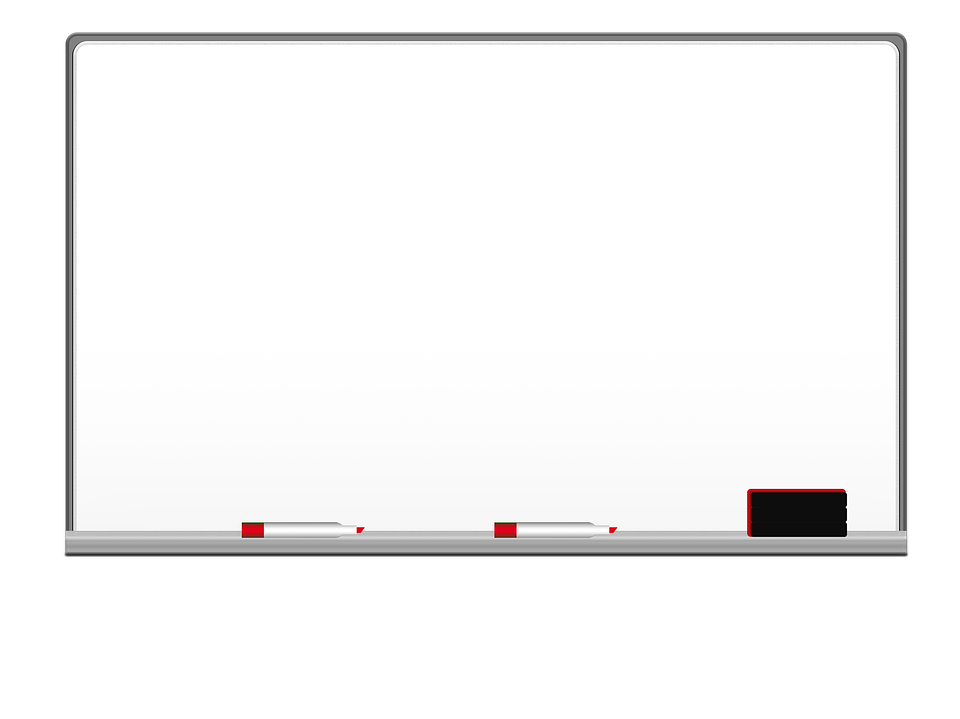 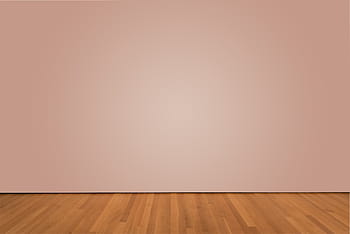 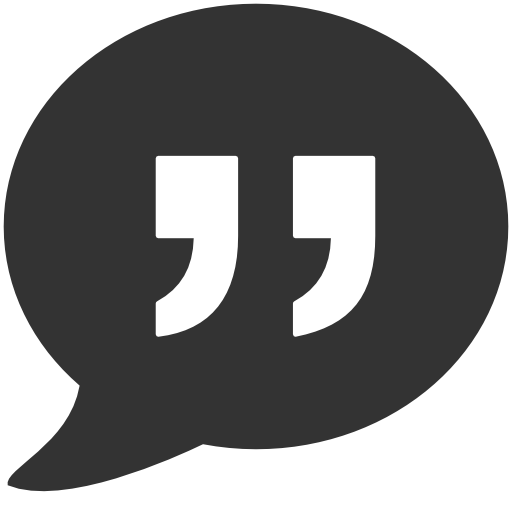 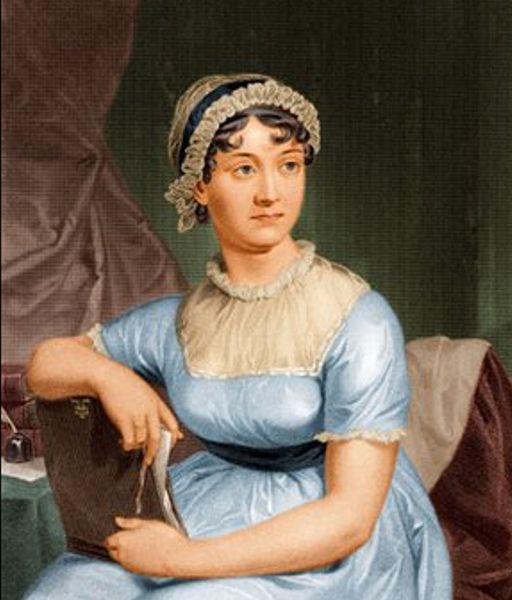 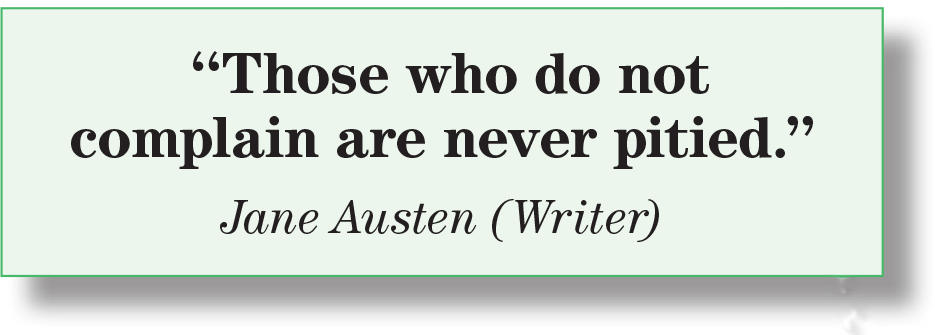 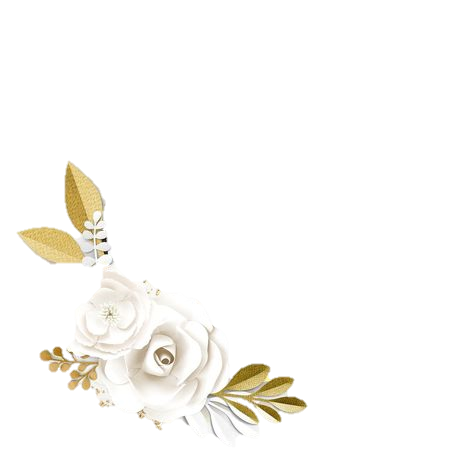 Who said this quote?
What’s the meaning of (to be pitied)?
When someone feels sympathy for you because of a bad situation.
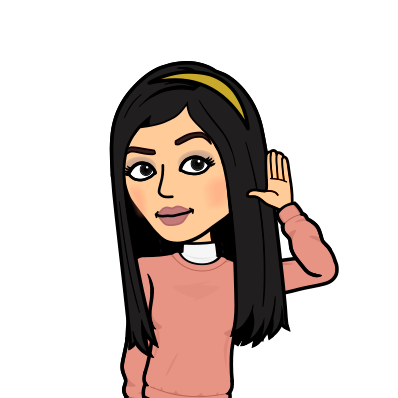 What does this quote mean?
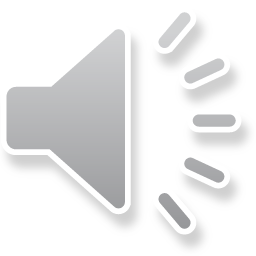 If you don’t complain, nobody is going to feel sorry for you.
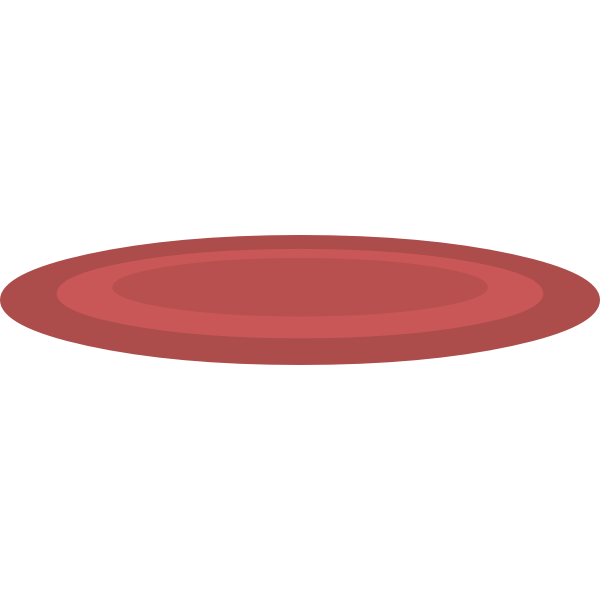 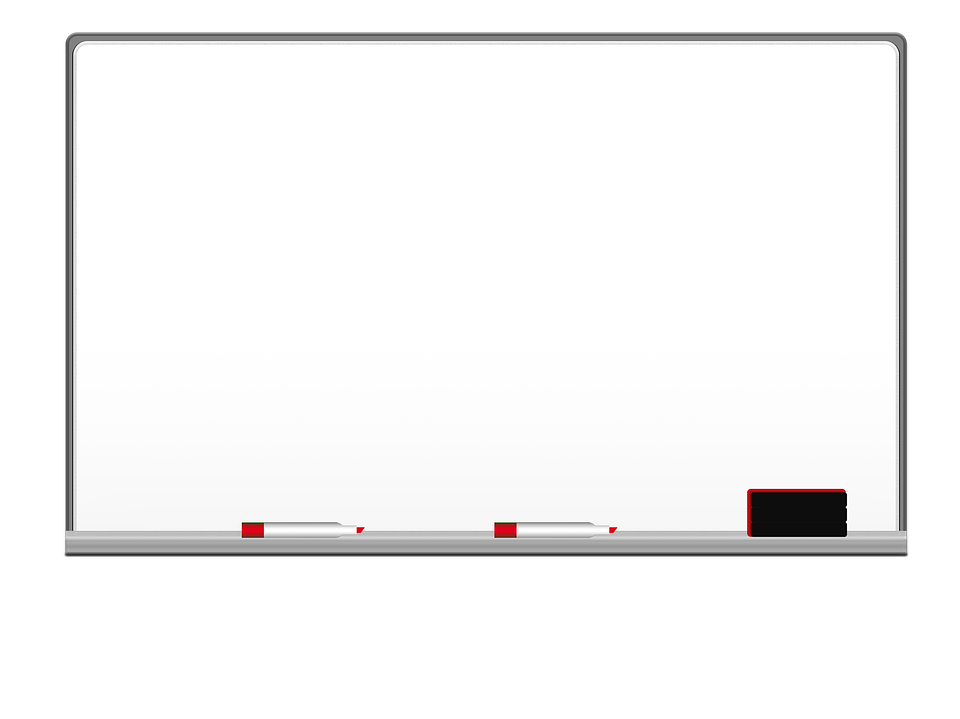 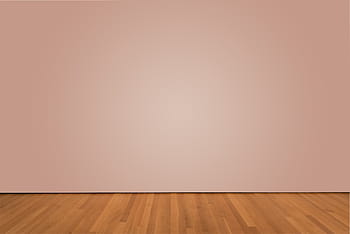 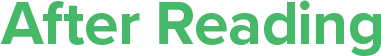 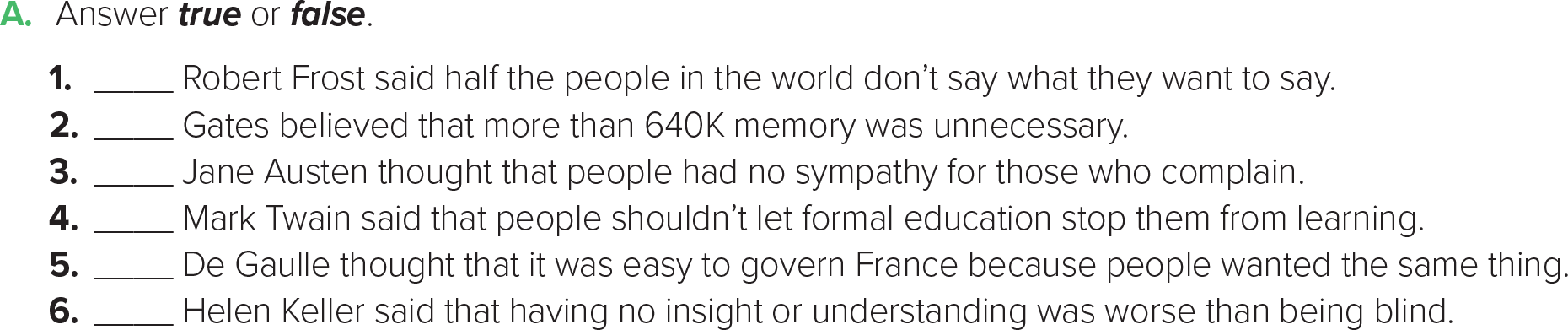 F
T
F
T
F
T
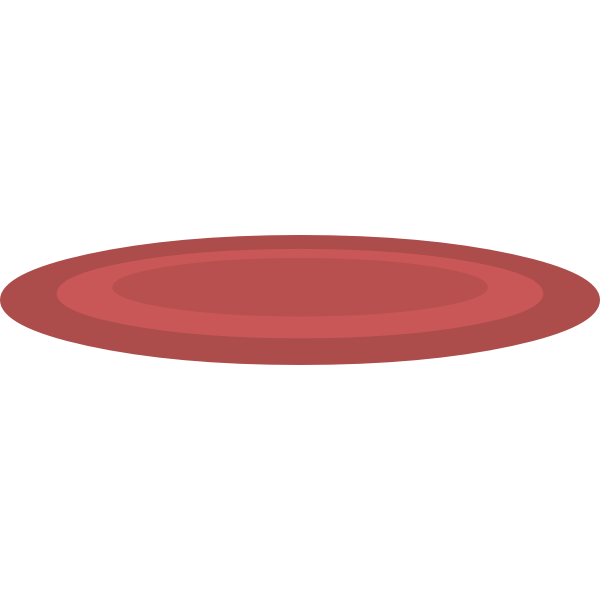 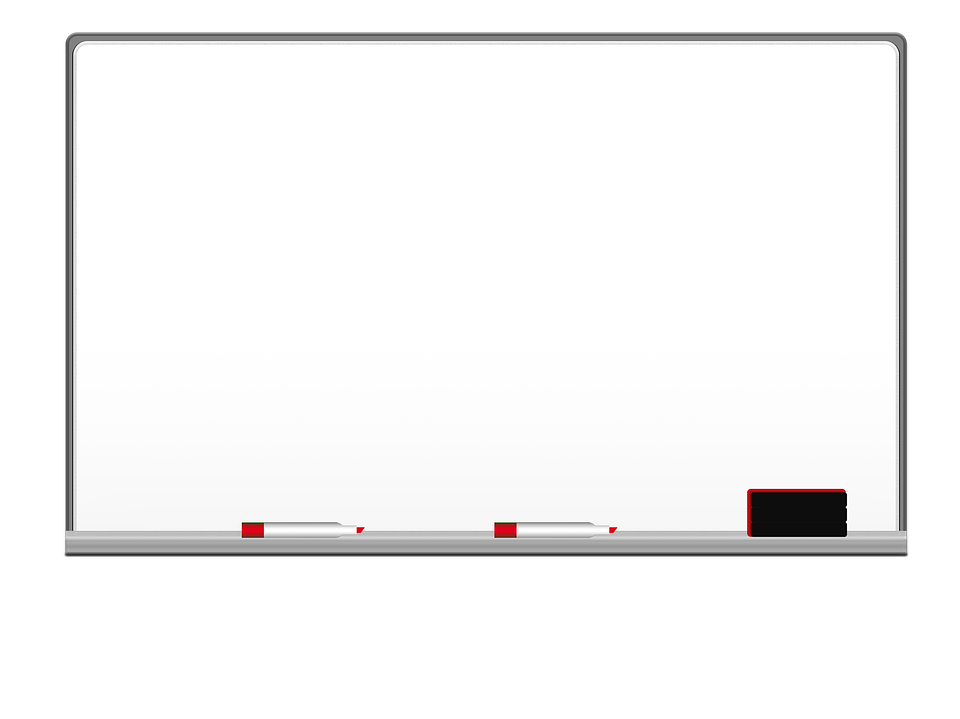 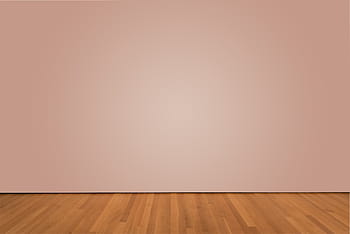 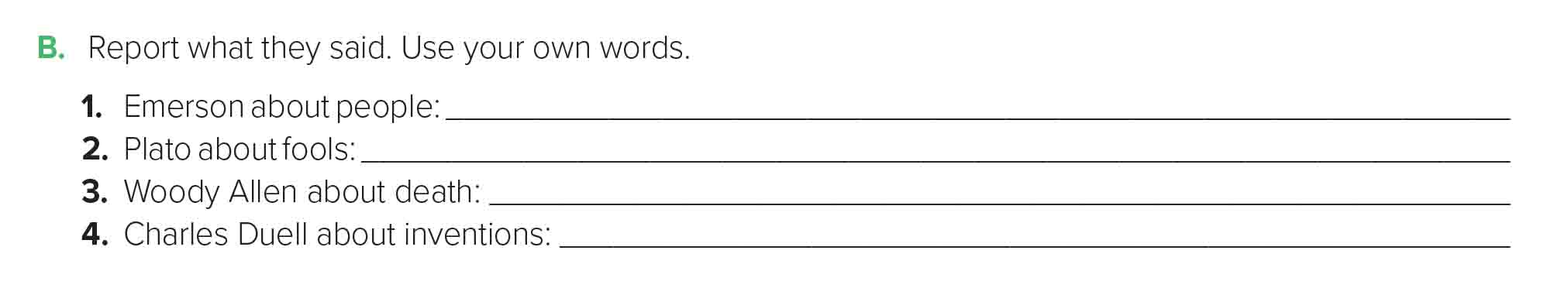 Emerson said to make yourself necessary to somebody.
Plato said that fools talked because they had to say something even if it was worthless.
Woody Allen said he was not afraid of death but that he didn’t want to be there when he died.
Charles Duell said in 1899 that everything that could be invented had been invented.
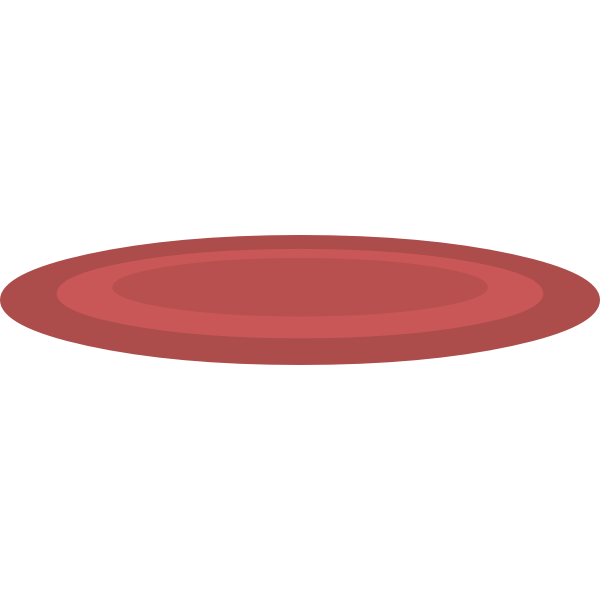 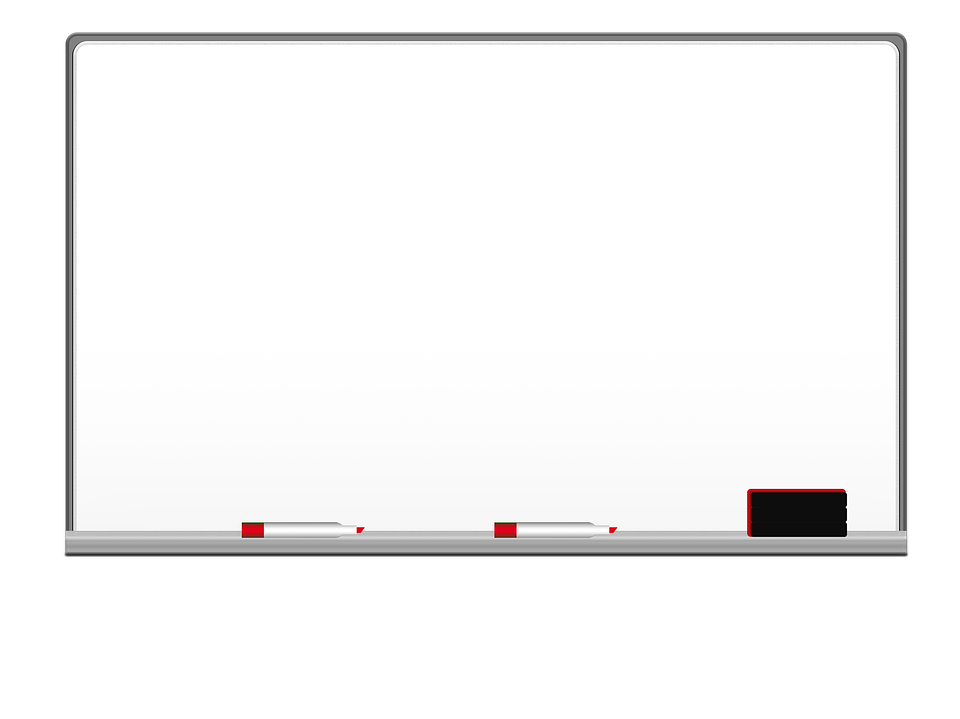 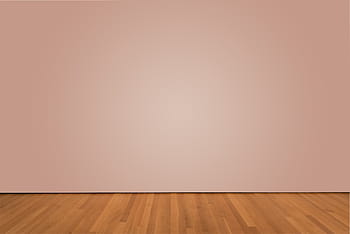 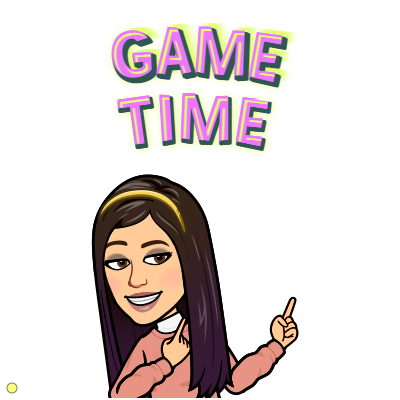 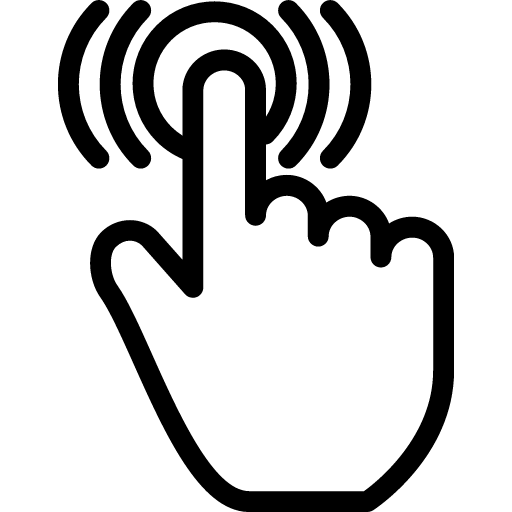 https://wordwall.net/resource/13854898
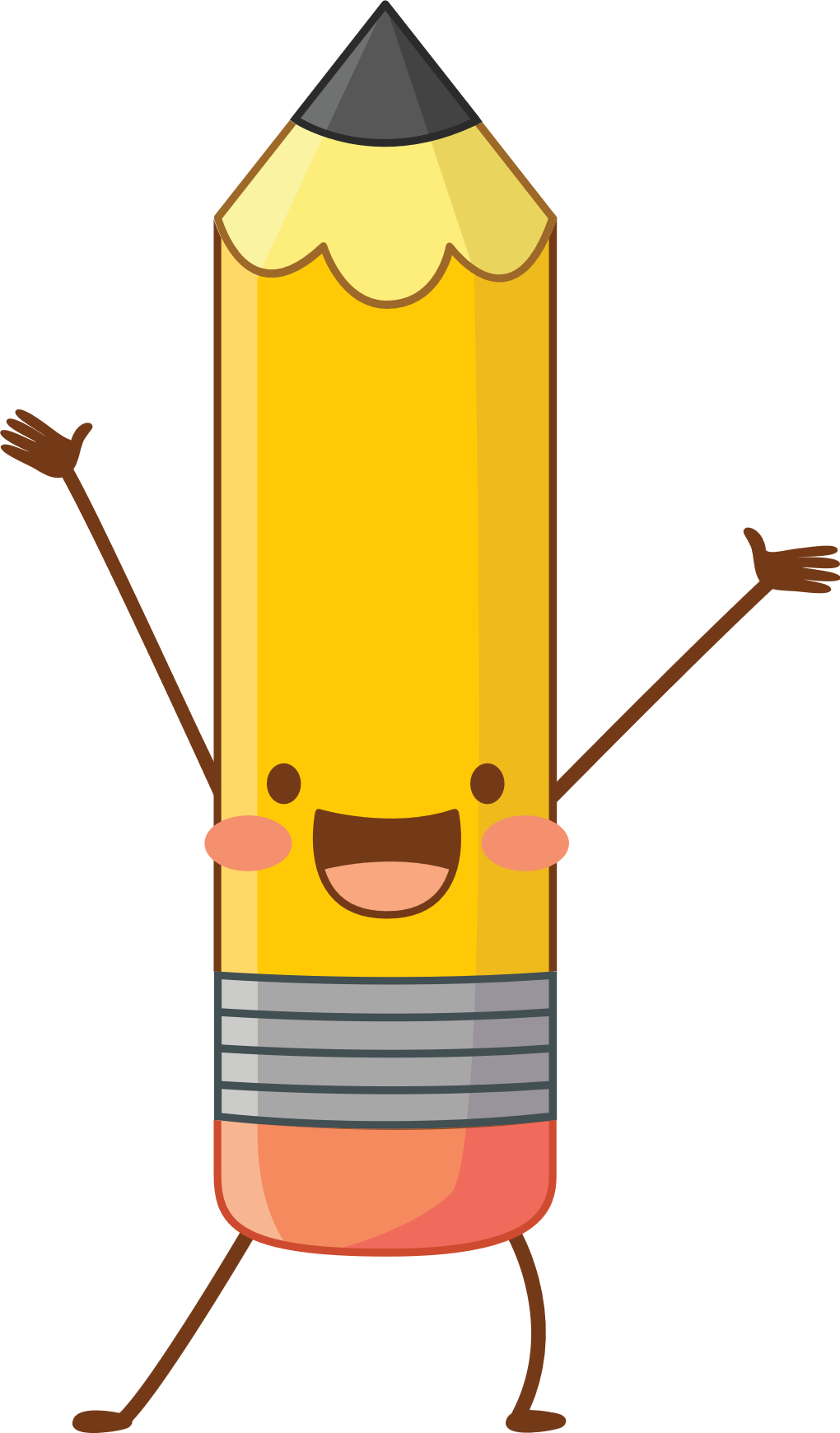 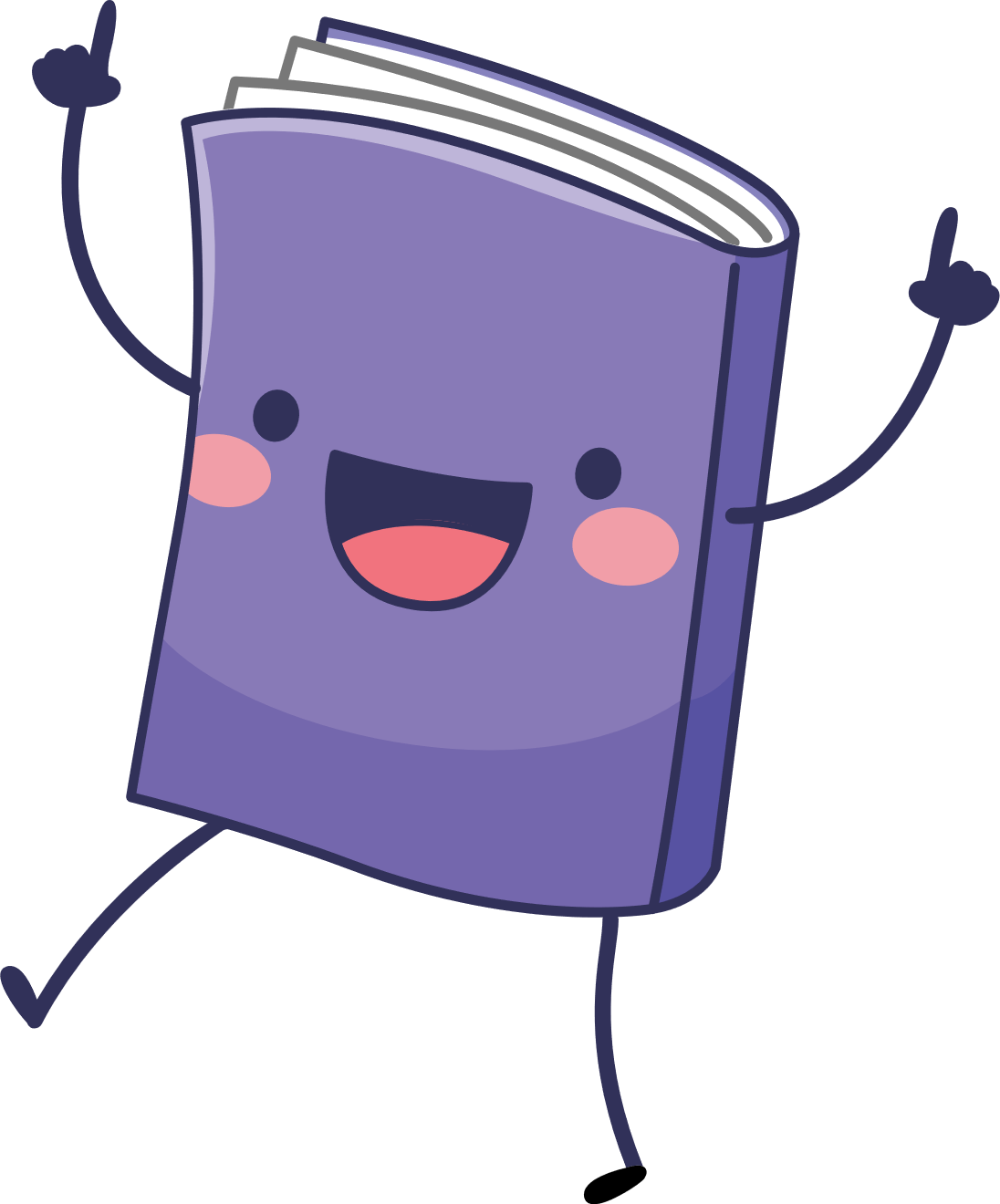 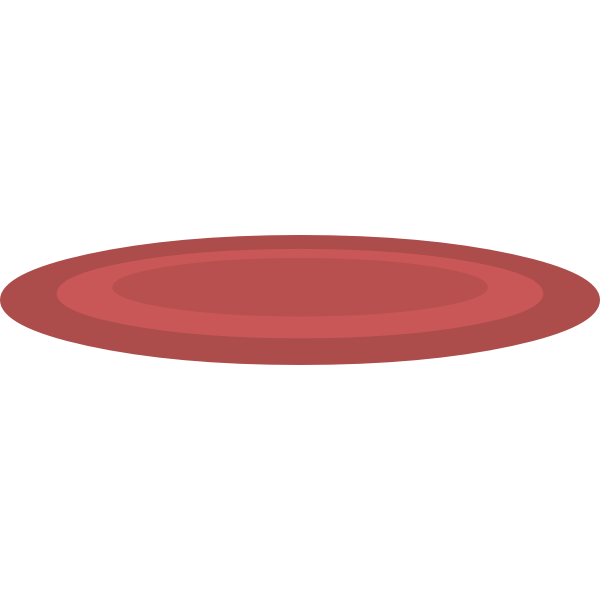 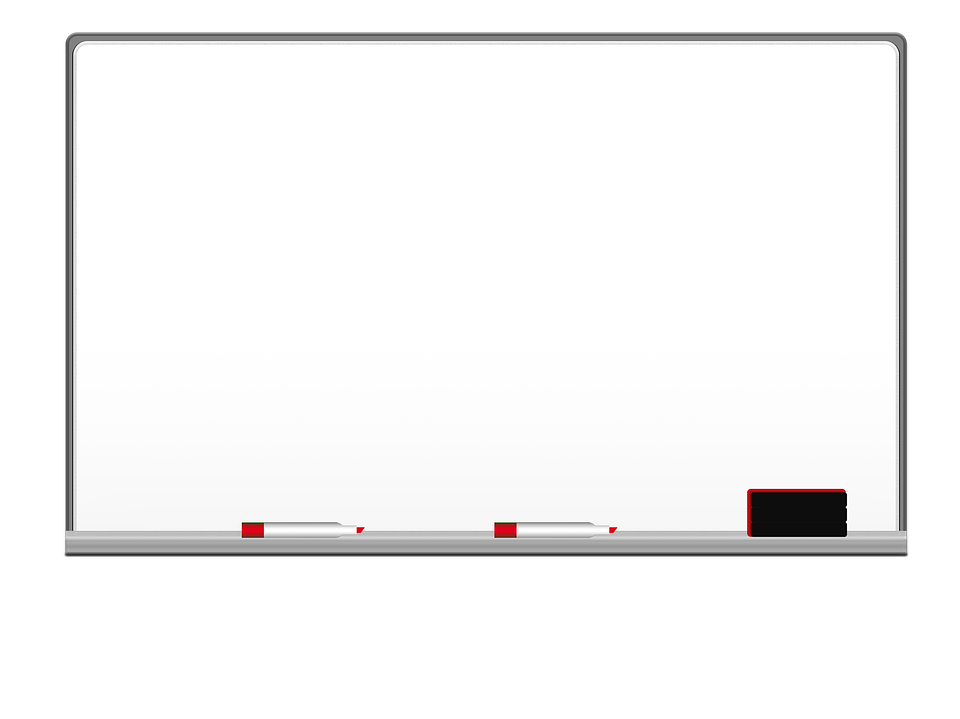 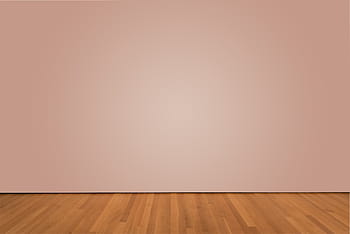 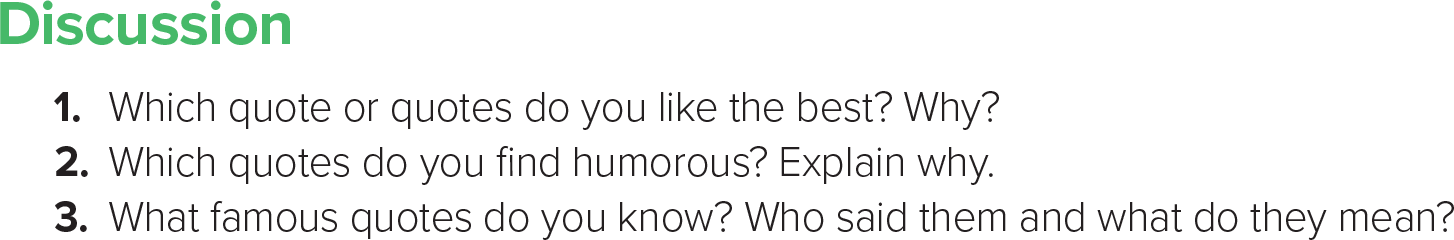 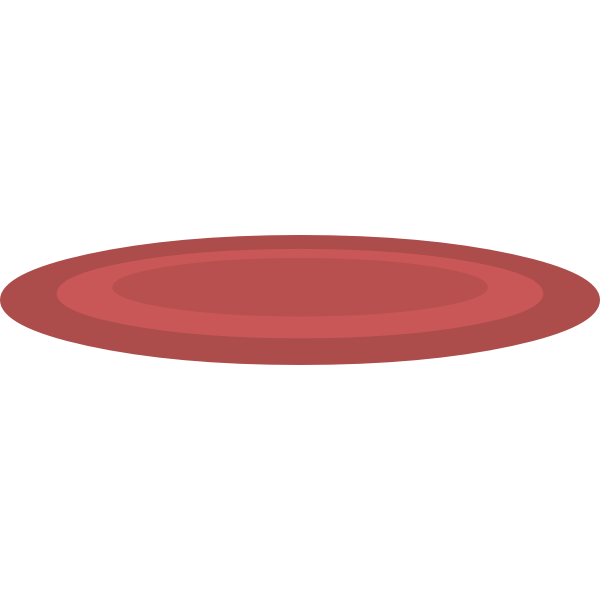 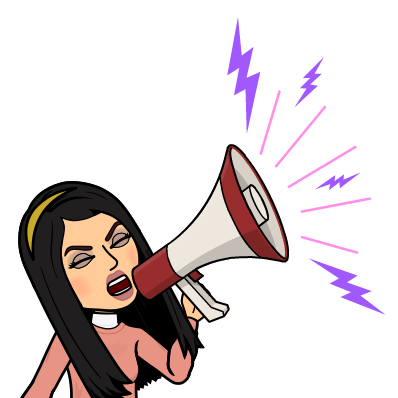 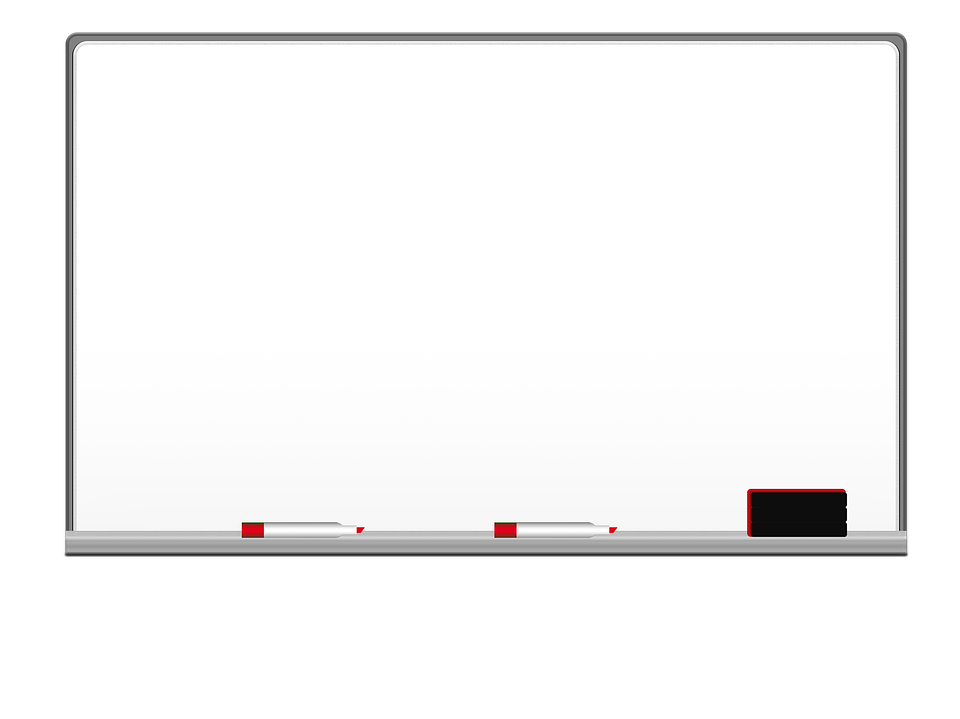 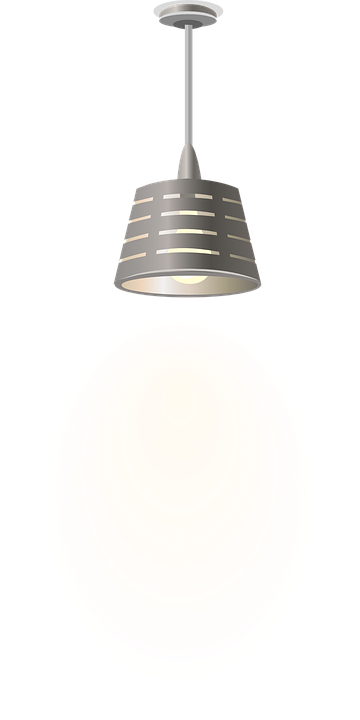 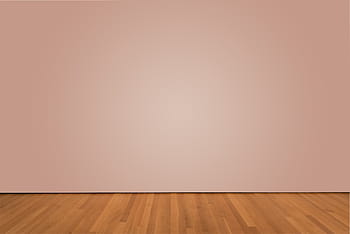 I love English
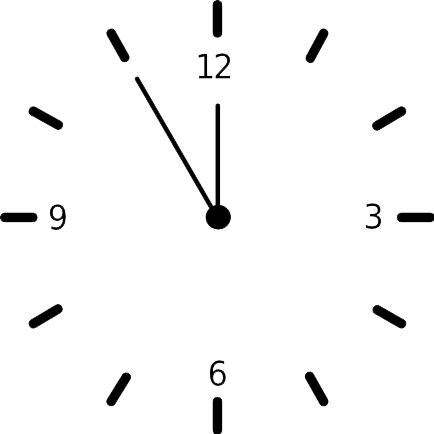 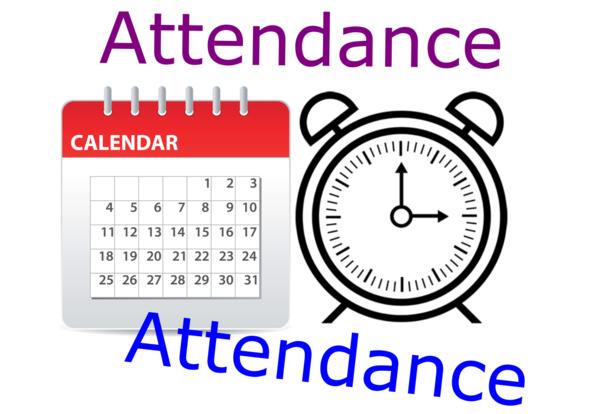 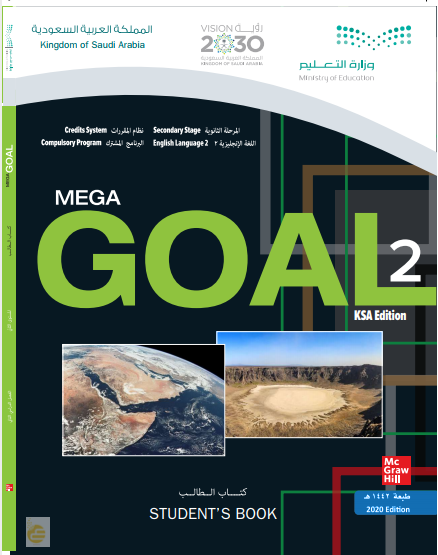 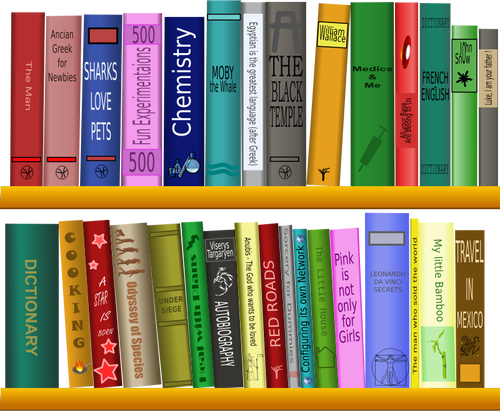 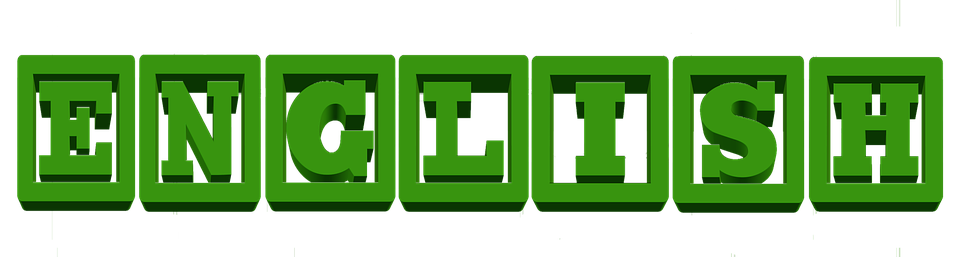 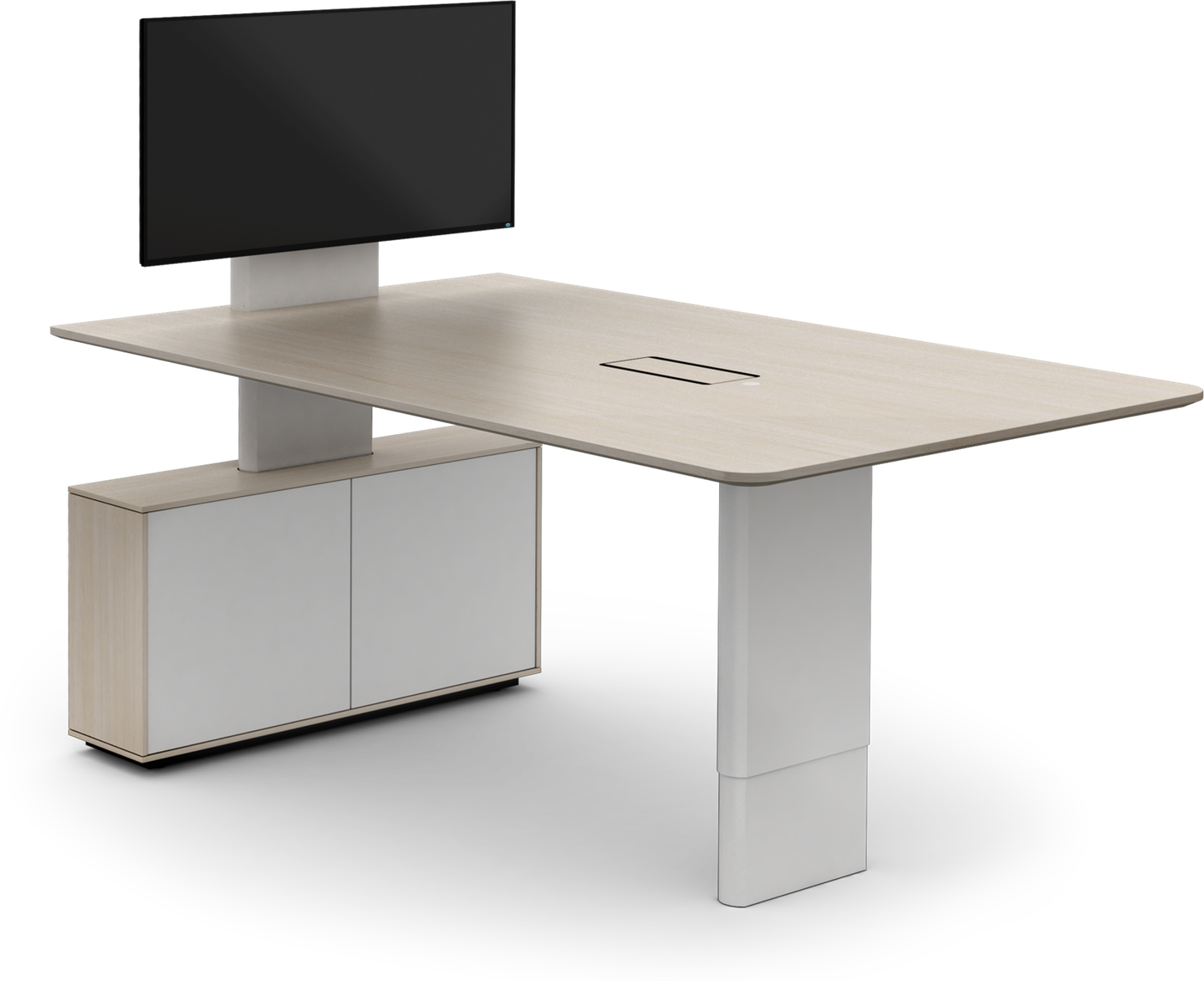 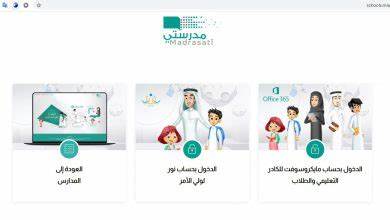 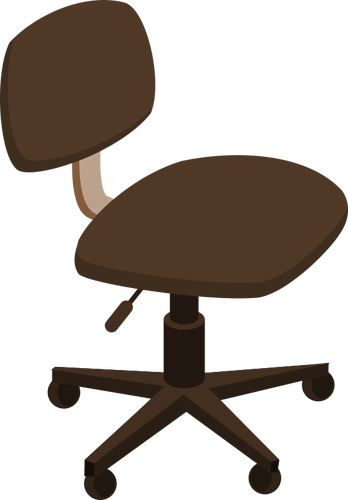 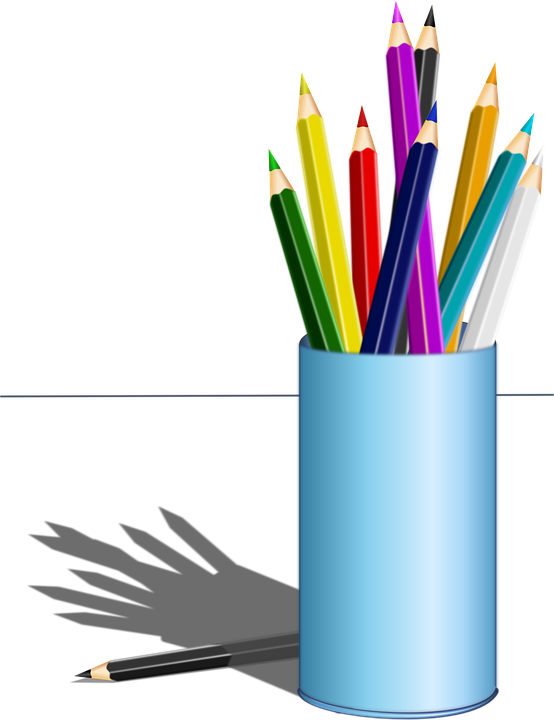 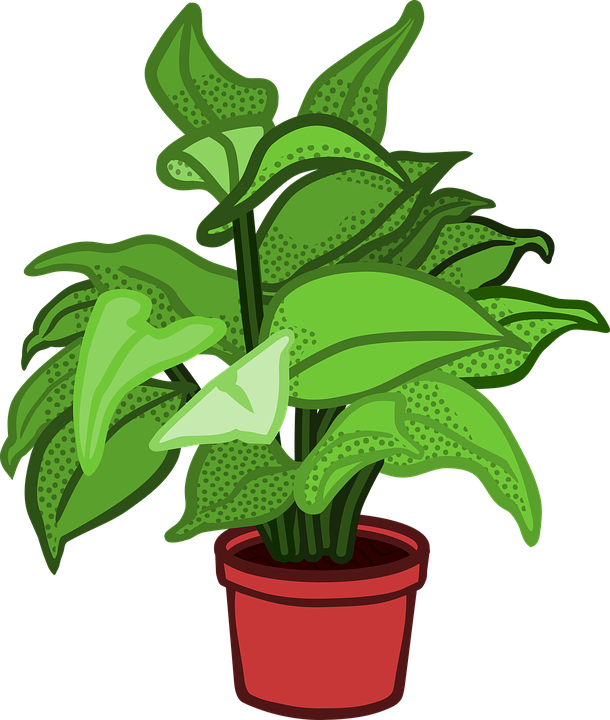 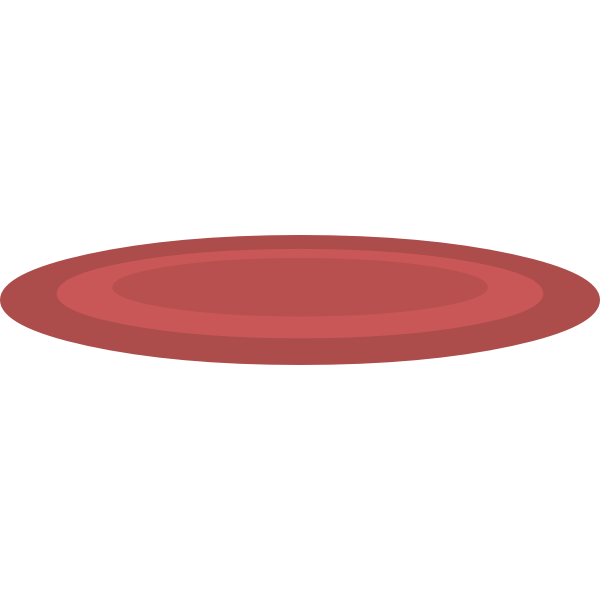 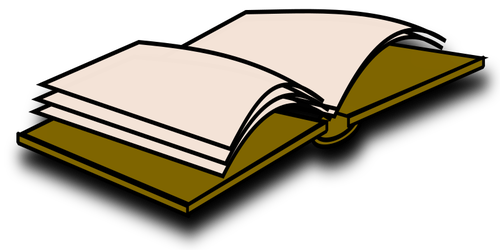 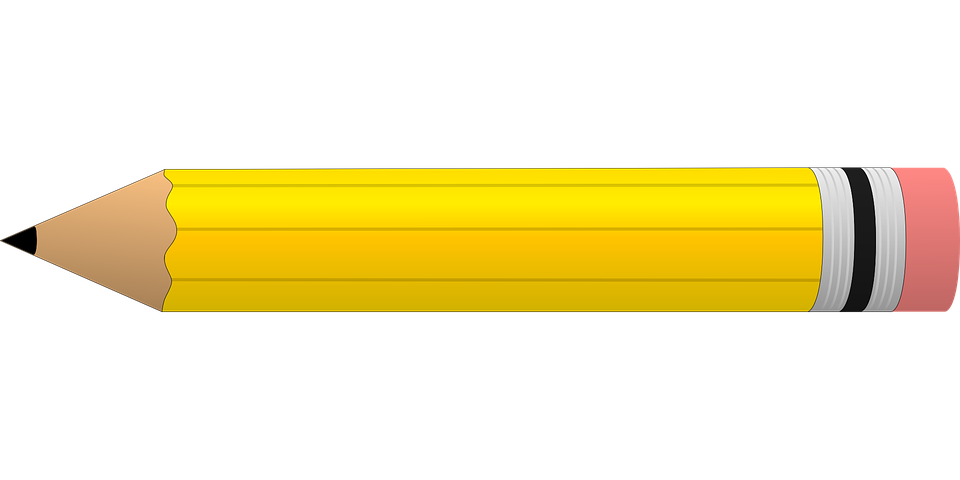 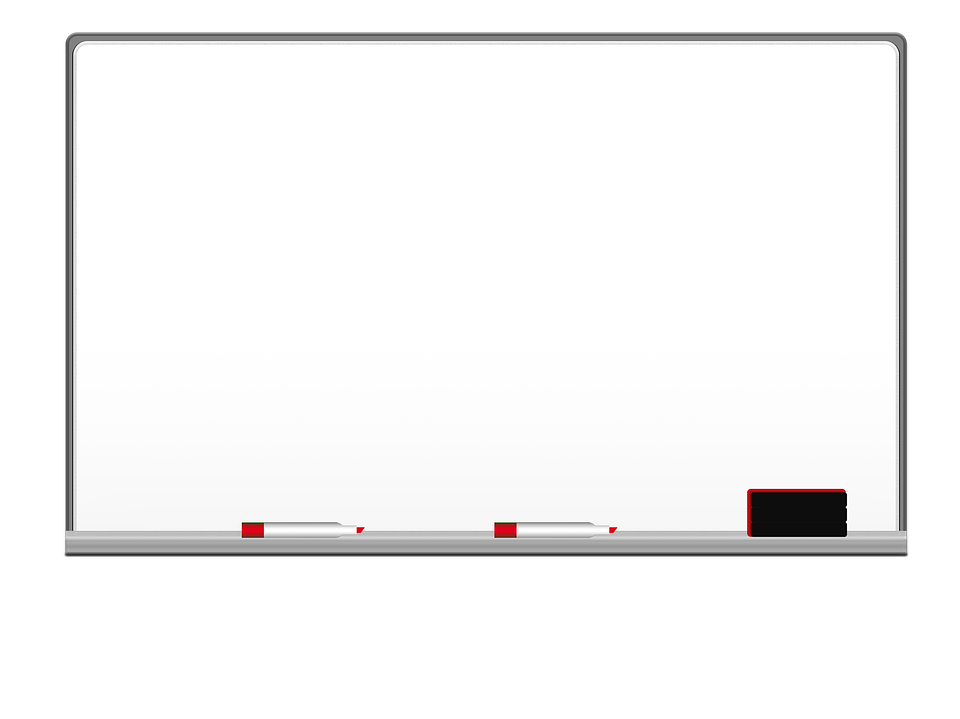 Homework
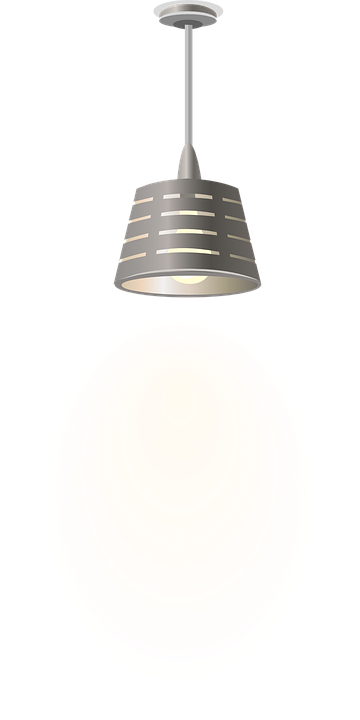 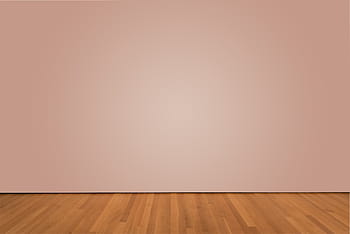 I love English
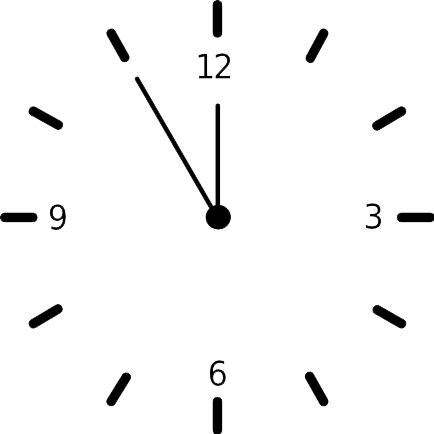 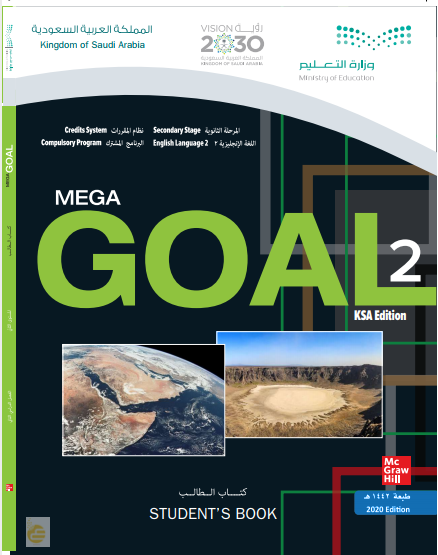 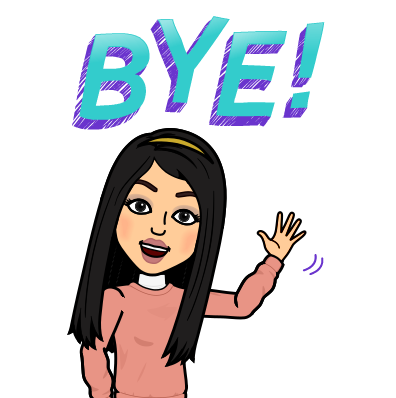 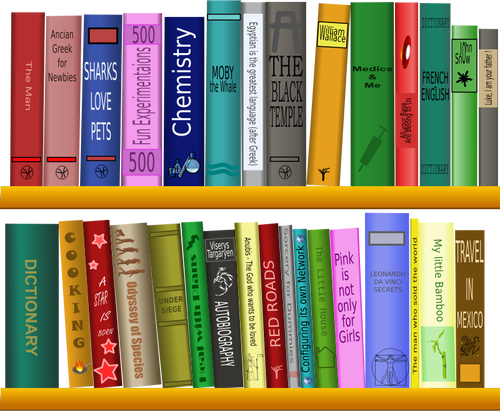 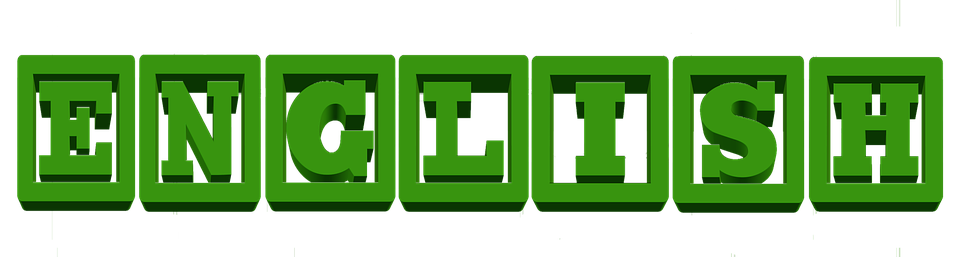 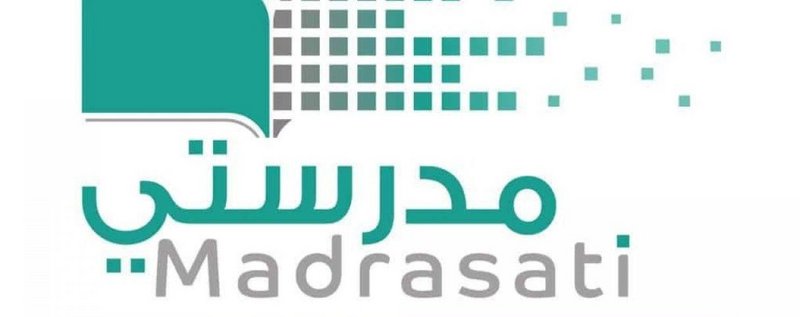 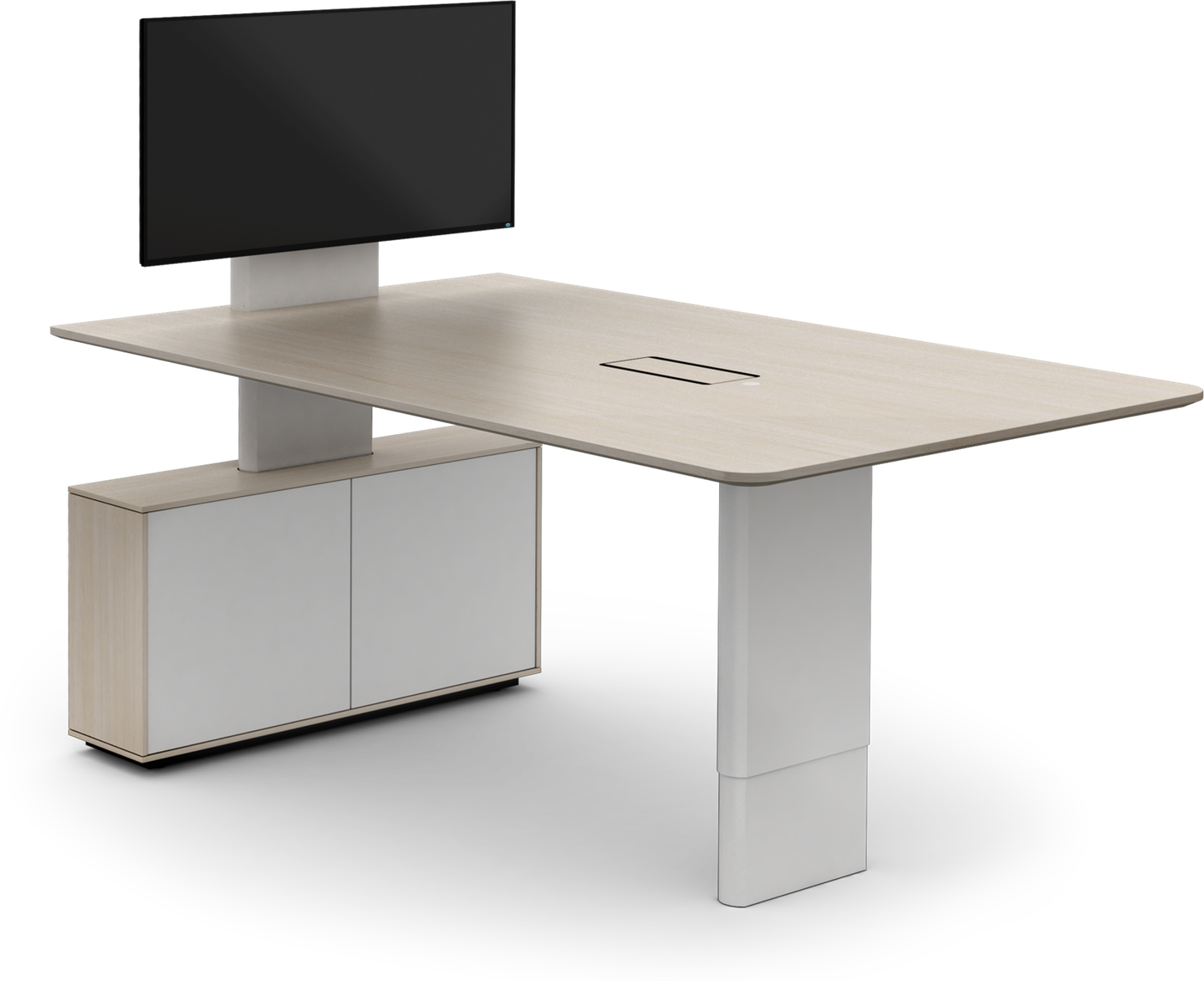 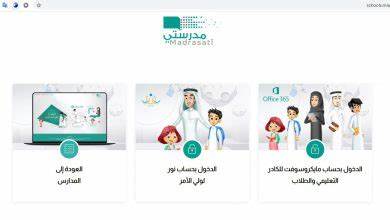 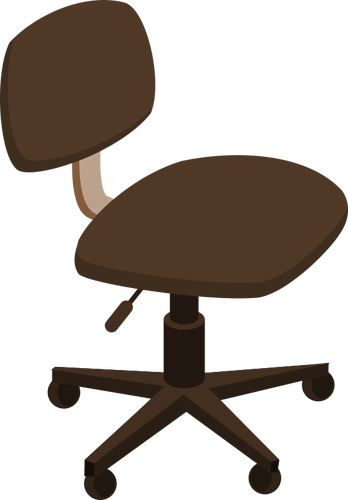 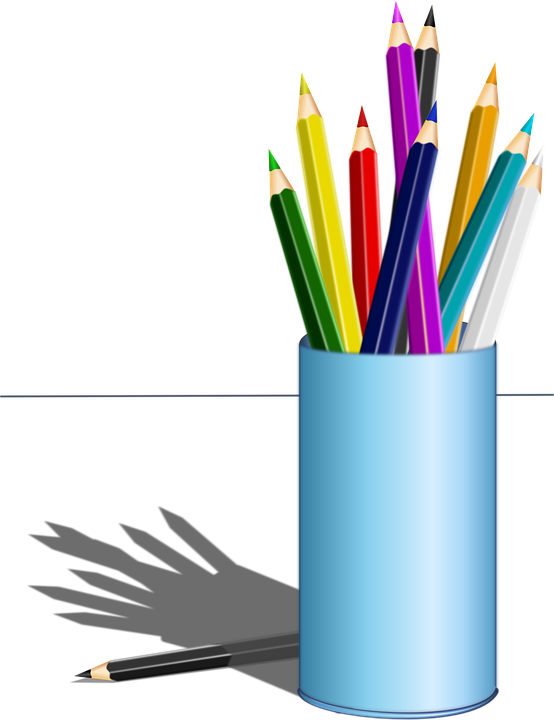 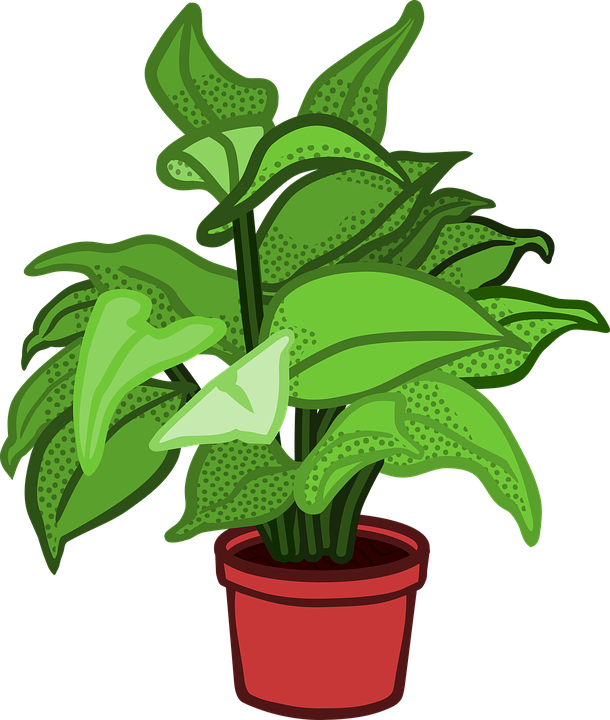 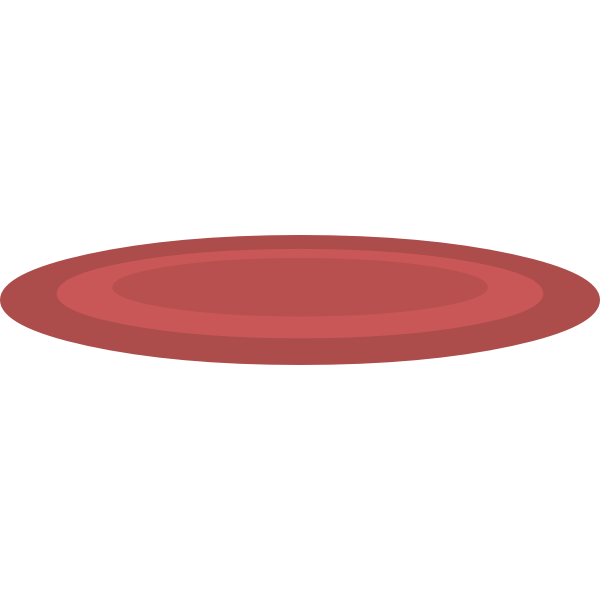 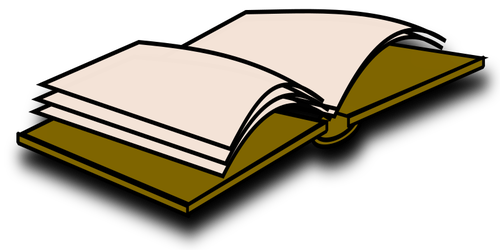 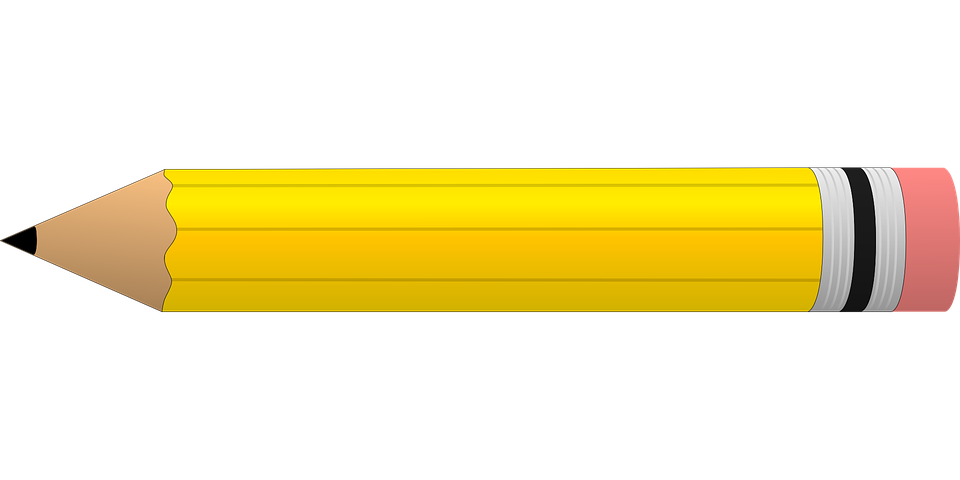 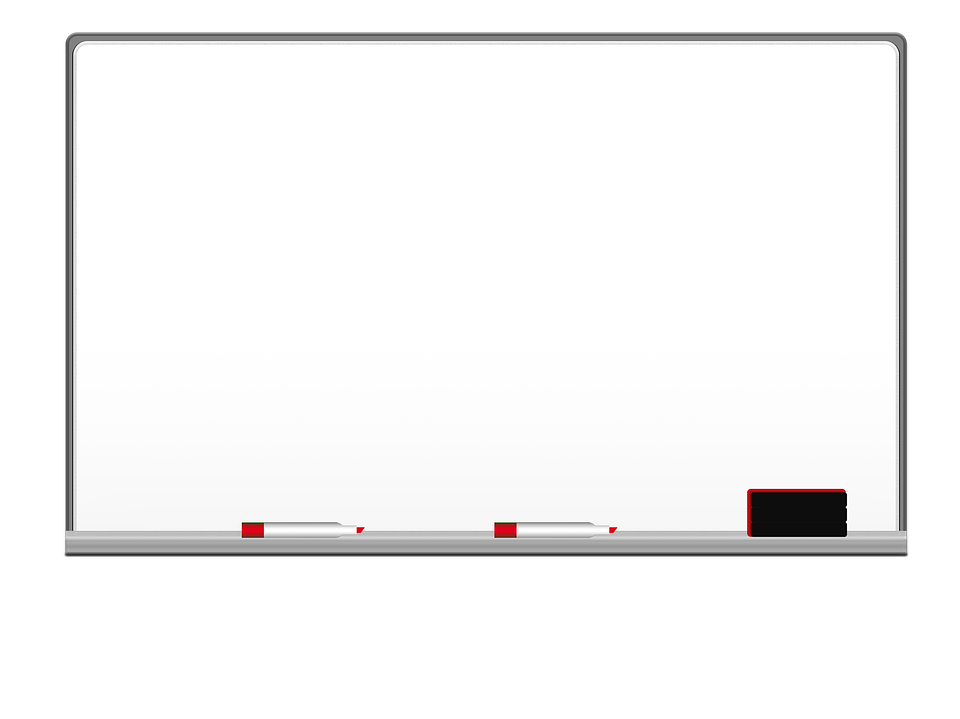 Homework
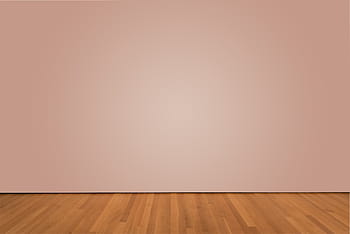 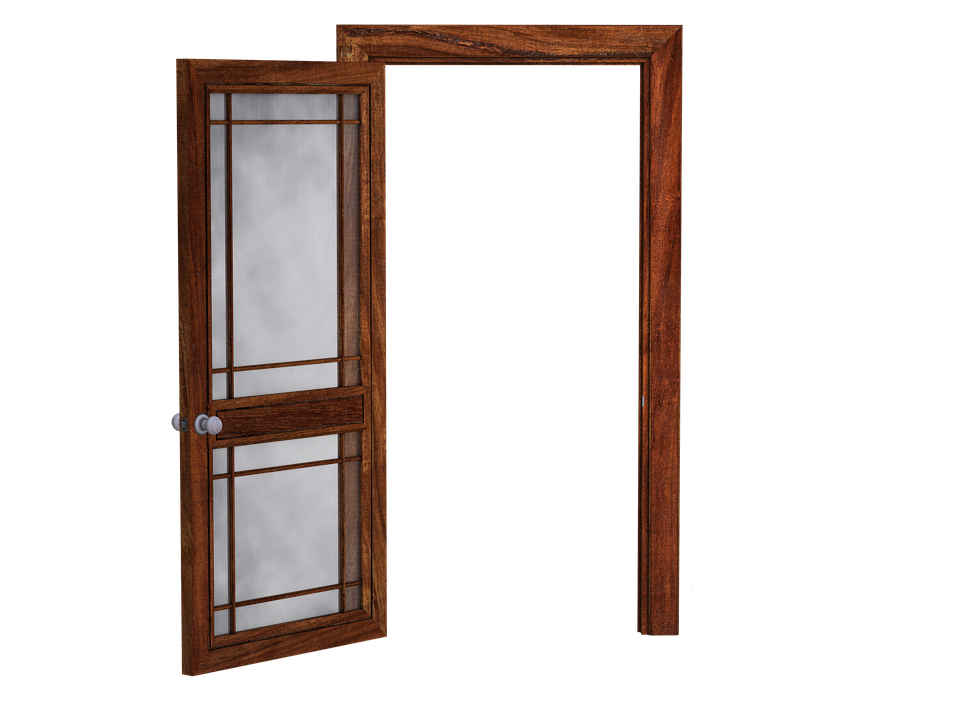 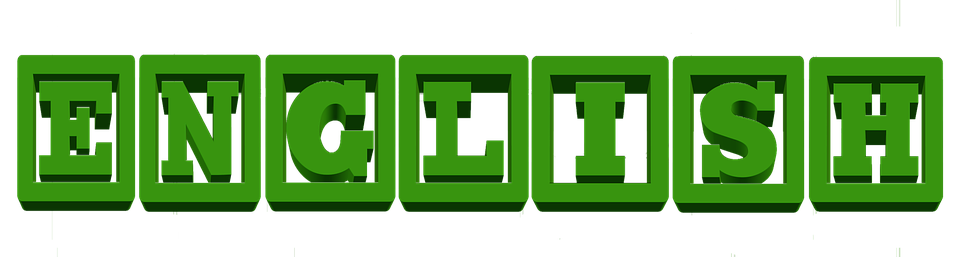 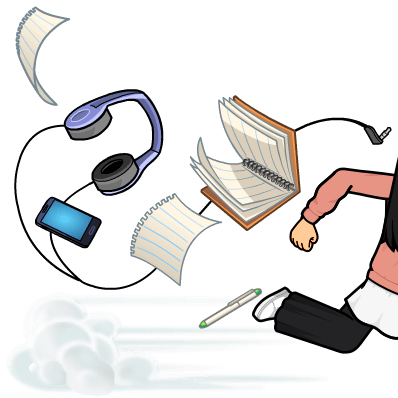 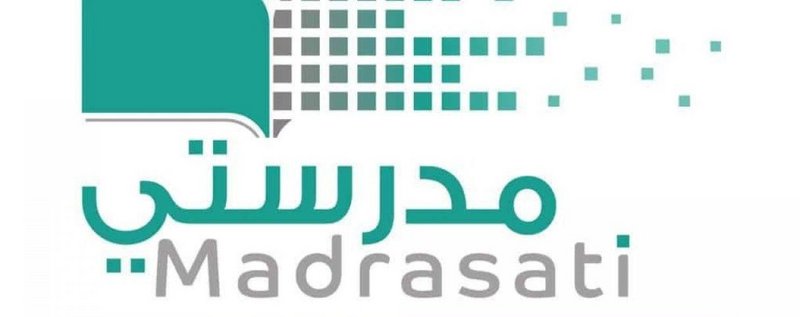 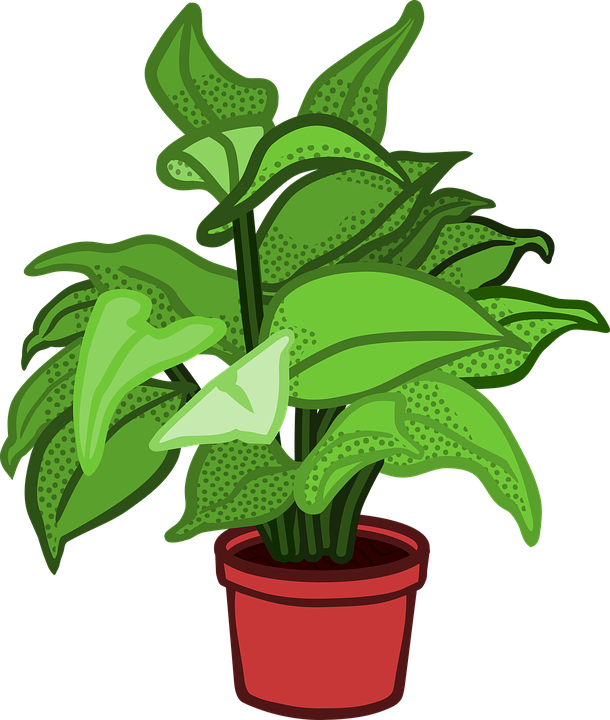 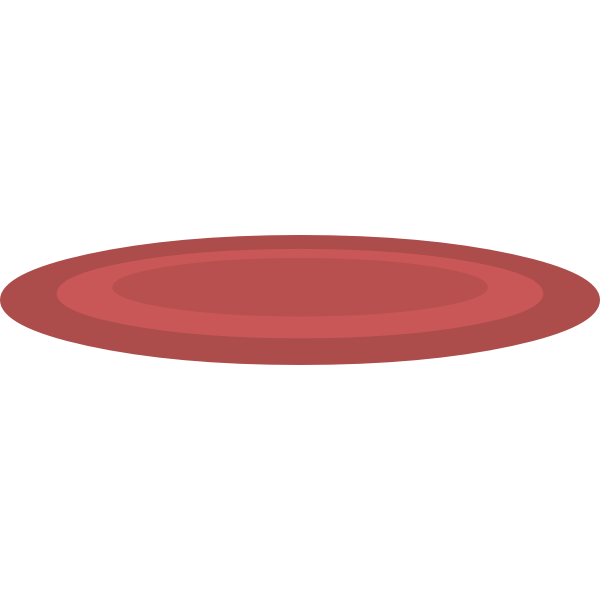 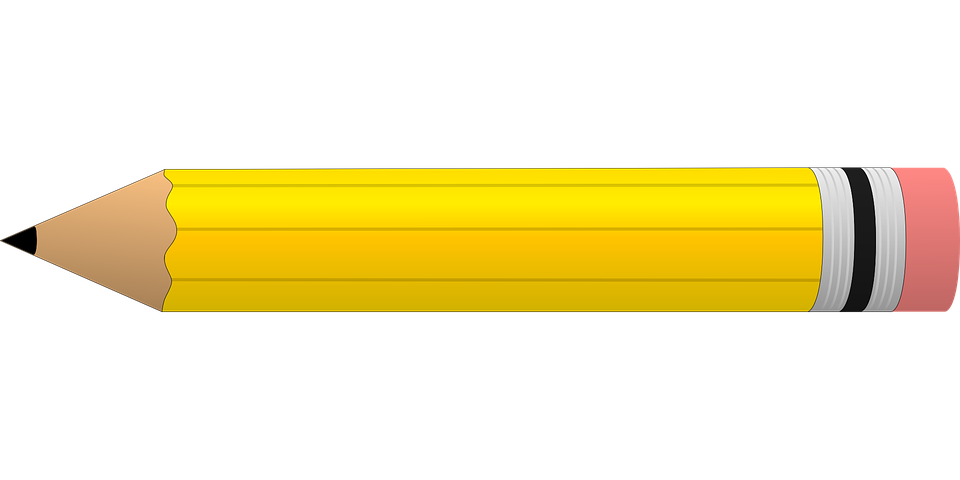 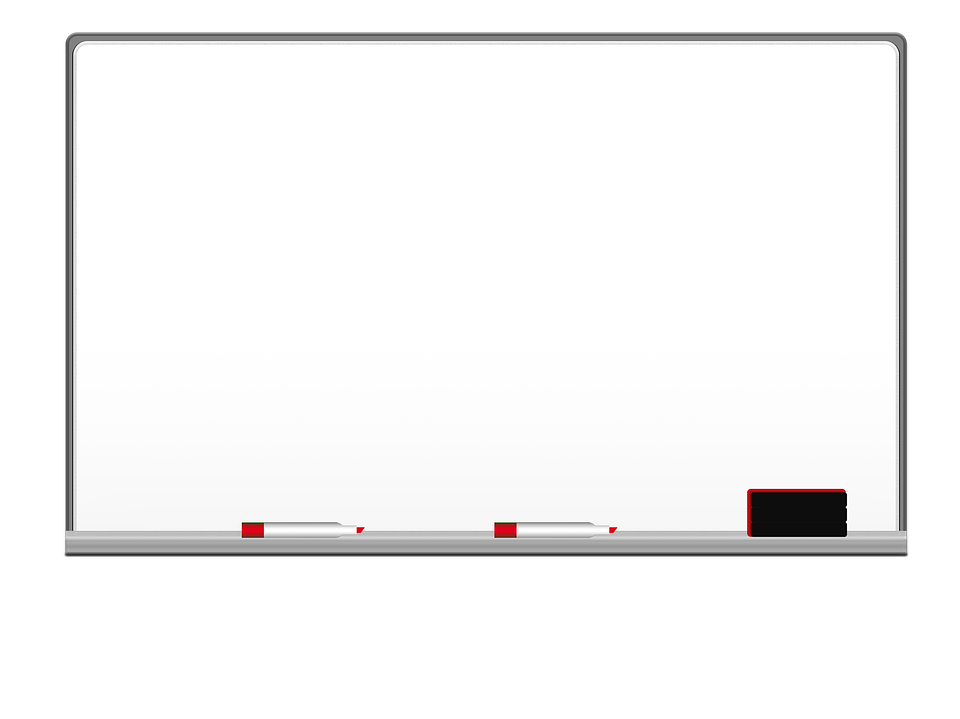 Homework
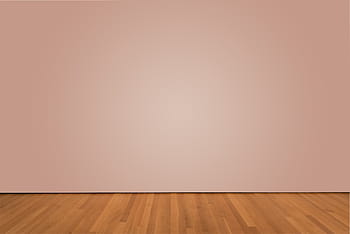 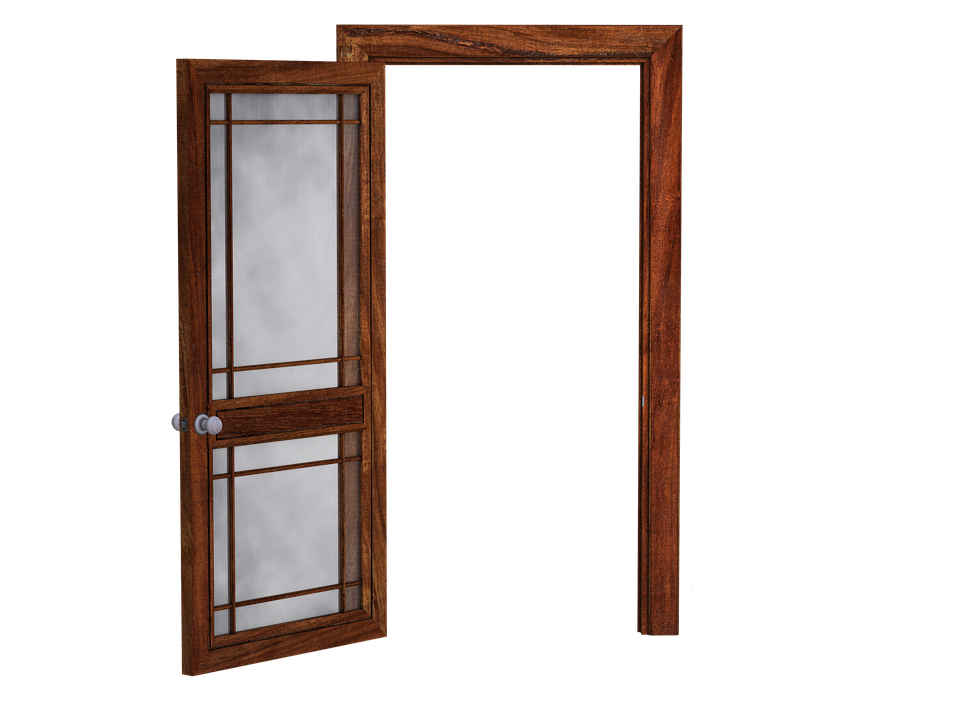 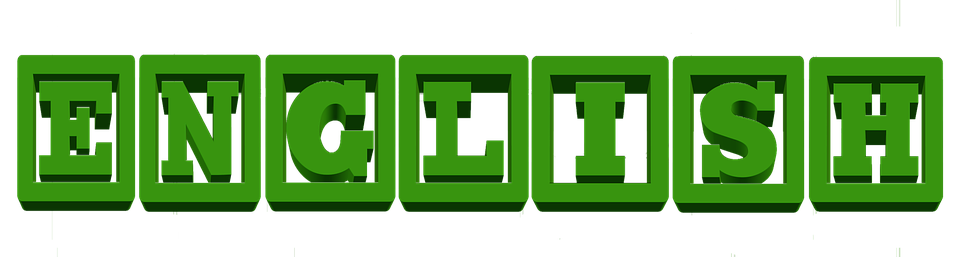 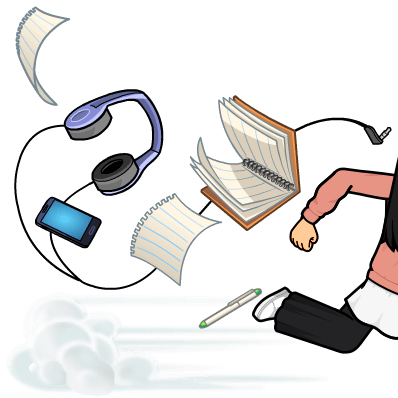 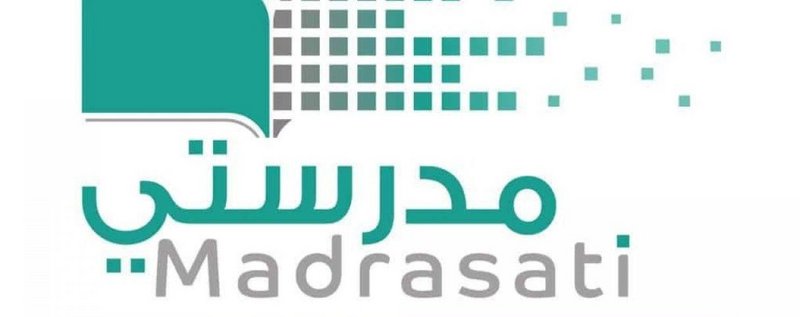 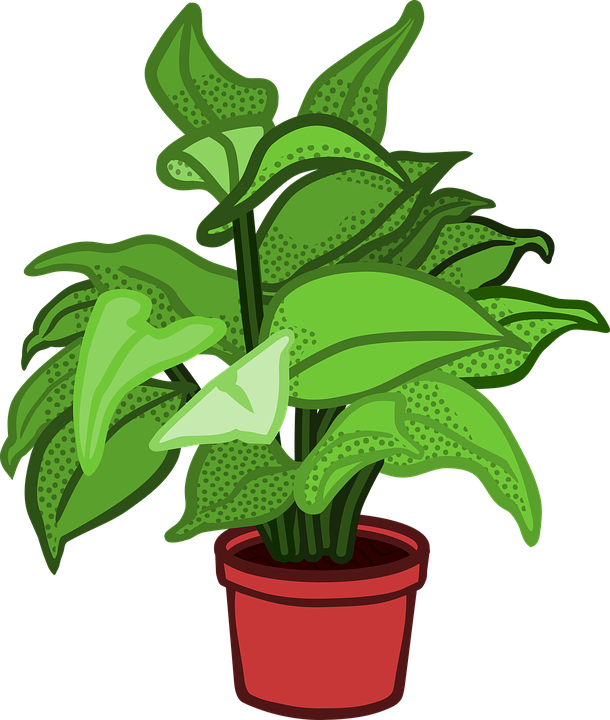 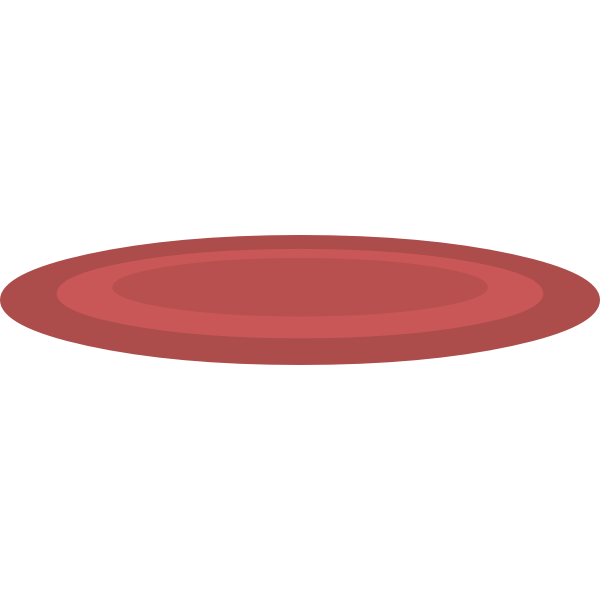 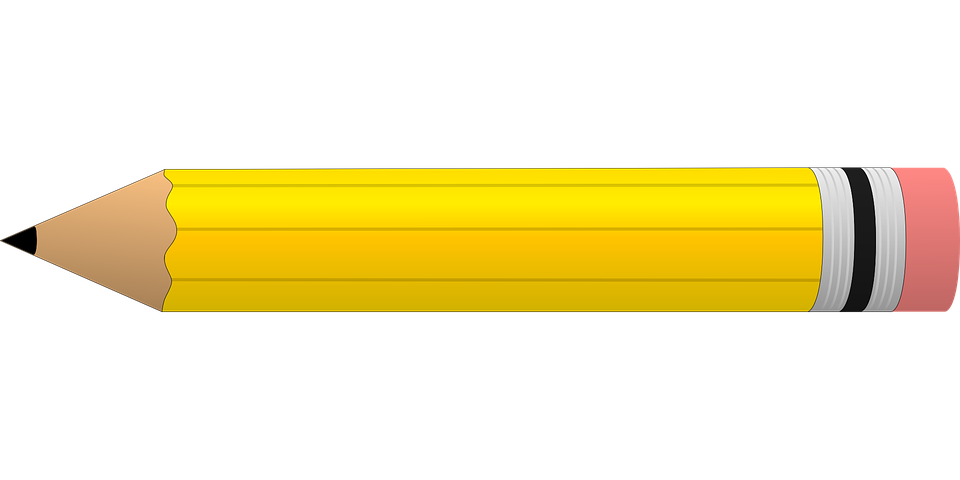 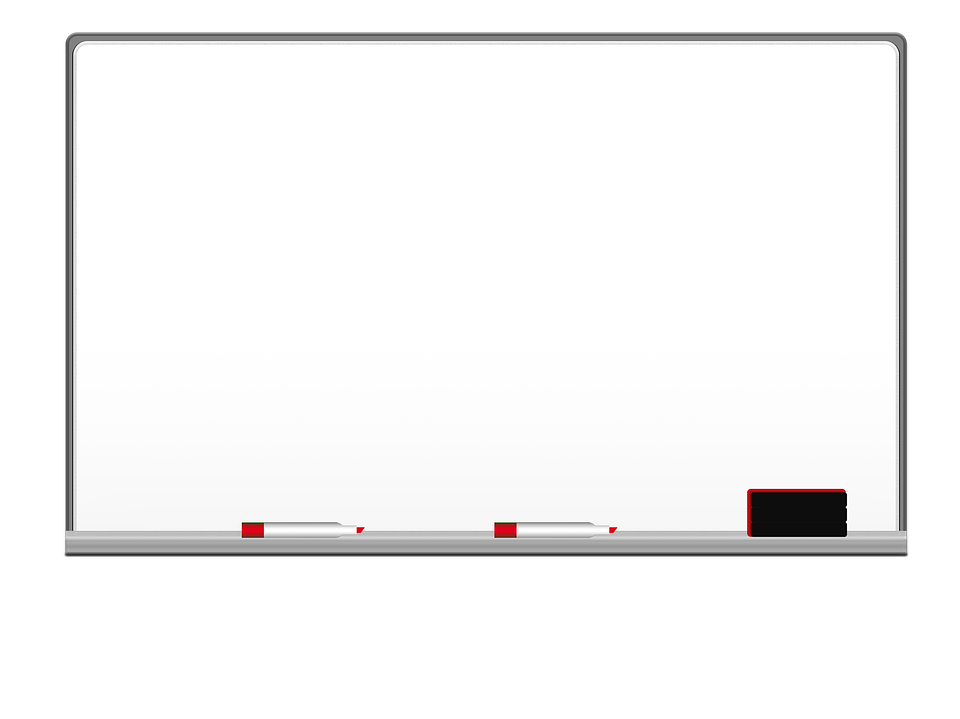 Homework
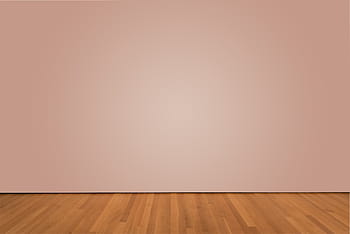 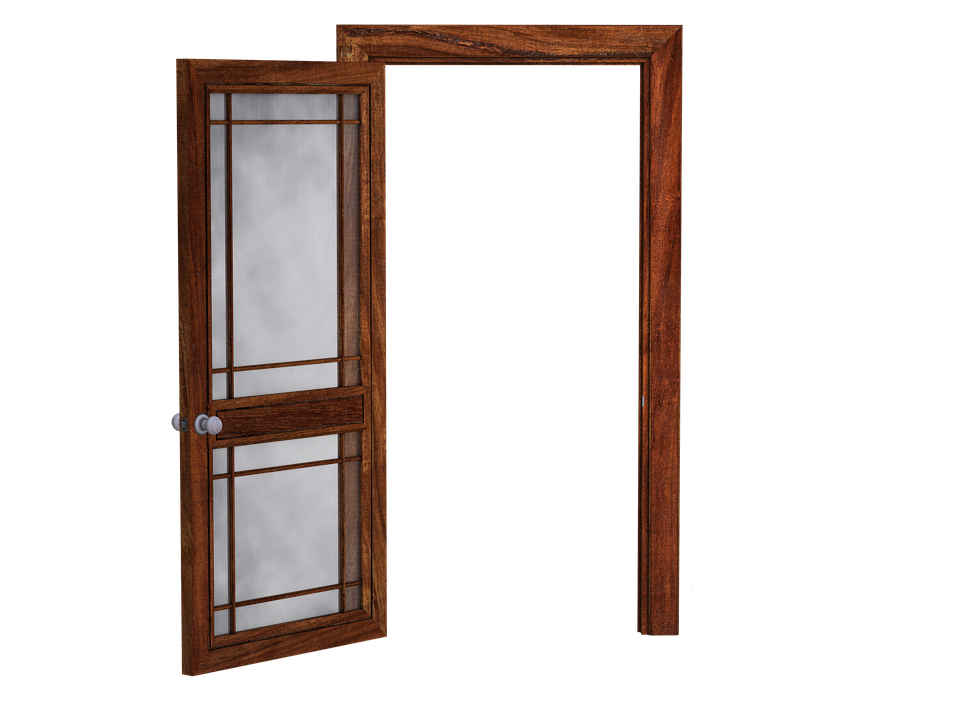 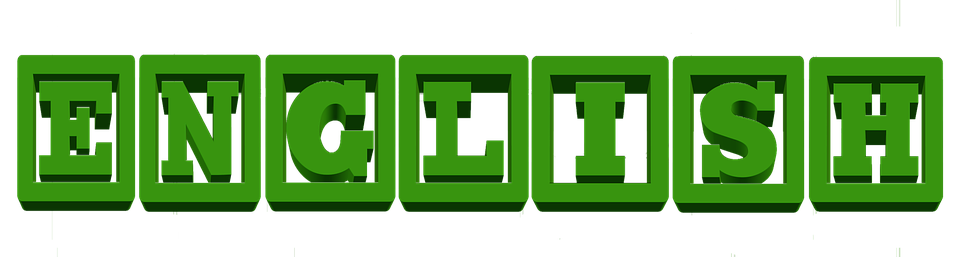 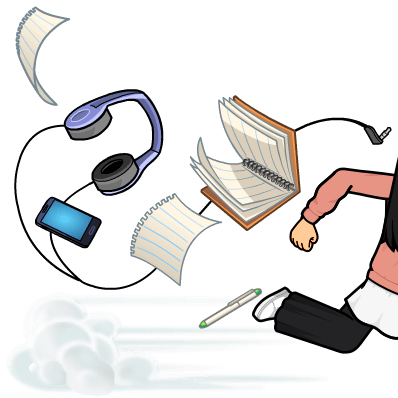 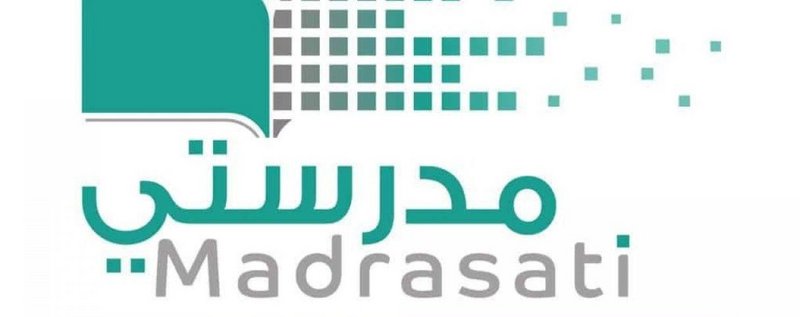 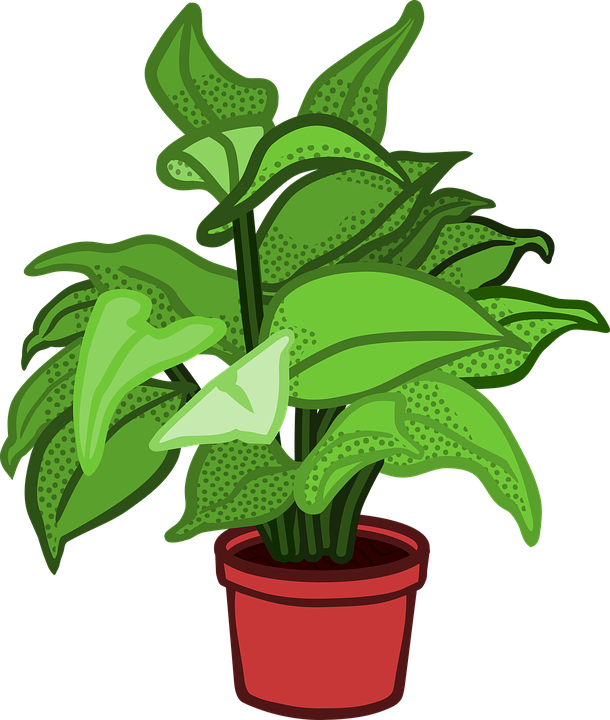 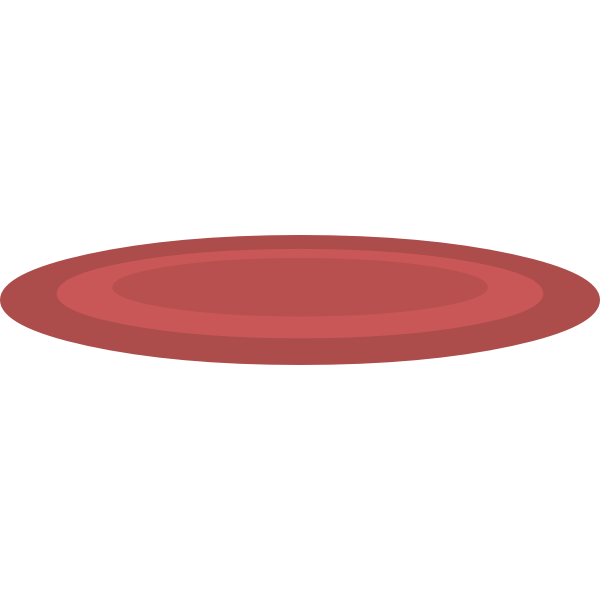 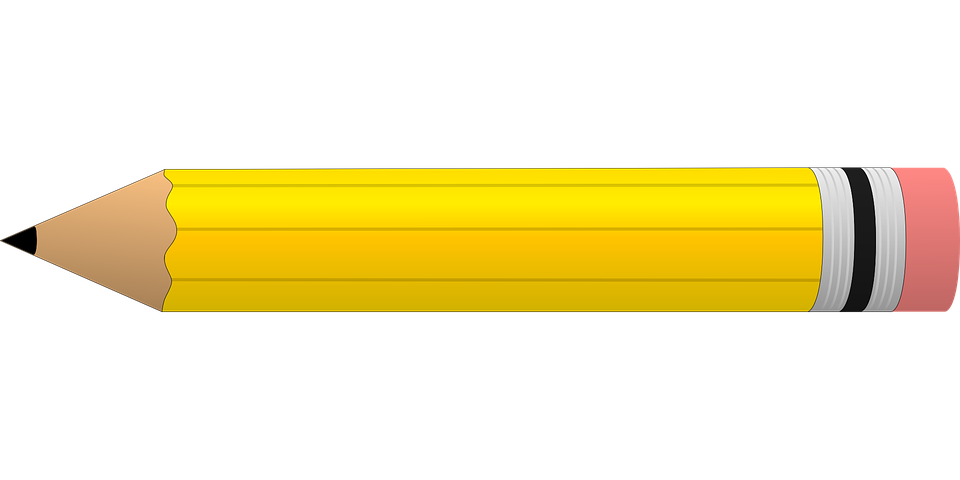 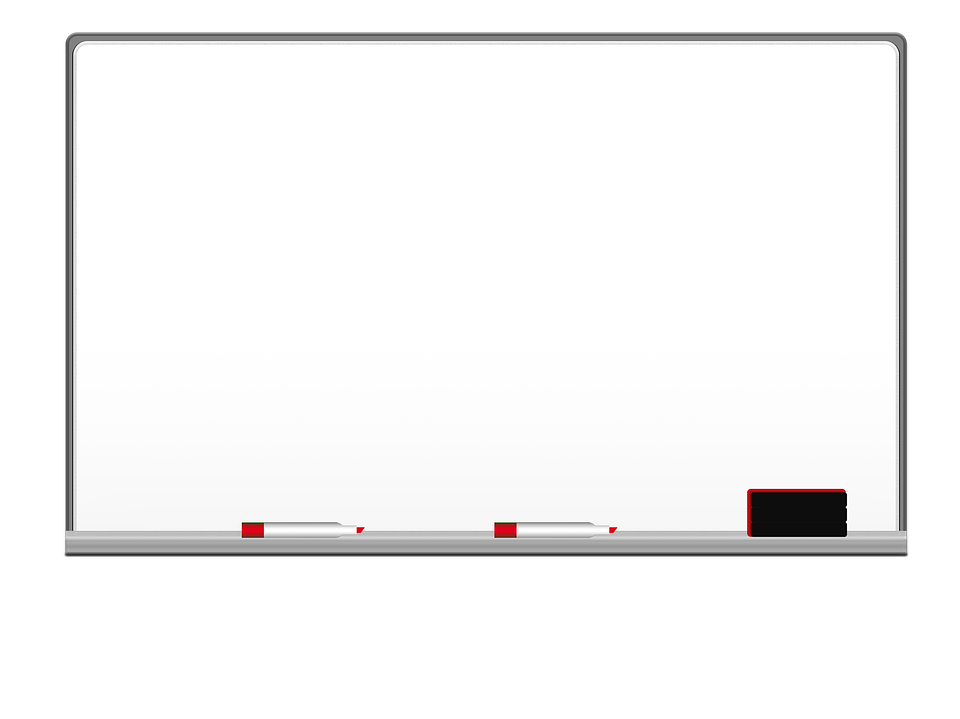 Homework
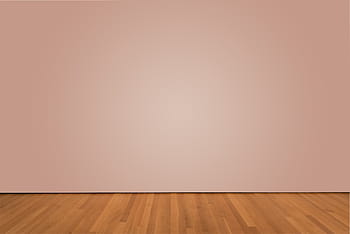 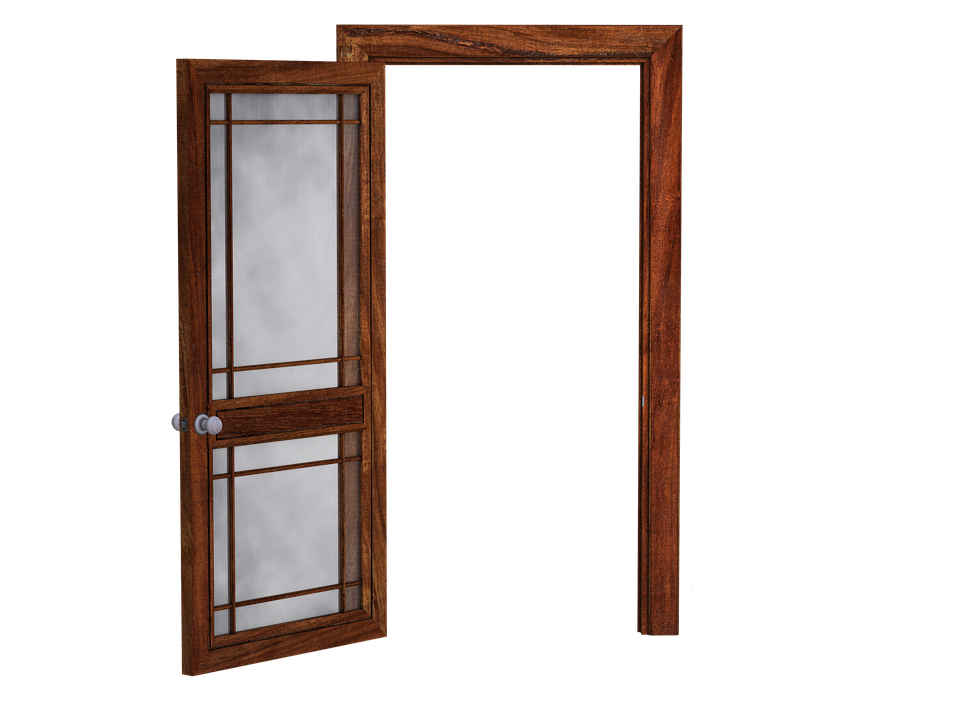 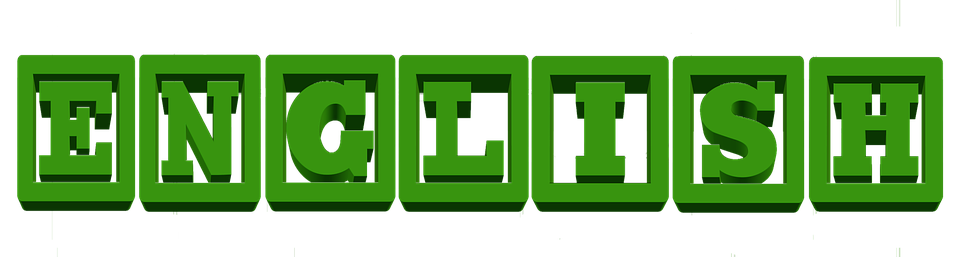 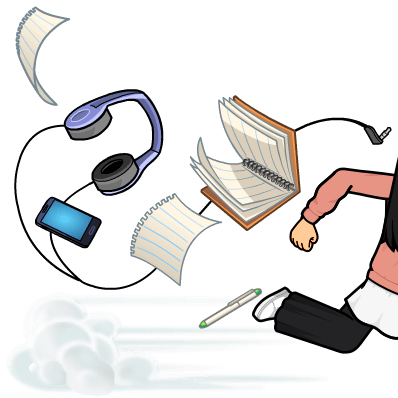 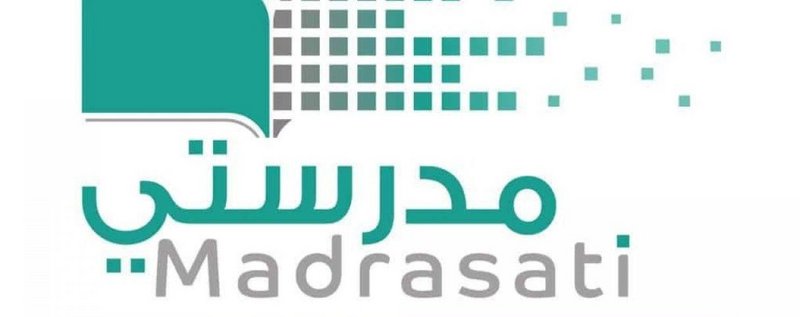 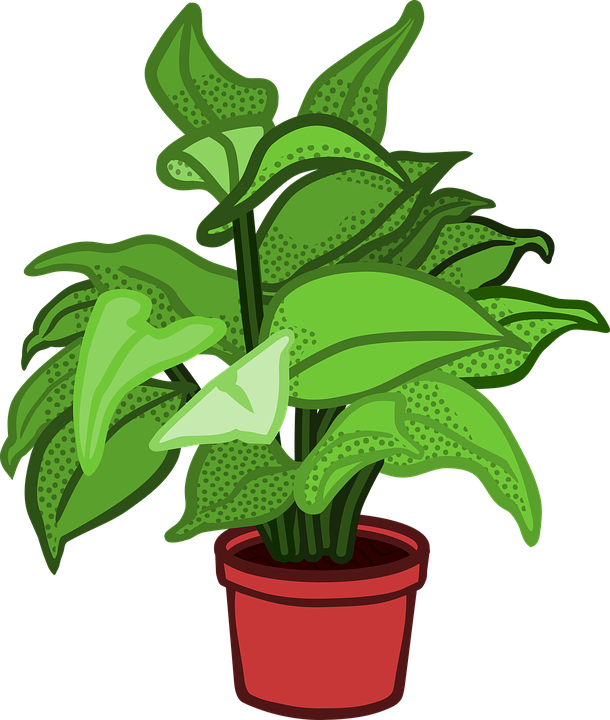 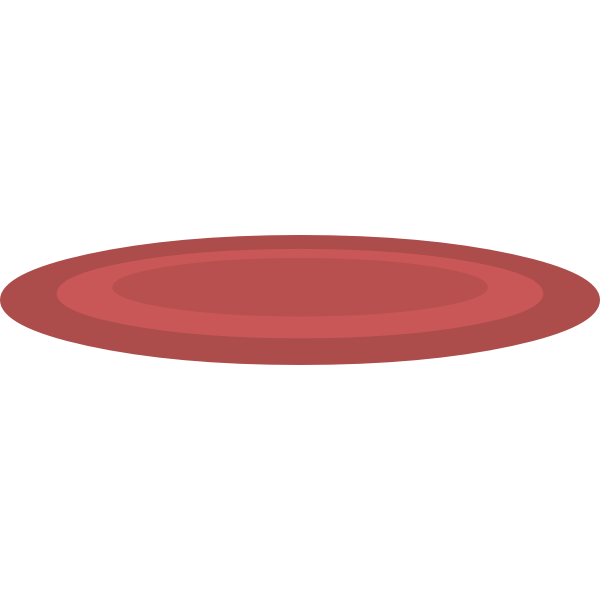 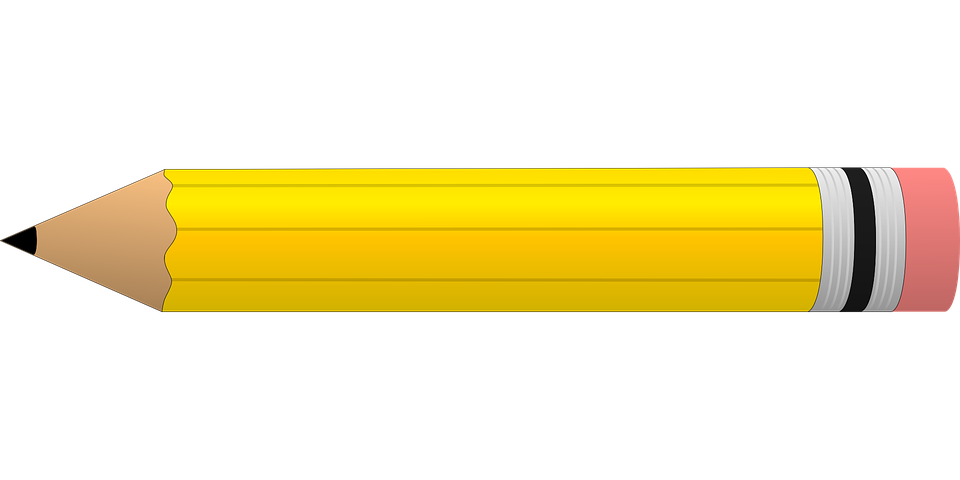 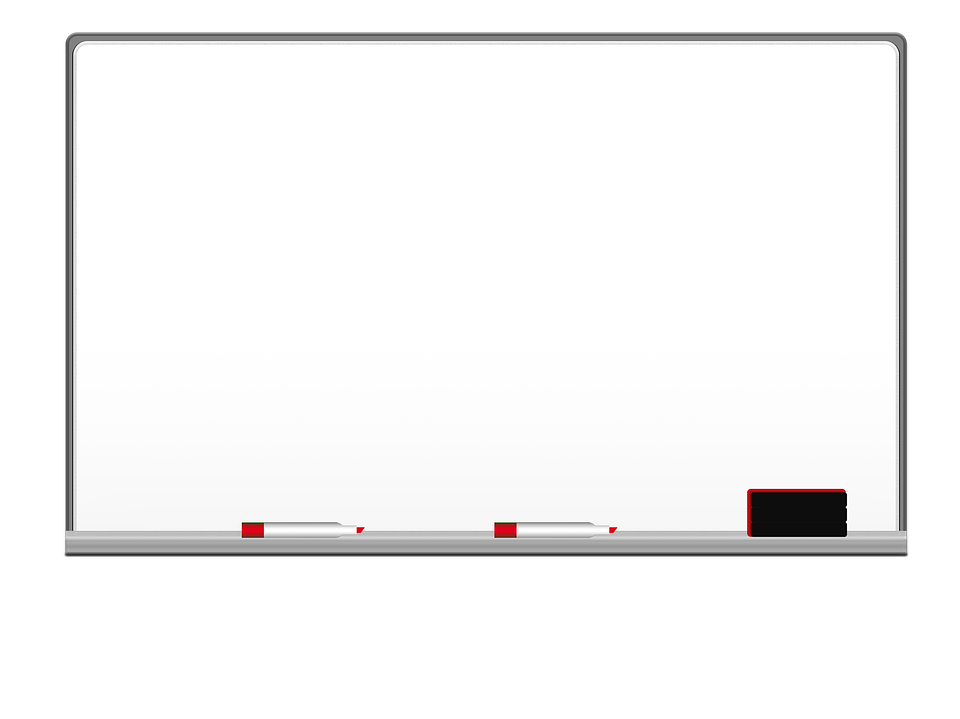 Homework
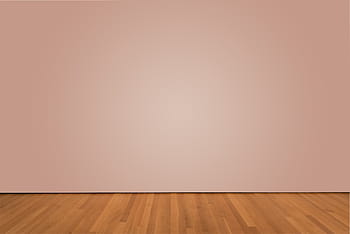 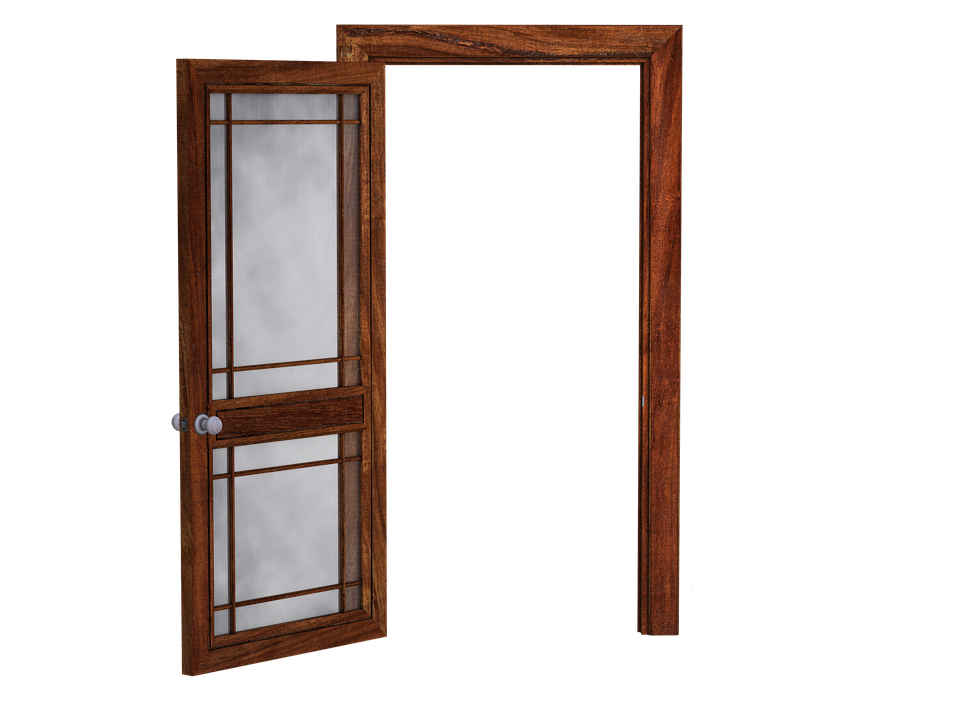 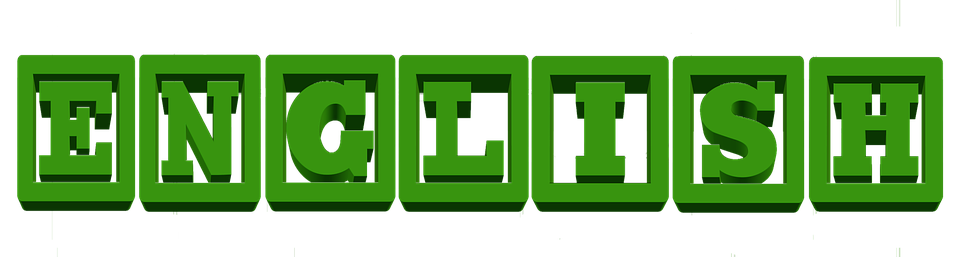 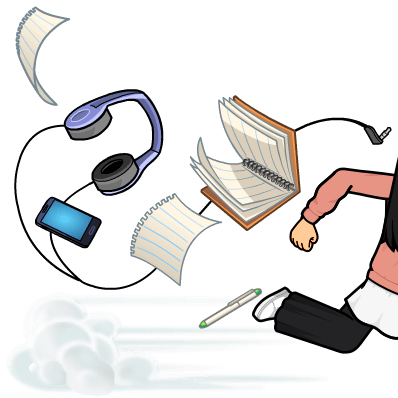 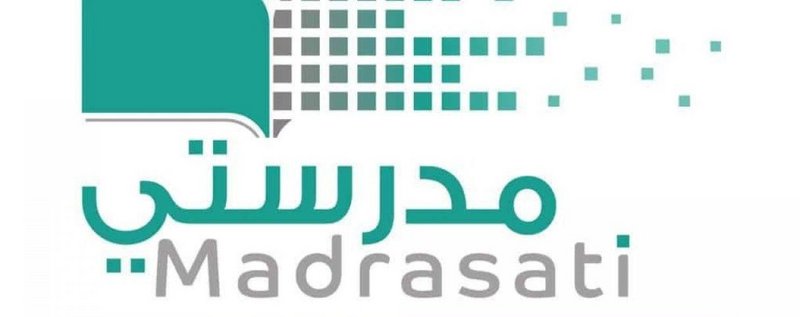 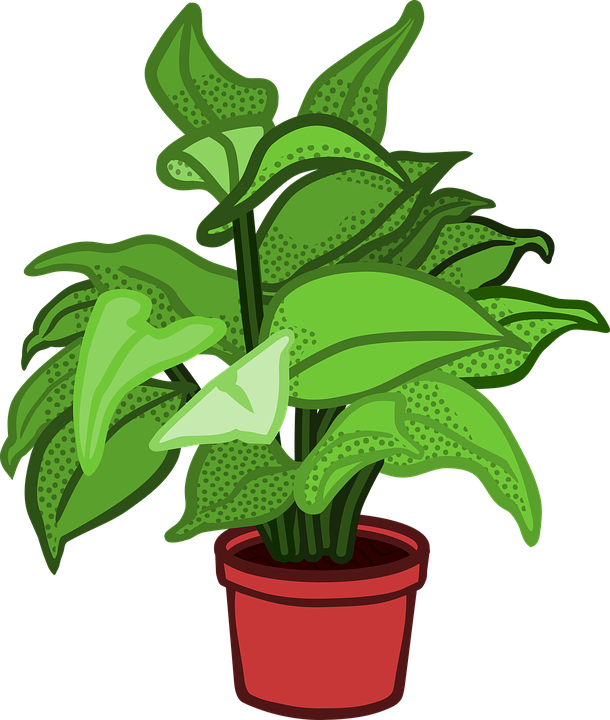 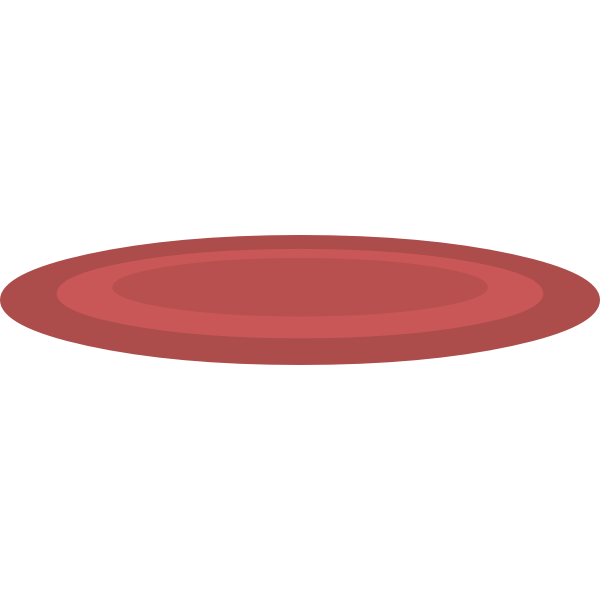 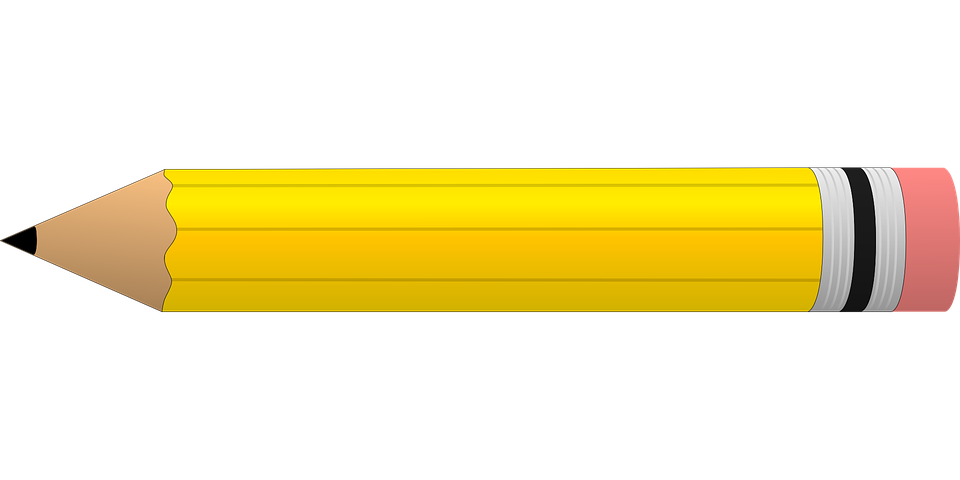 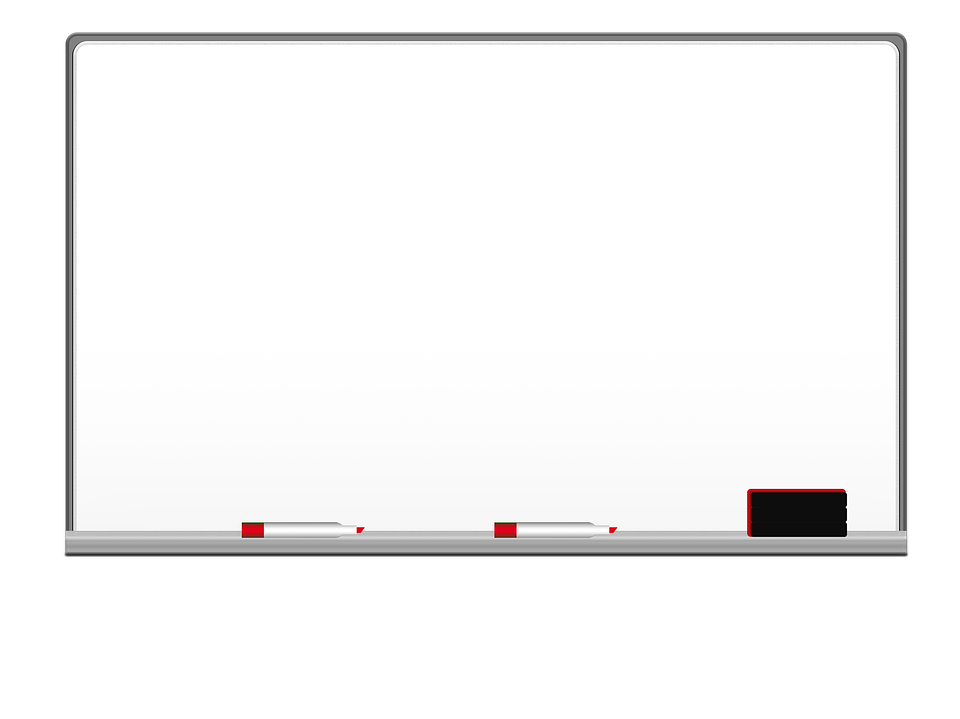 Homework
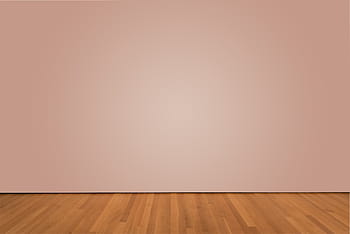 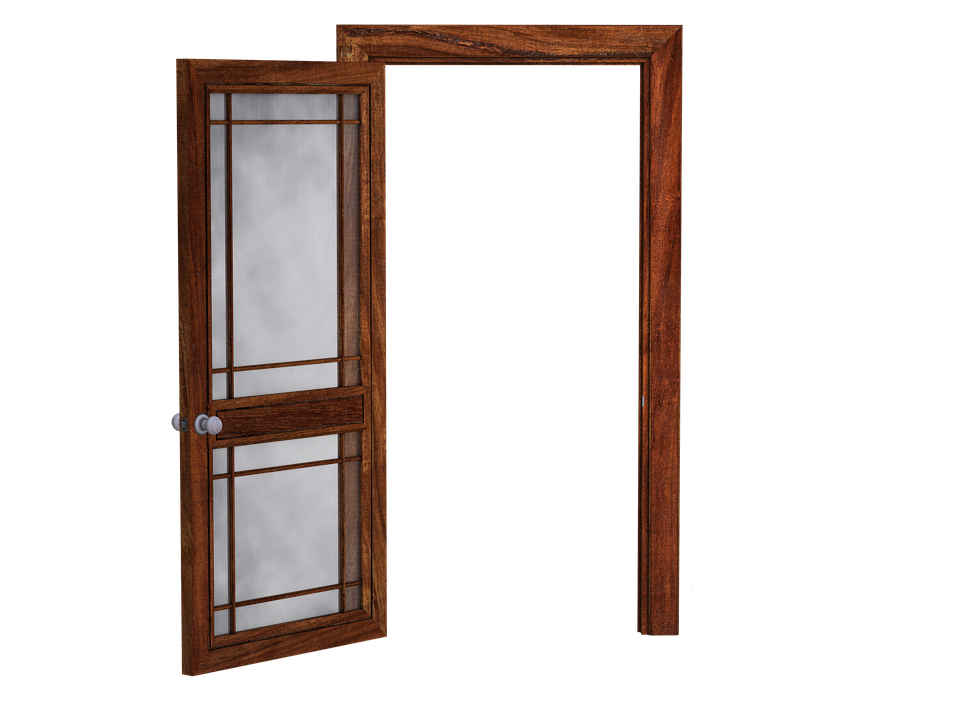 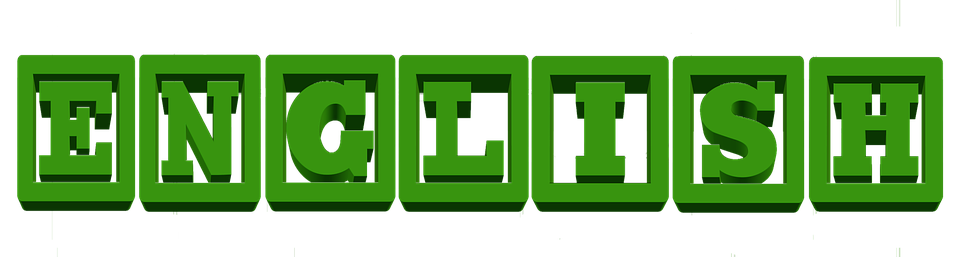 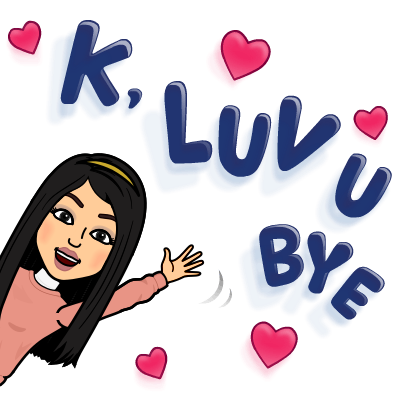 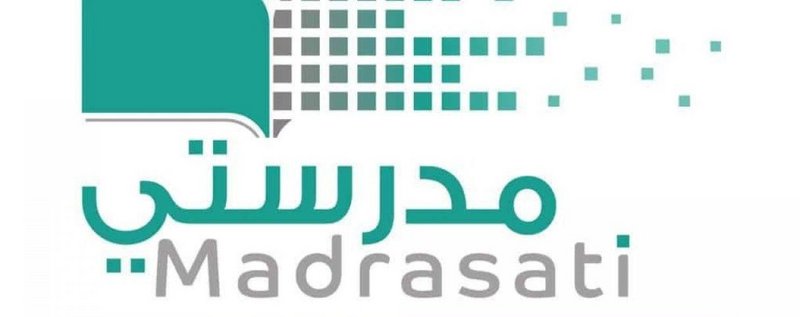 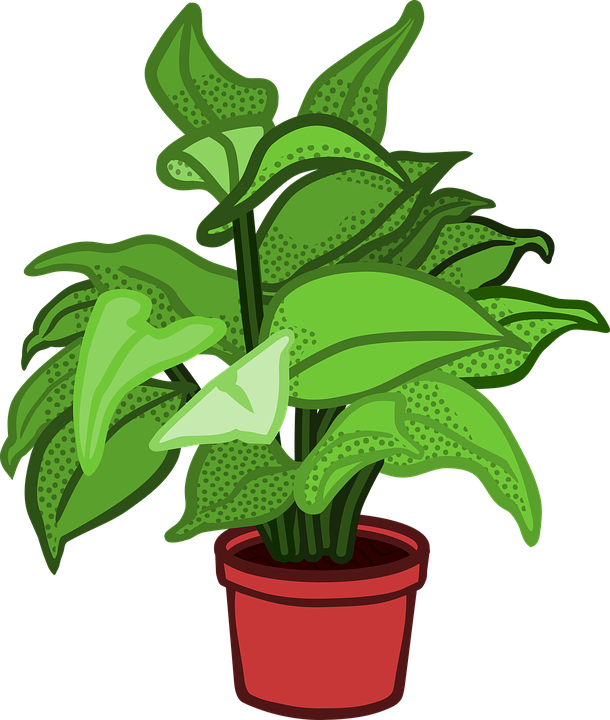 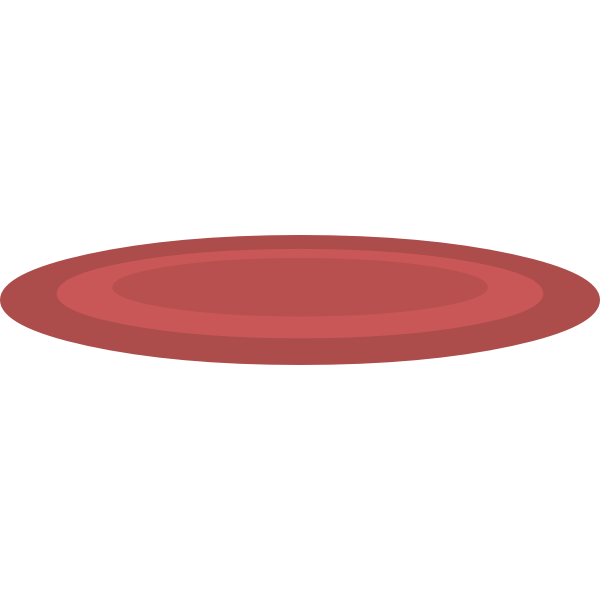